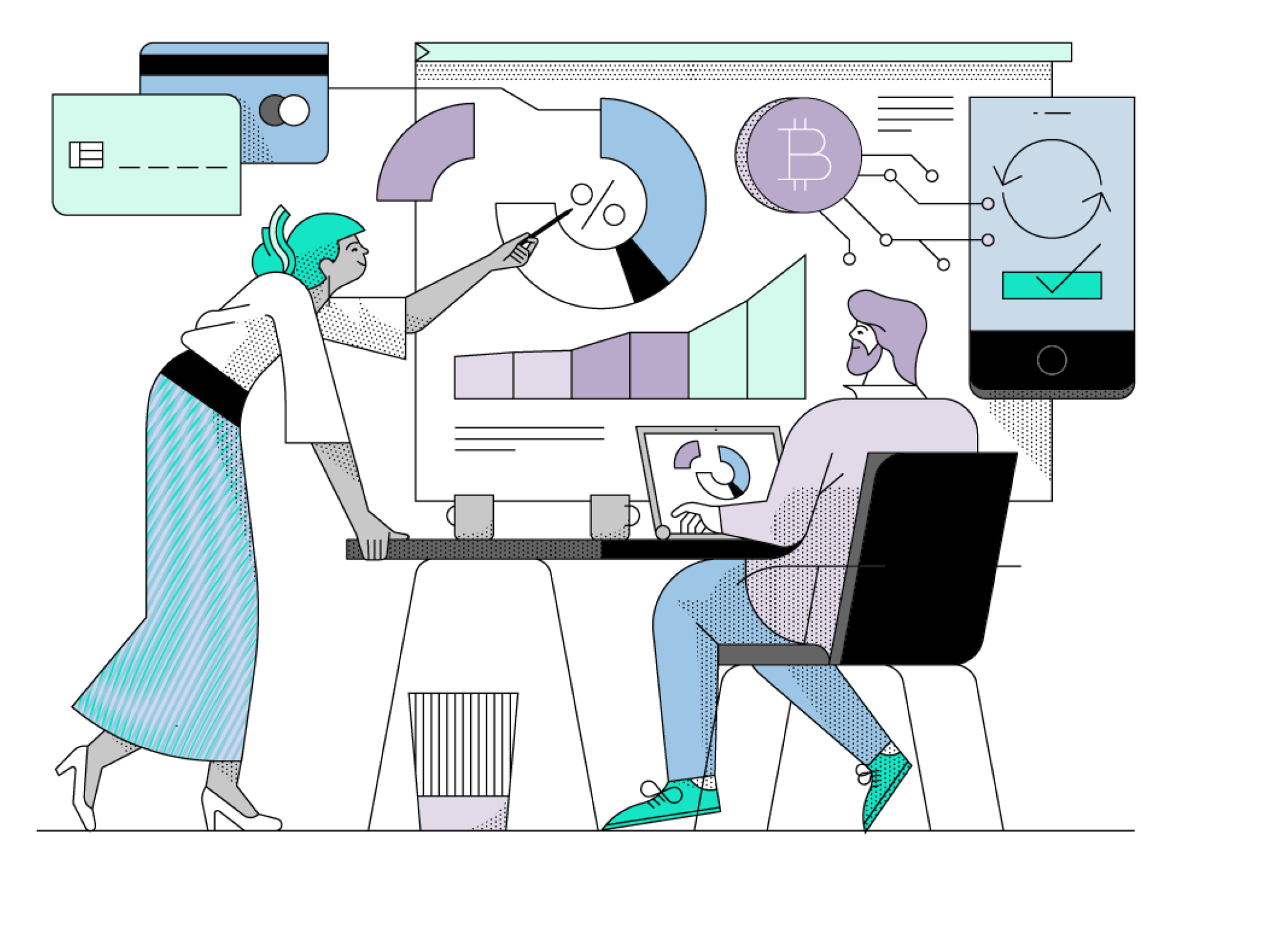 Your ESLint — your (custom) rules
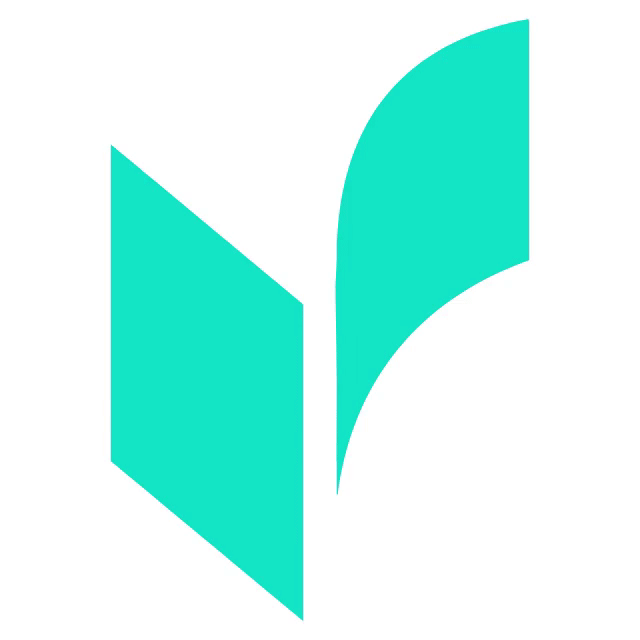 TallinnJS, 13 September 2022
Bogdan Bashev - Staff Quality Engineer
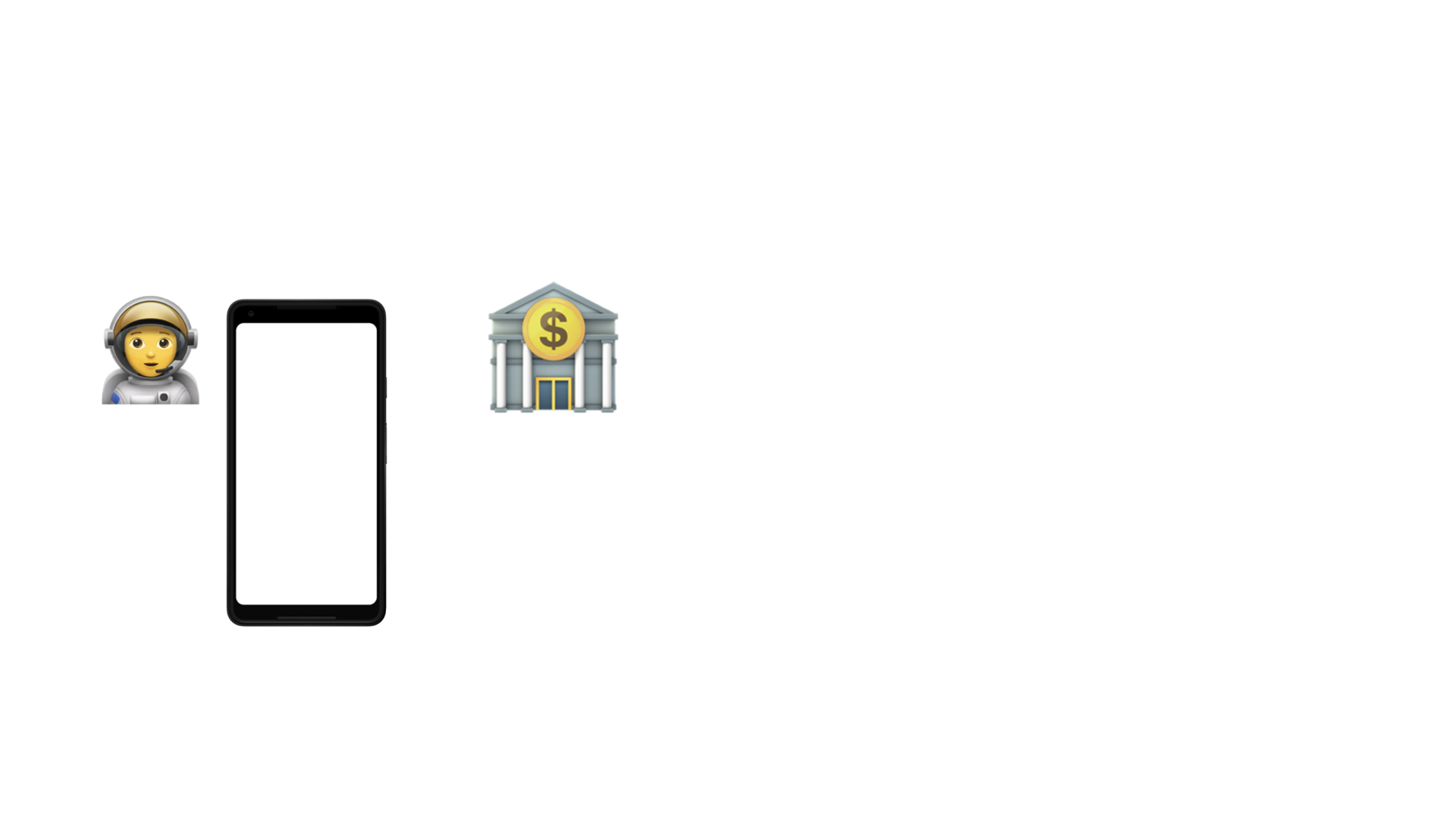 HOW DOES VERIFF WORKS
IDENTITY VERIFICATION
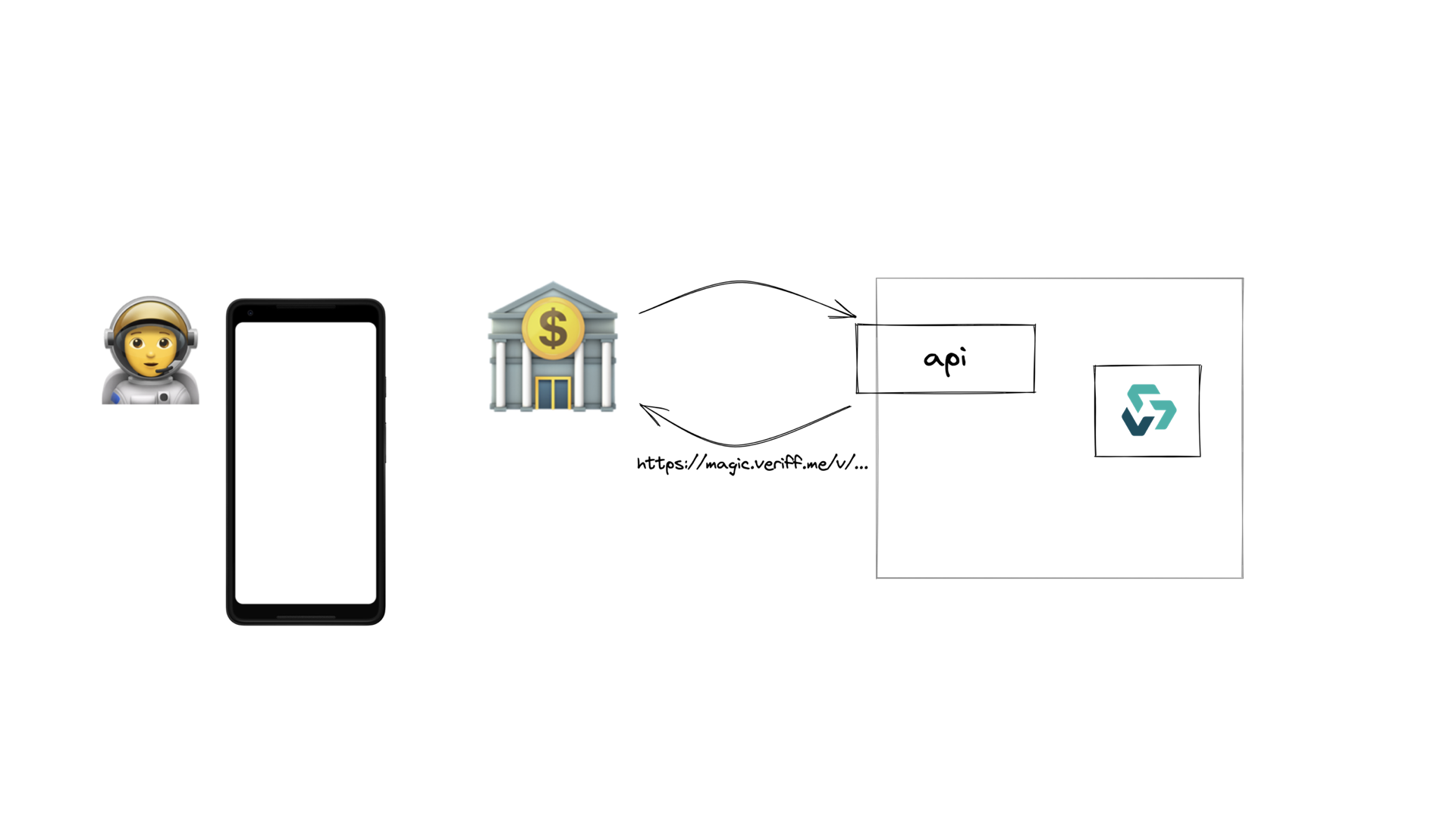 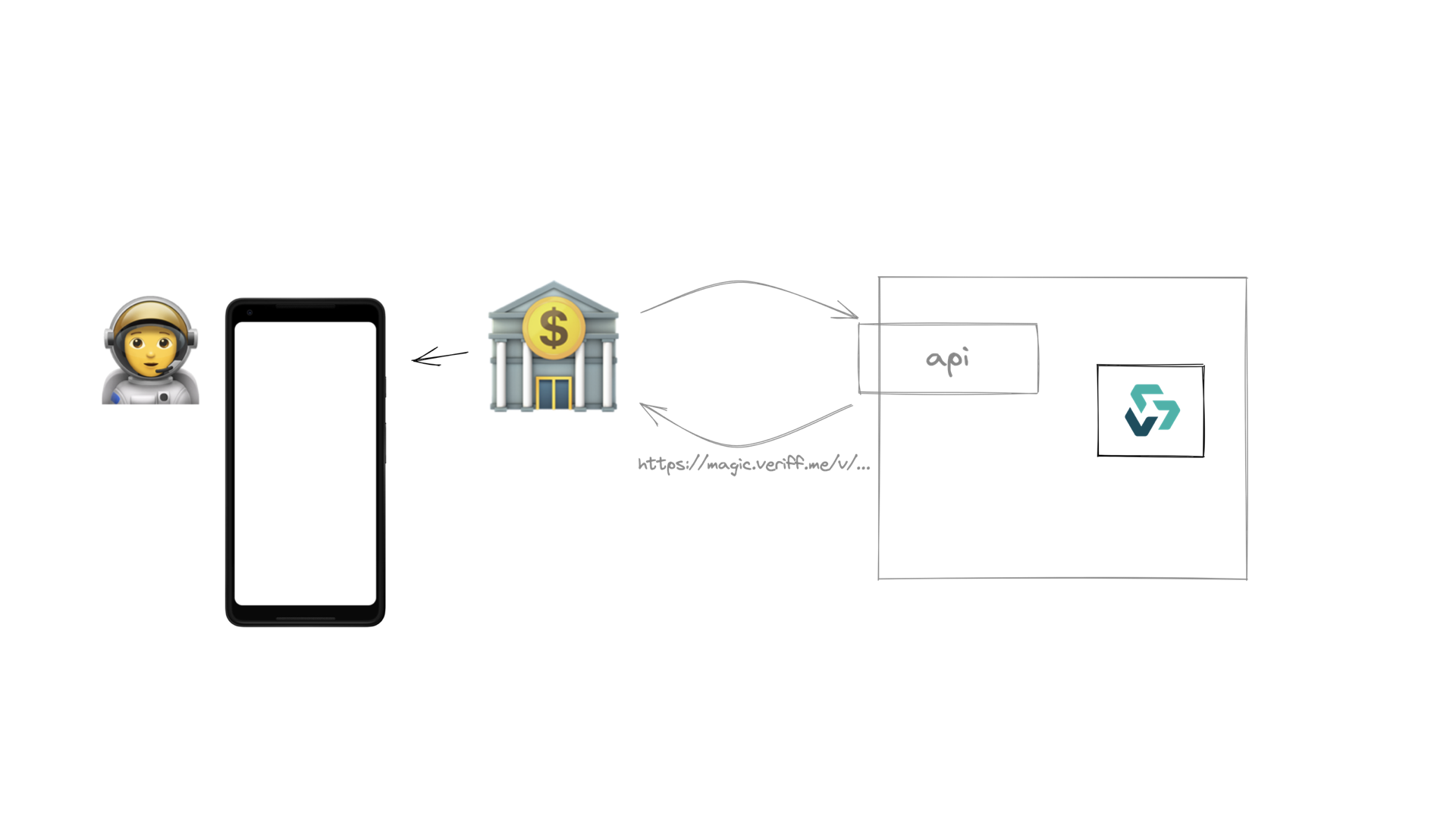 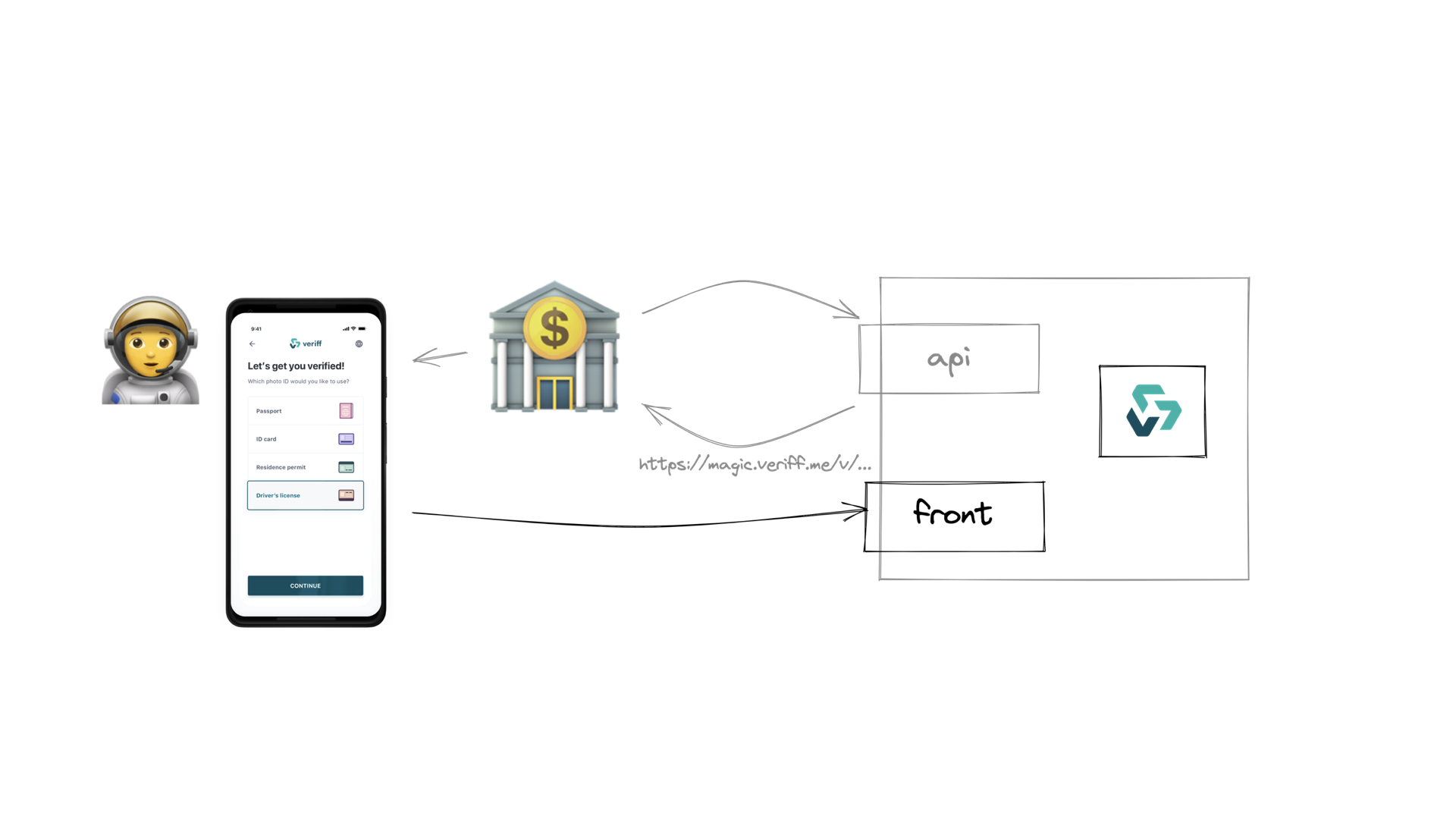 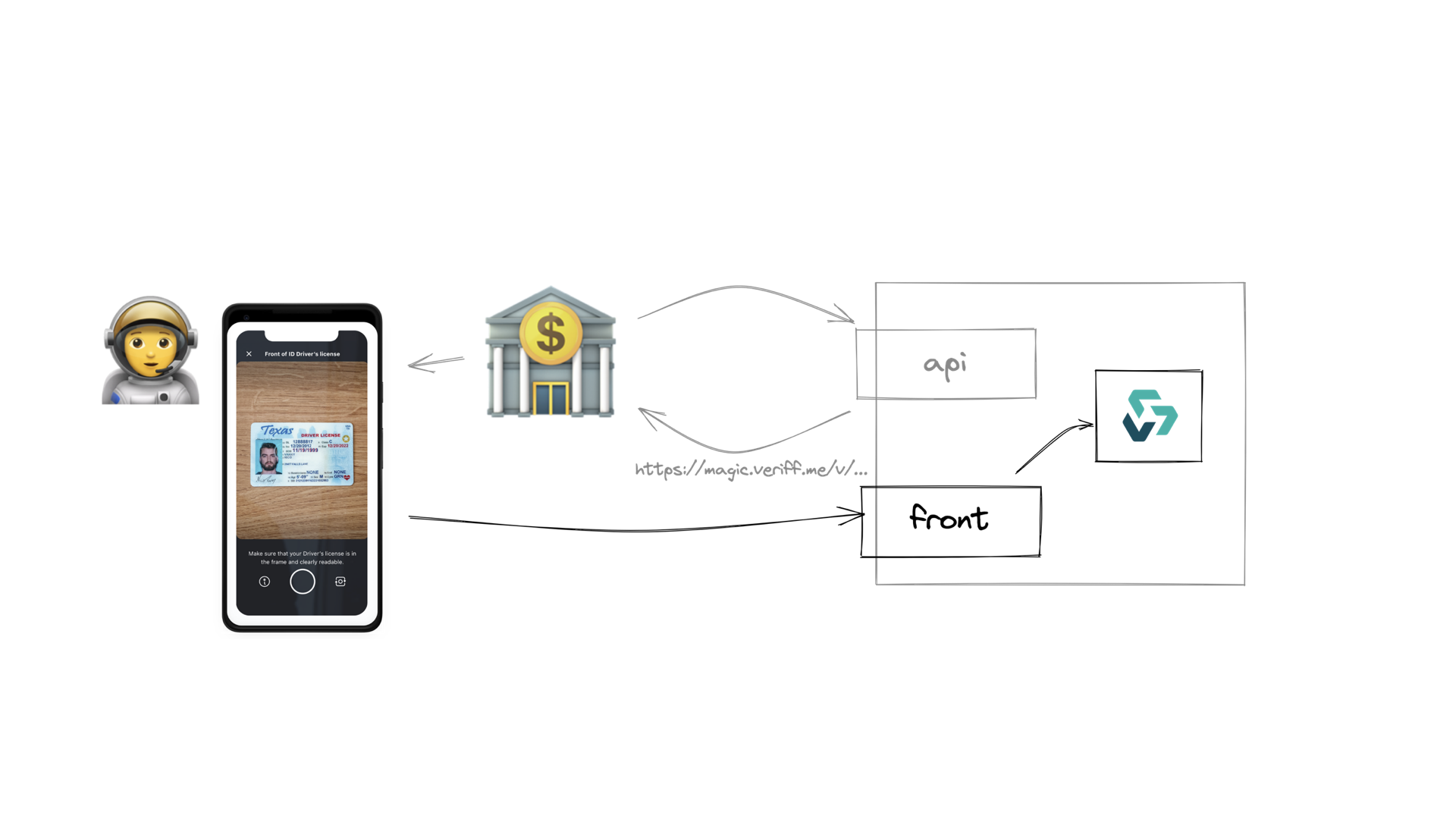 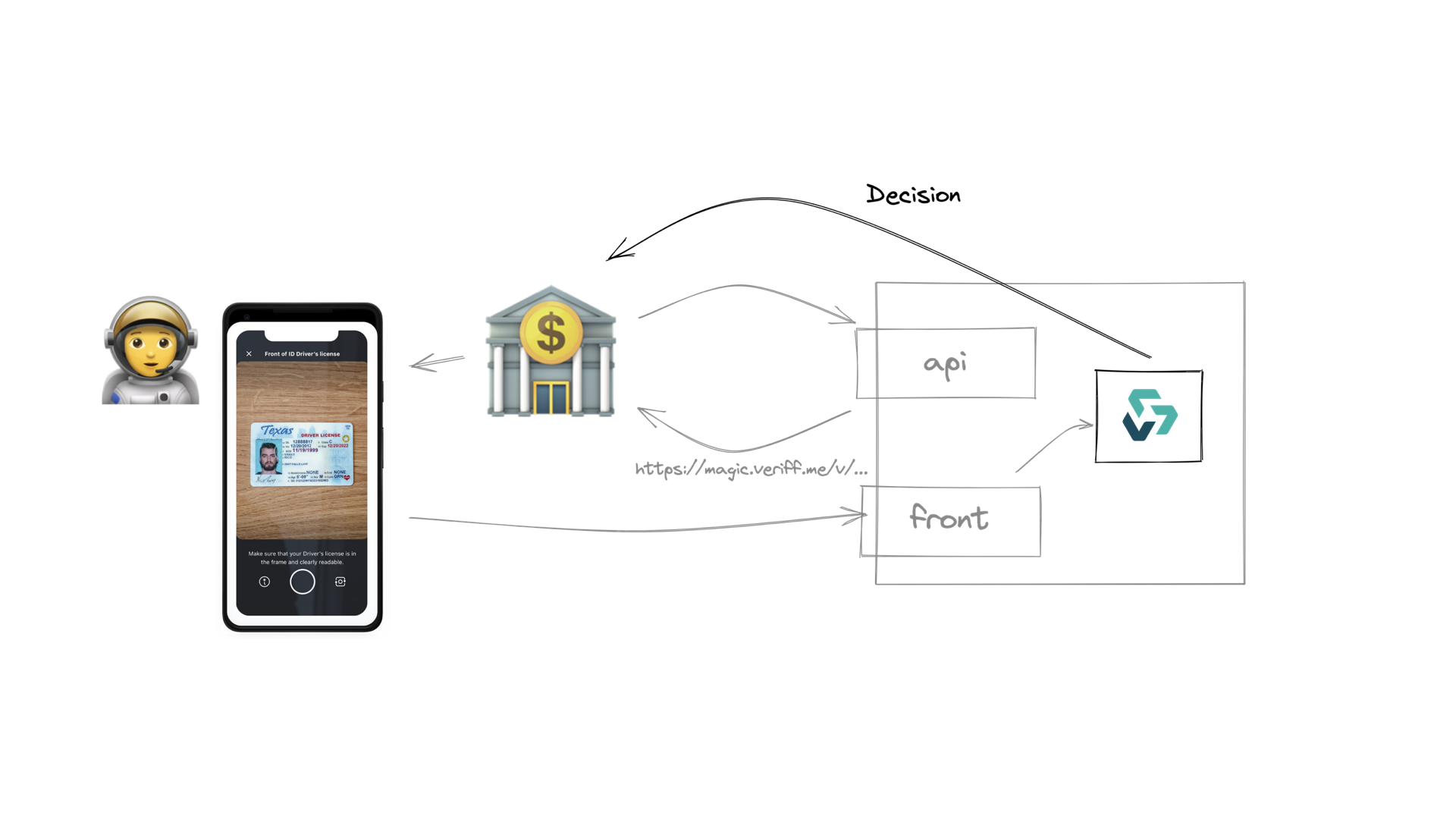 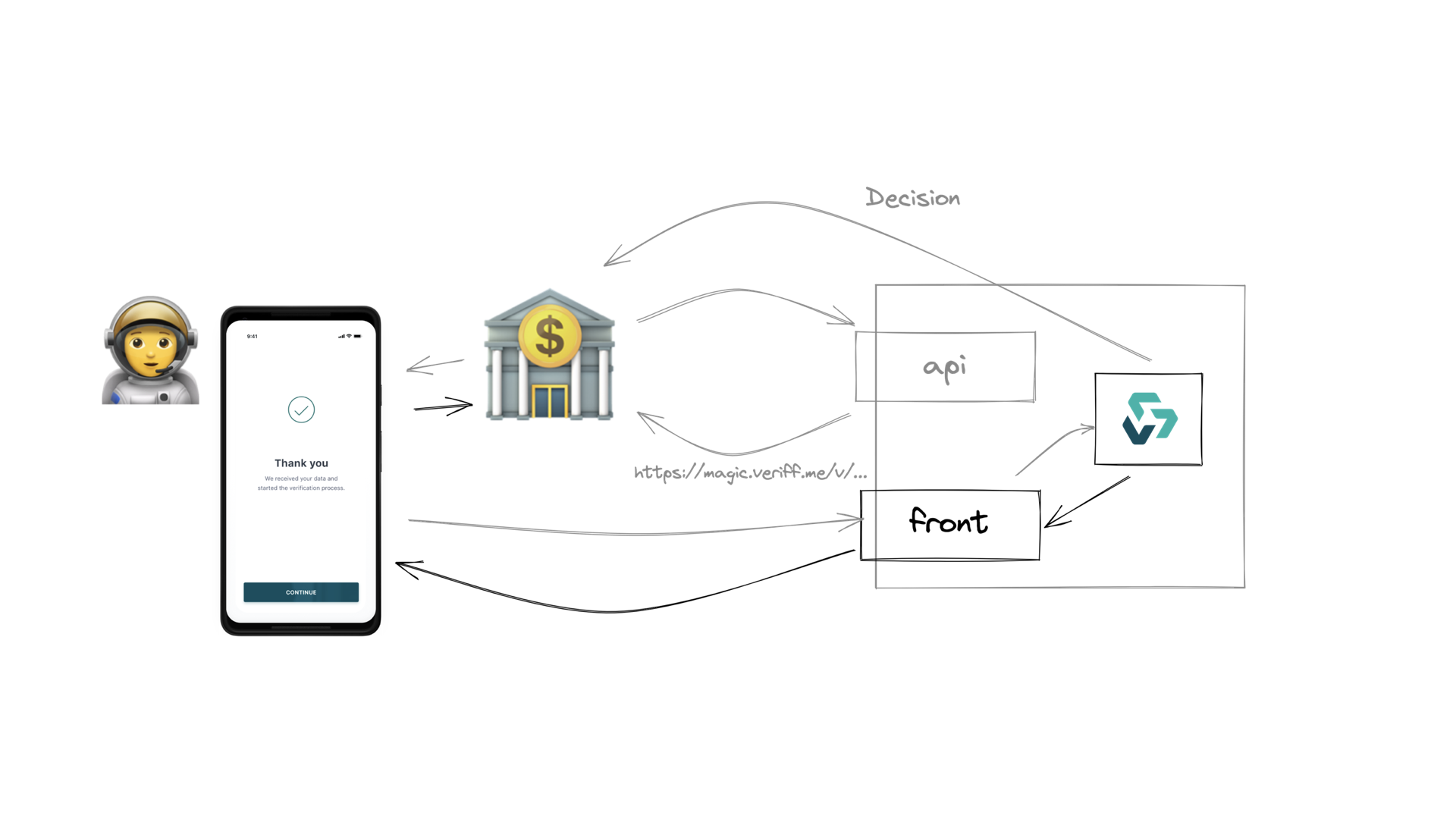 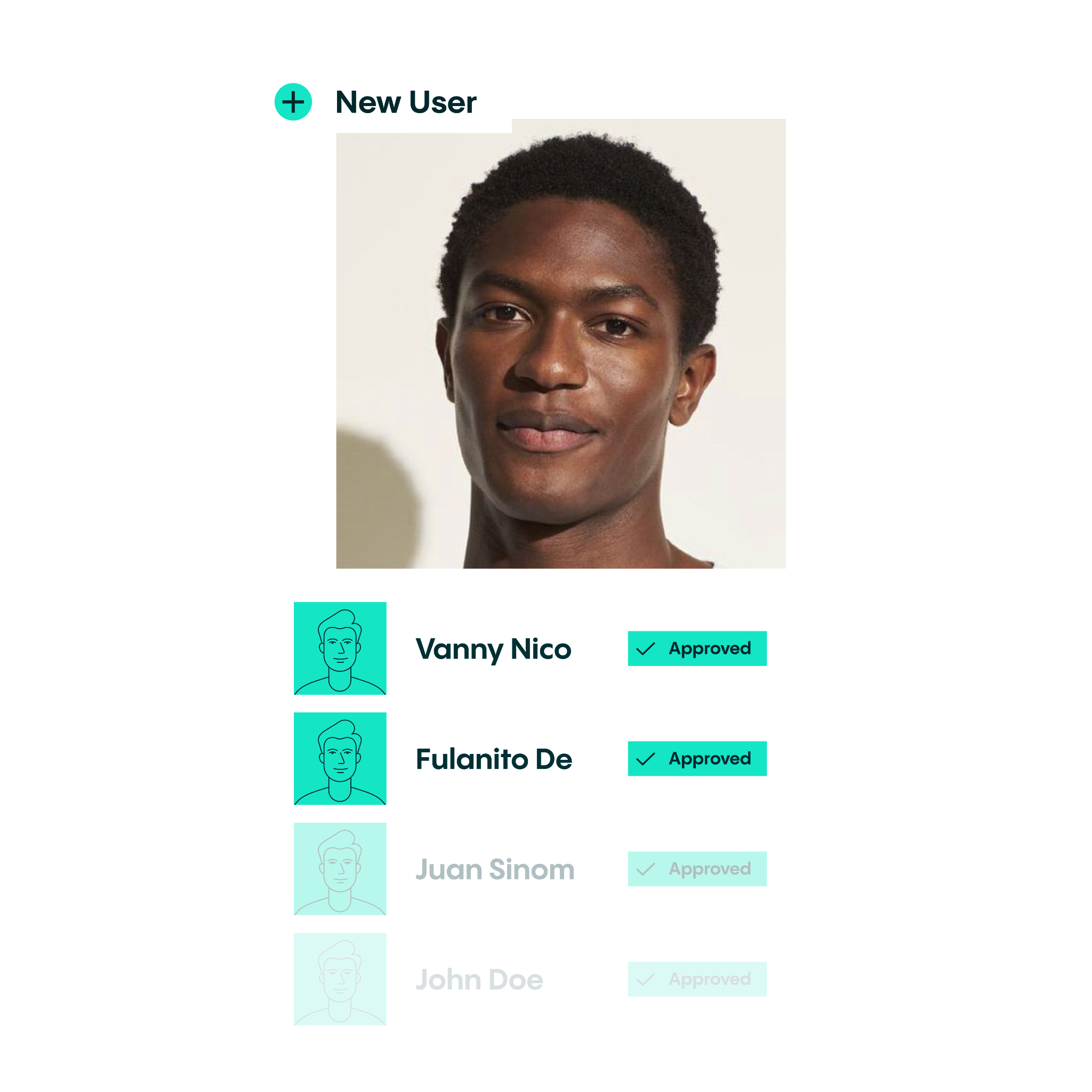 About me

Despite popular belief 
does not own a staff
Cypress?
Did you mean Cypress Hill?
Know how to turn Playwrong into Playwright
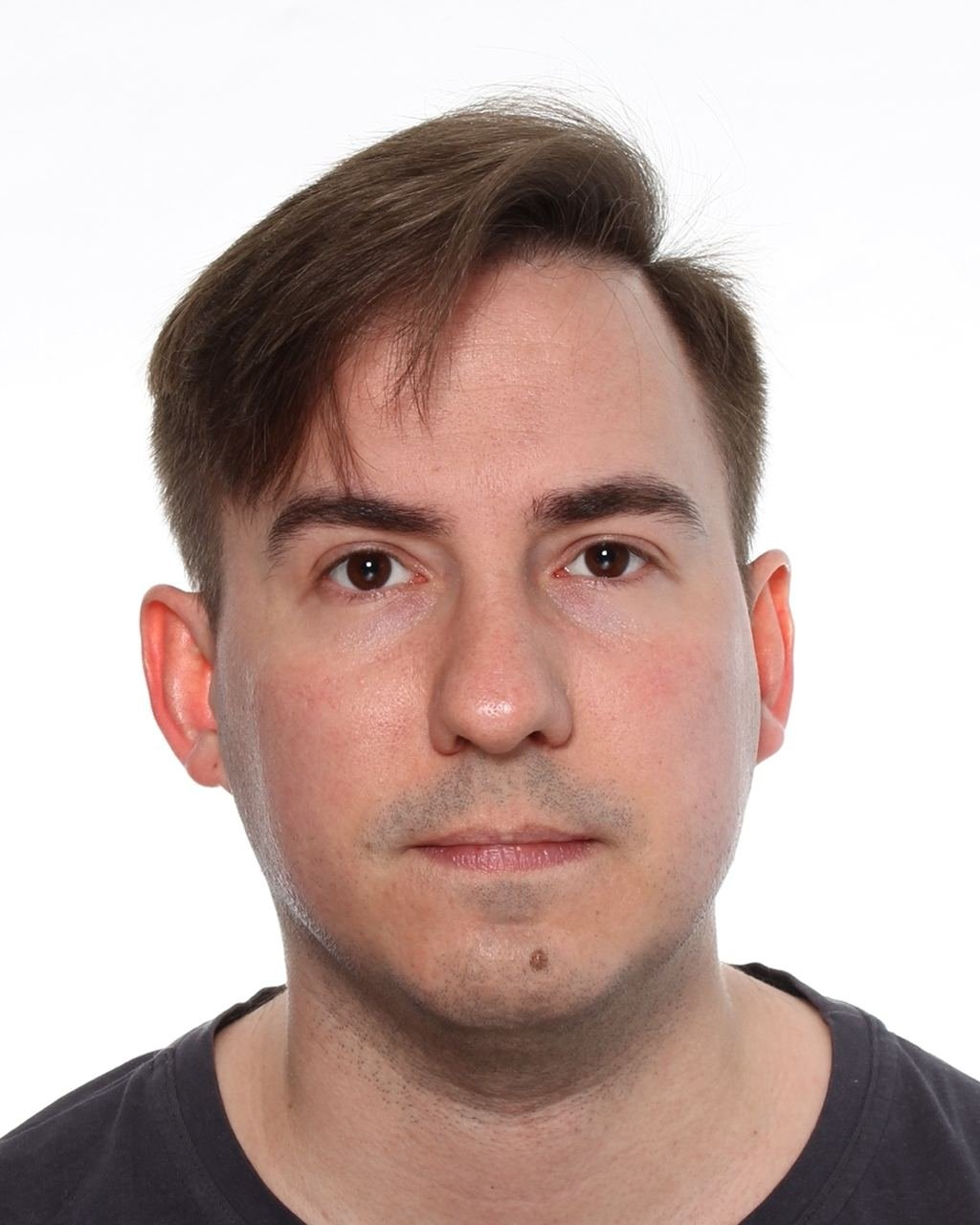 Staff Quality Engineer
Bogdan
Bashev
Spotlight
Why would you want to use custom ESLint rules?

How to generate your own custom rule using Yeoman
3.   How to parse syntax tree with AST Explorer and ESQuery

4.   How to test and enable your new rule
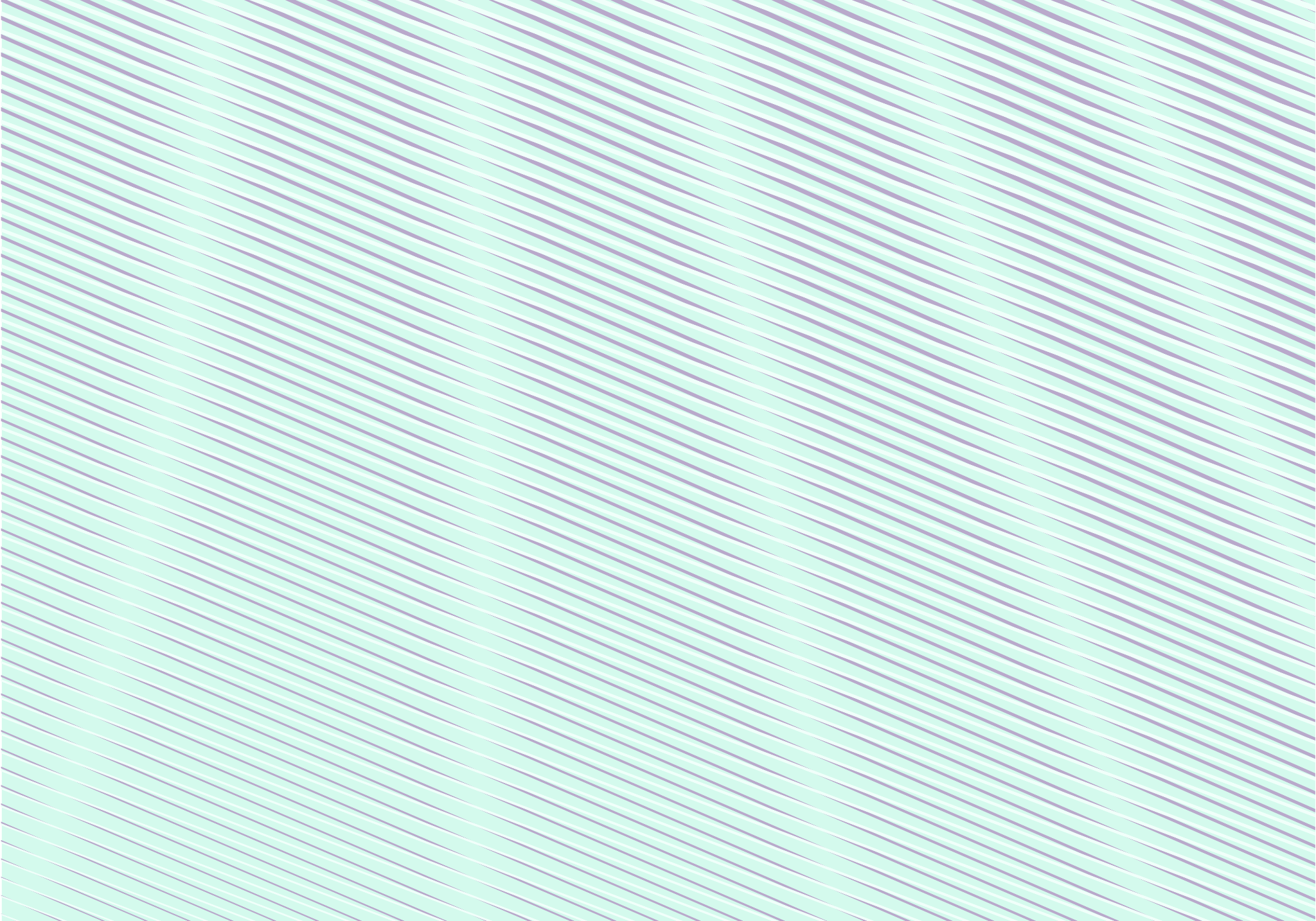 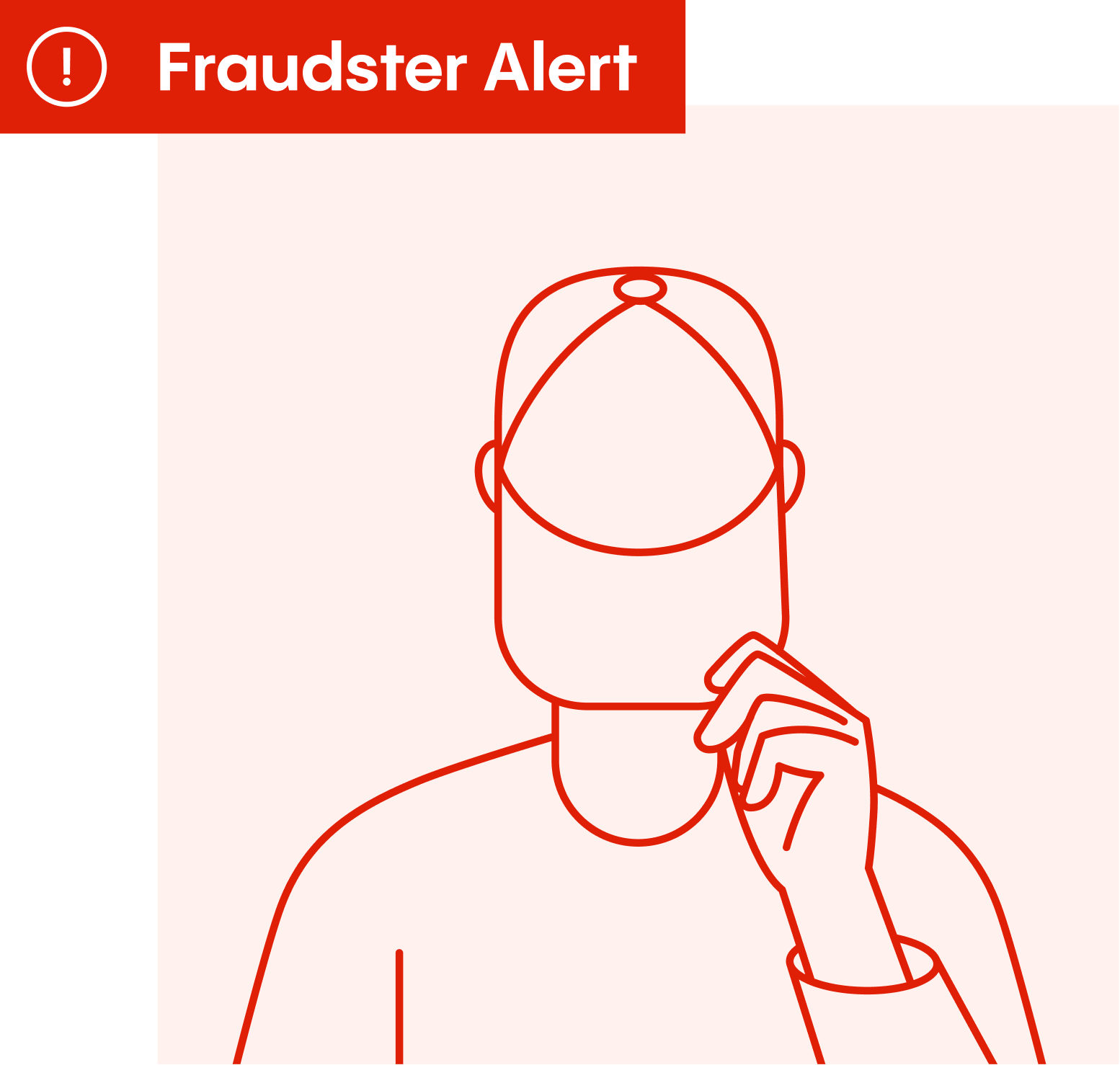 Fixers 
TypeScript support 
maybe we should have TallinnTS?
CI/CD
but plugin published to NPM






.
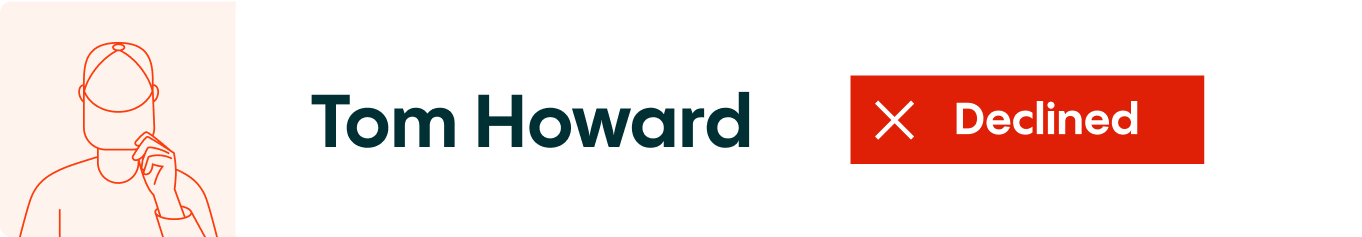 Todd Howard
With ESLint you can impose the coding standard or detect common problmes using a certain set of standalone rules.
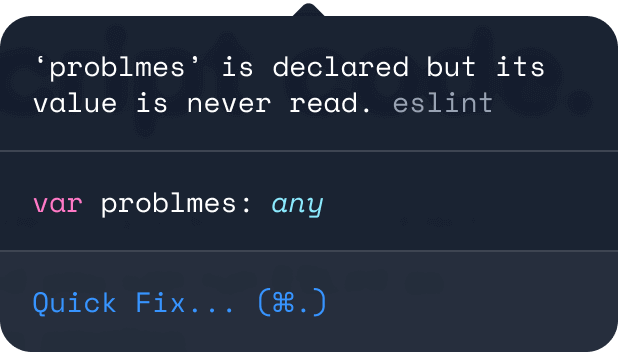 [Speaker Notes: Someone from the audience had experience with writing their own plugins and custom rules for ESLint?]
Someone from the audience had experience with writing their own plugins and custom rules for ESLint?
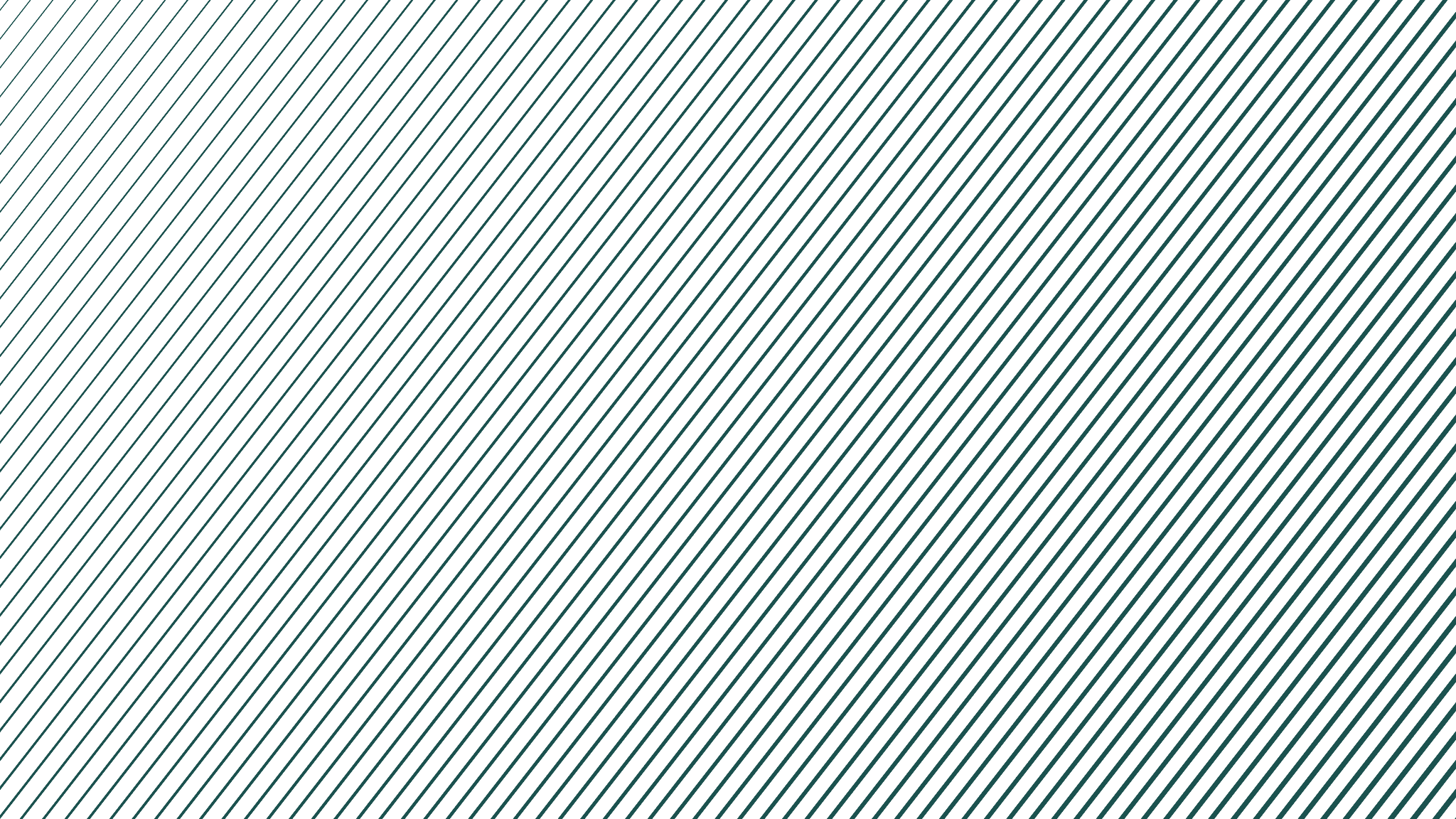 SAVE TIME 
IN CODE REVIEW
TAILOR CODE ANALYSIS FOR YOUR TEAM
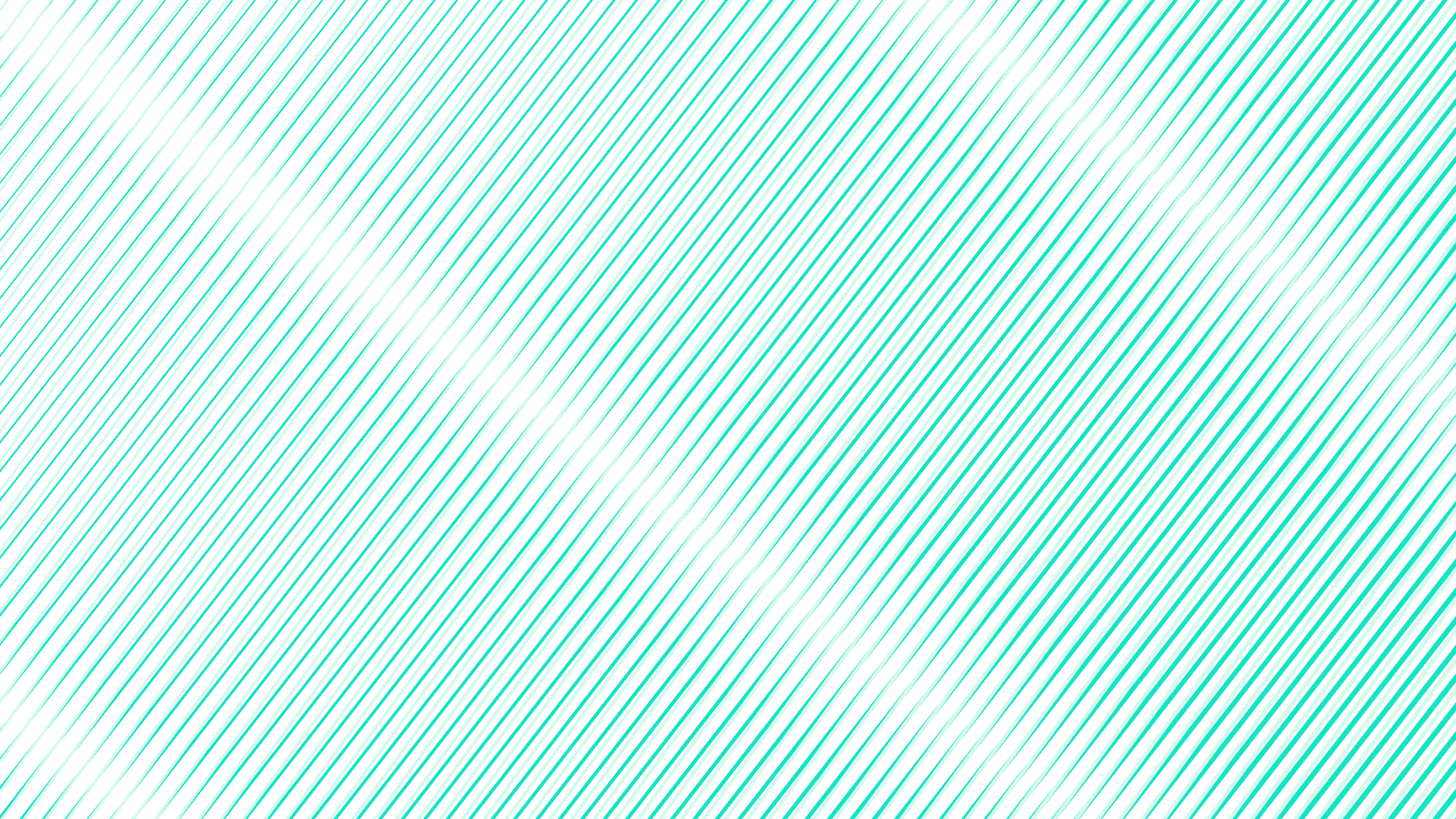 You want to enforce a specific rule
You want to enforce a specific rule in your codebase, and this rule is not going to be relevant outside of your company (in other codebases).
Your engineering team has a strong preferences
For example, a rule enforcing the use of React Flow types over the more experimental React$ types
You just cannot find open-source plugin
For example, there is Cypress, Allure and Playwright ESLint plugins, but there are no plugins for Allure annotations for this frameworks.
But what about existing solutions?
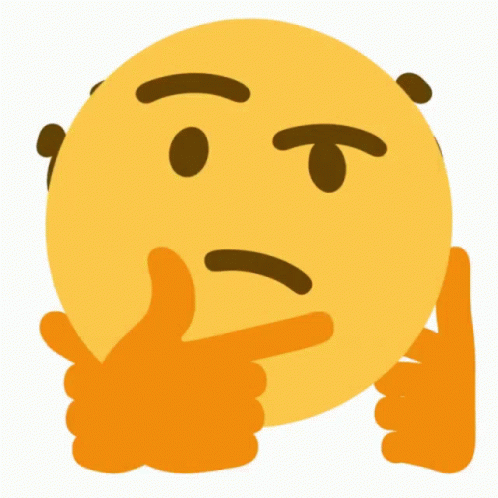 Open-Source ESLint pluginsand configs  
IDE pluginsTemplates!
TL;DR;
You’re creating a rule that everyone really, really has to follow
(if they want their code to get checked in)
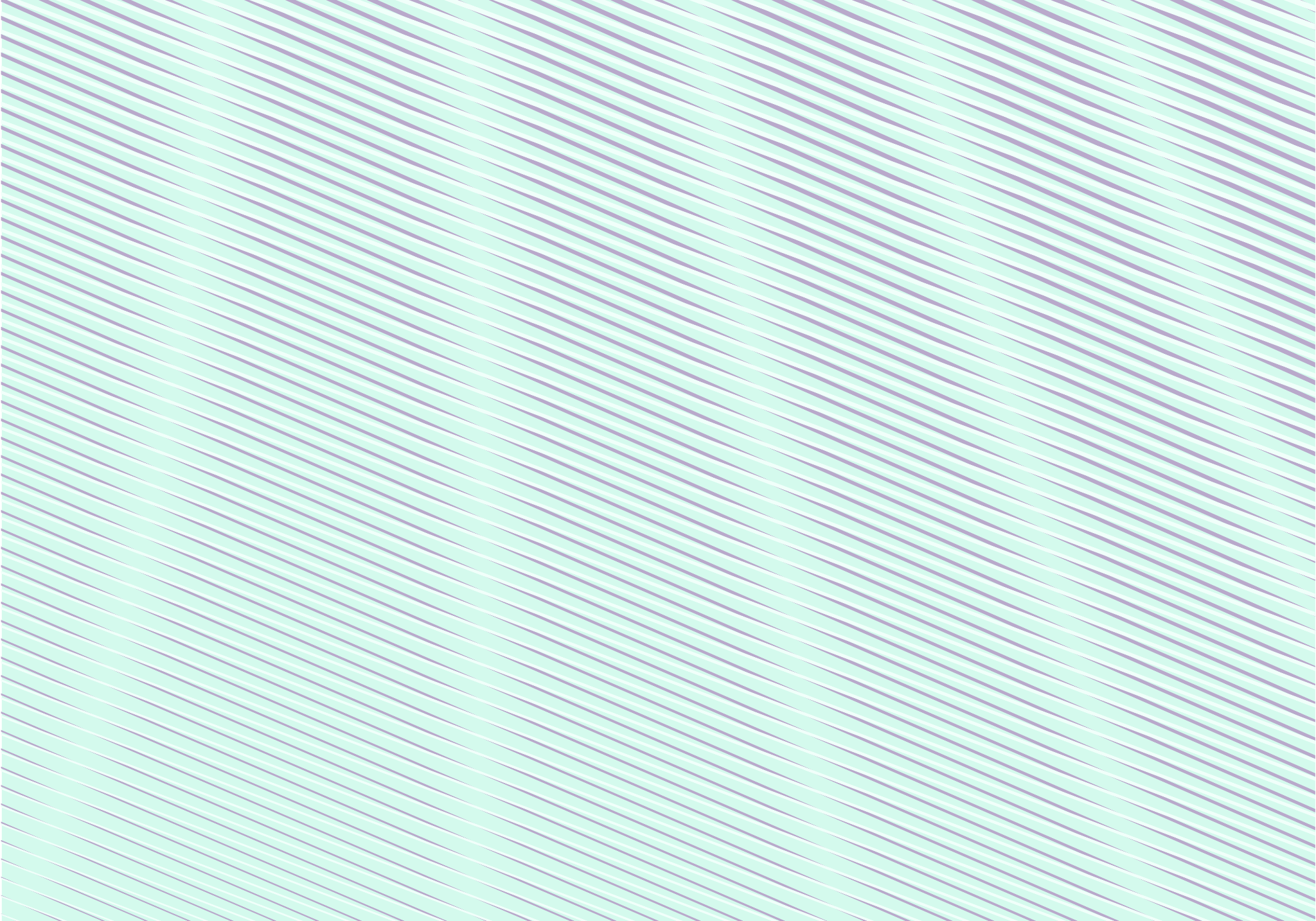 Team utilising Playwright for UI and snapshot tests
The Problem
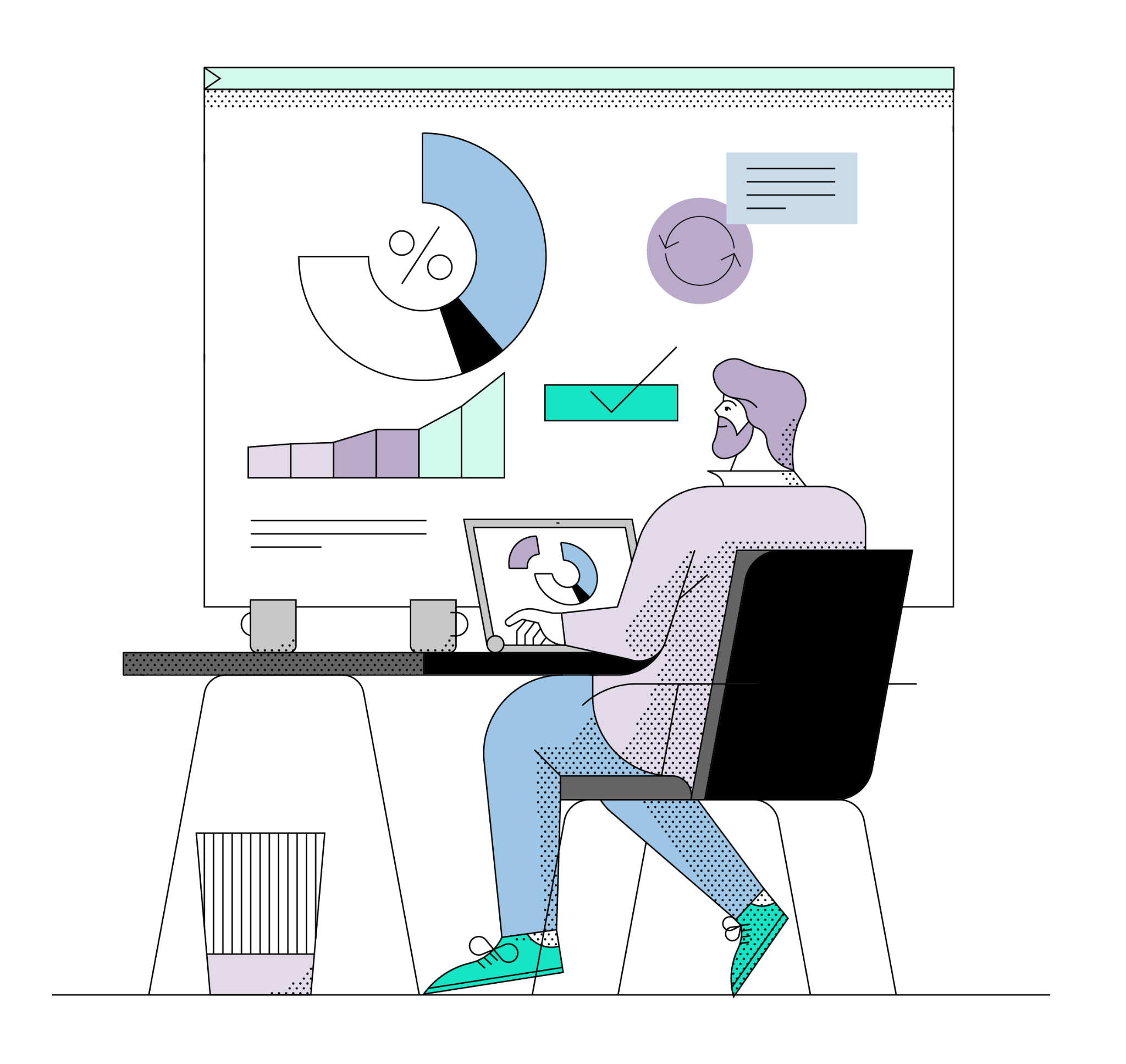 Team utilising Playwright for UI and snapshot tests
Tests reporting to Allure TestOps
The Problem
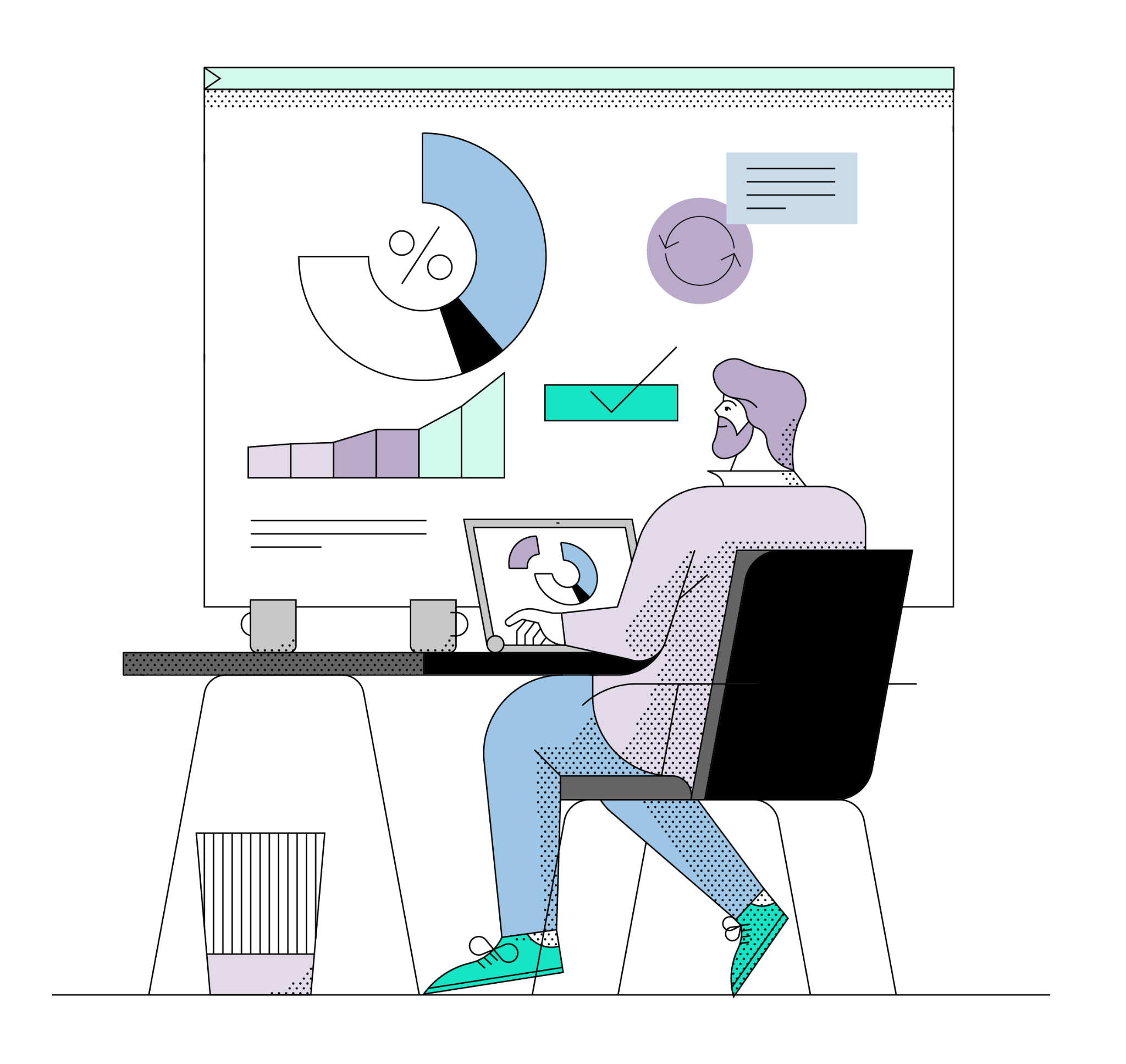 Team utilising Playwright for UI and snapshot tests
Tests reporting to Allure TestOps 
To have clear and transparent connection between Jira,  automation and case in TMS you need to annotate every test with at least allure.story()
The Problem
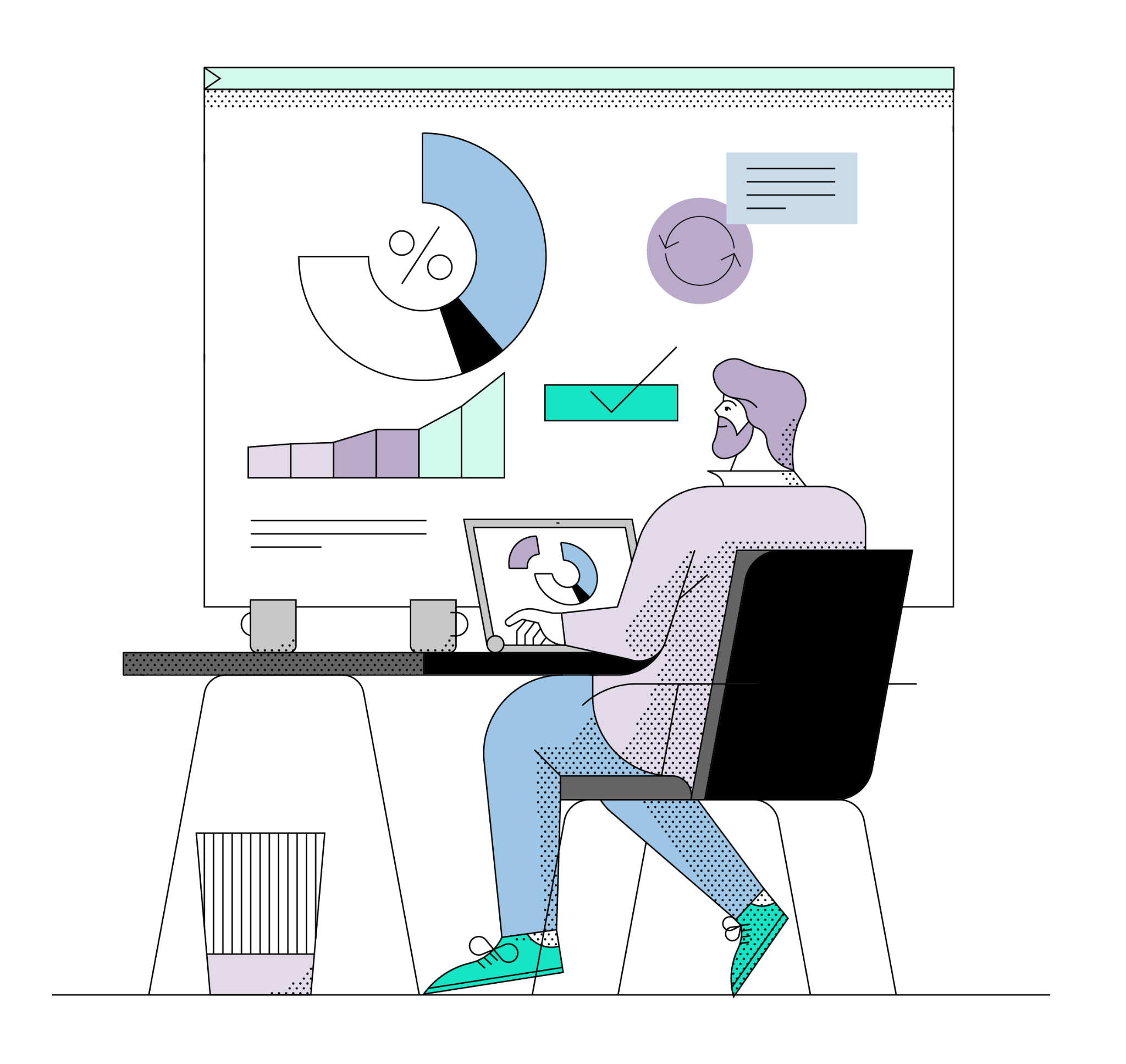 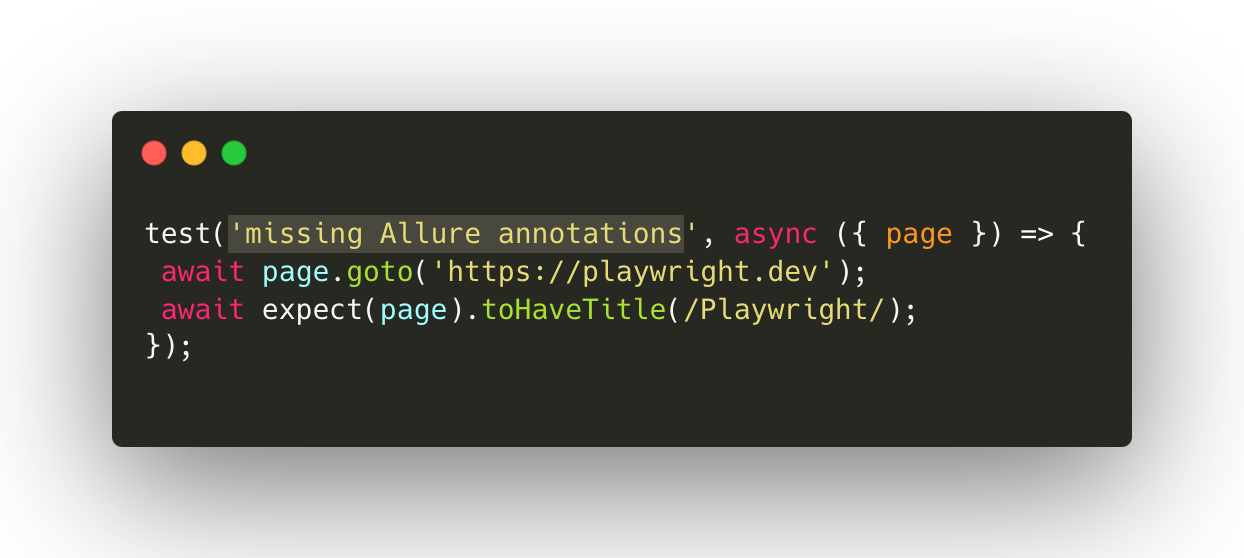 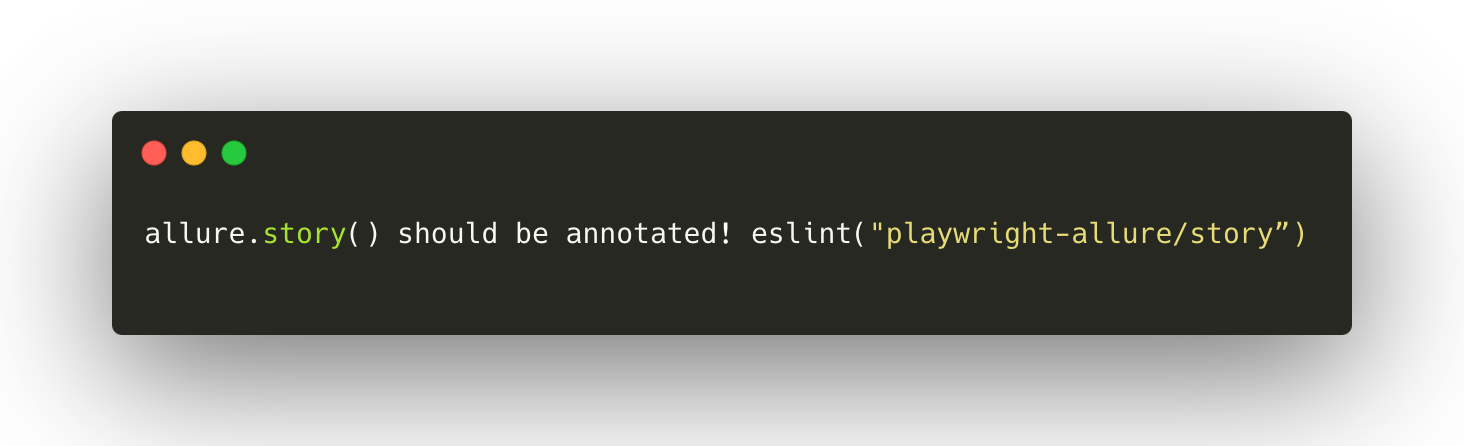 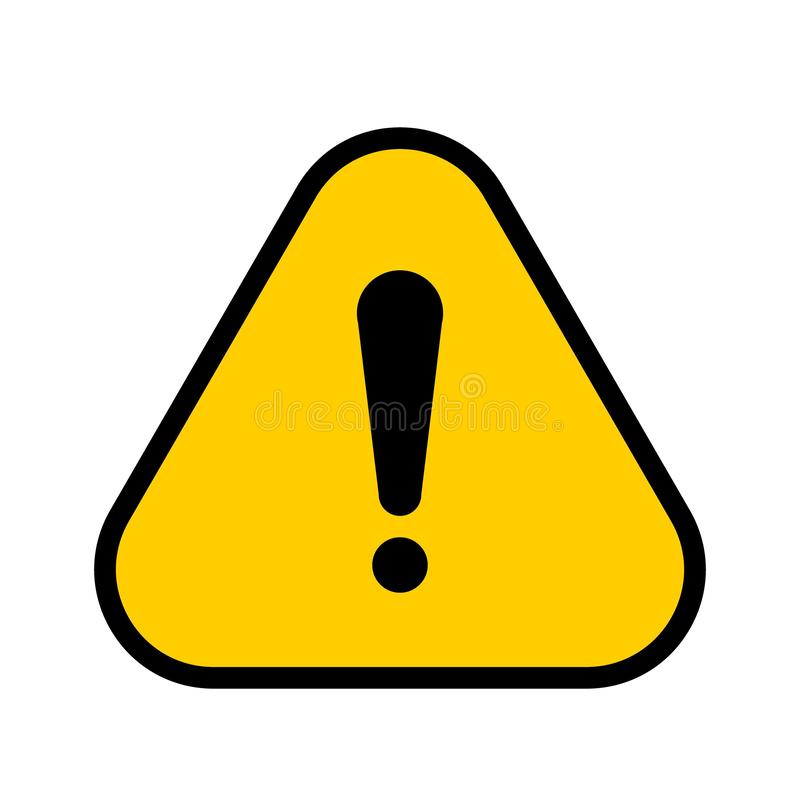 allure.story() should be annotated! eslint("playwright-allure/story”)
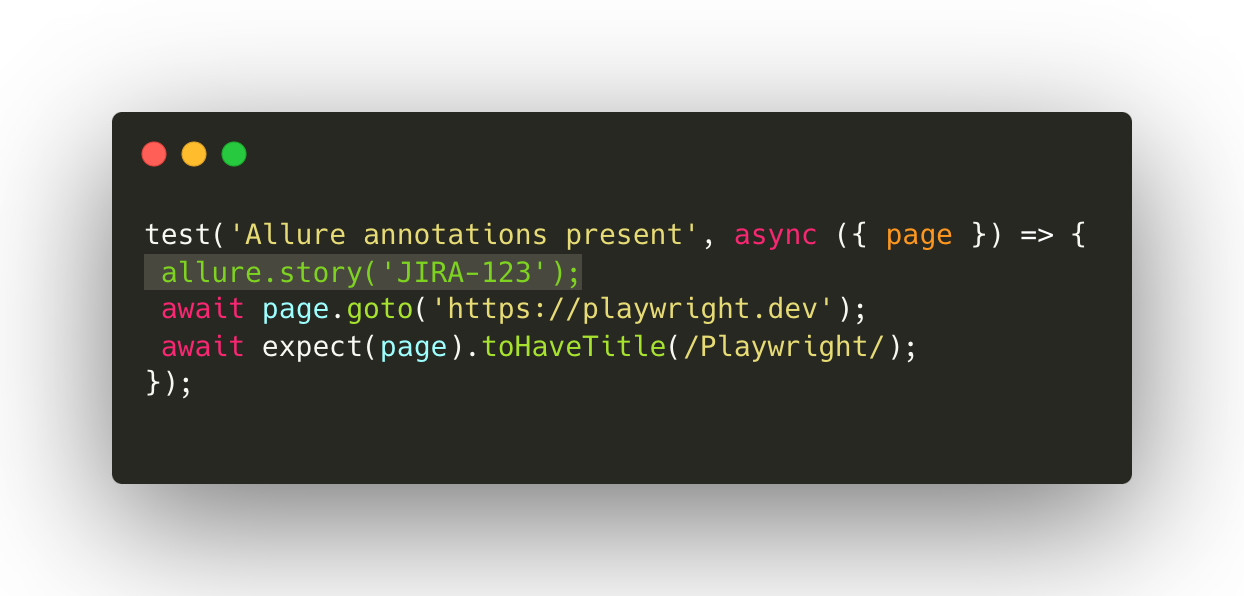 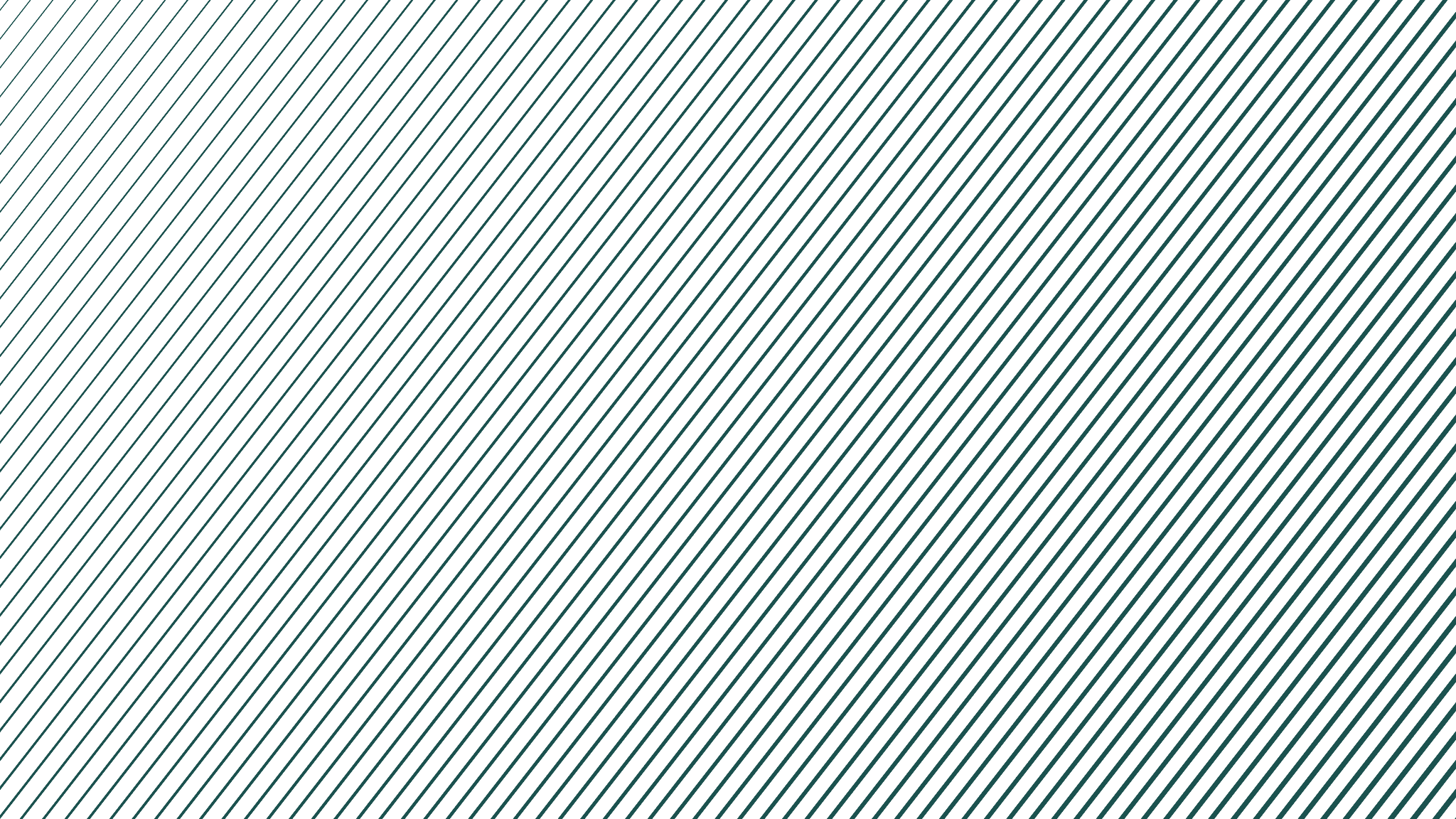 LET’S DO THAT
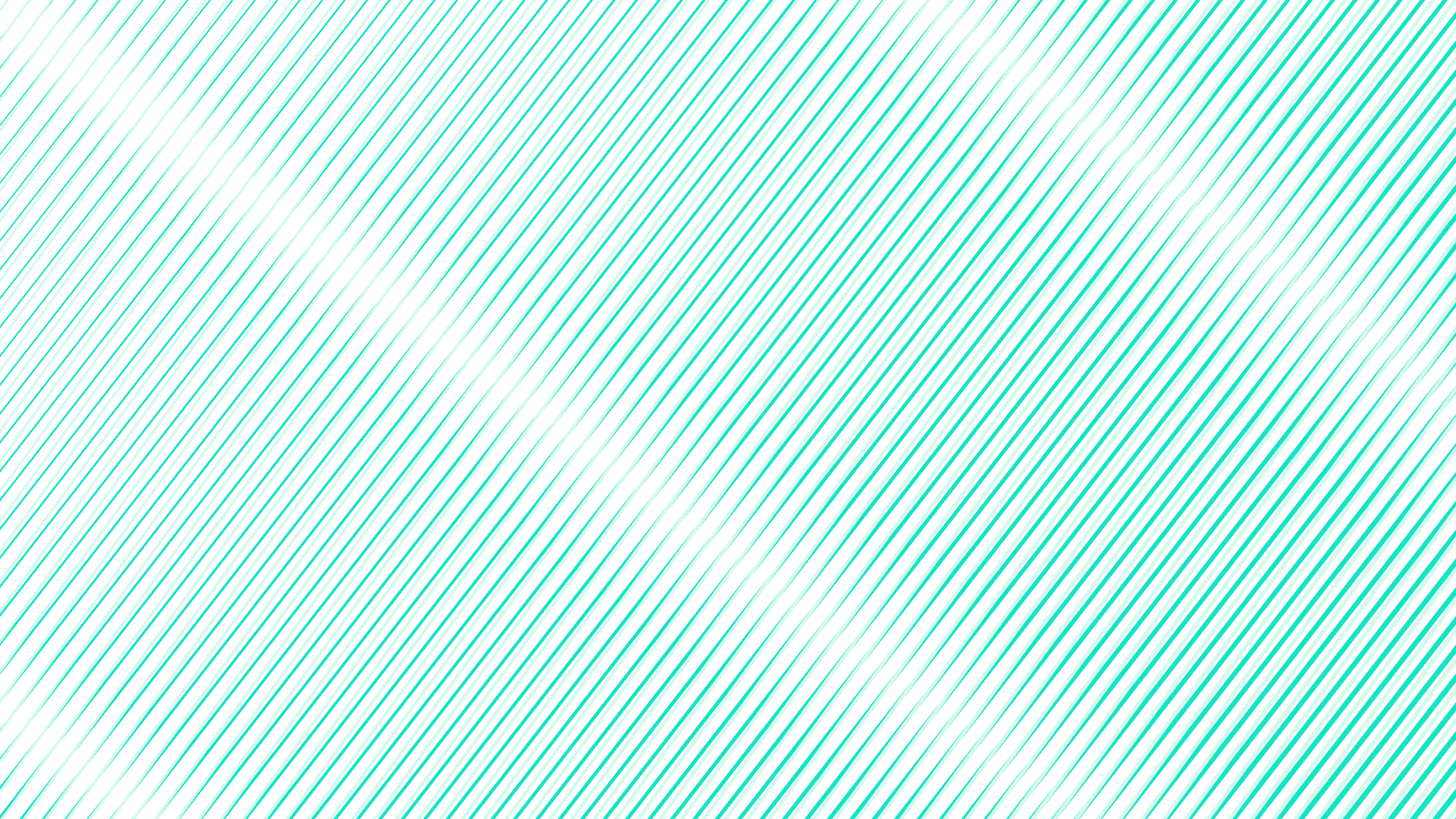 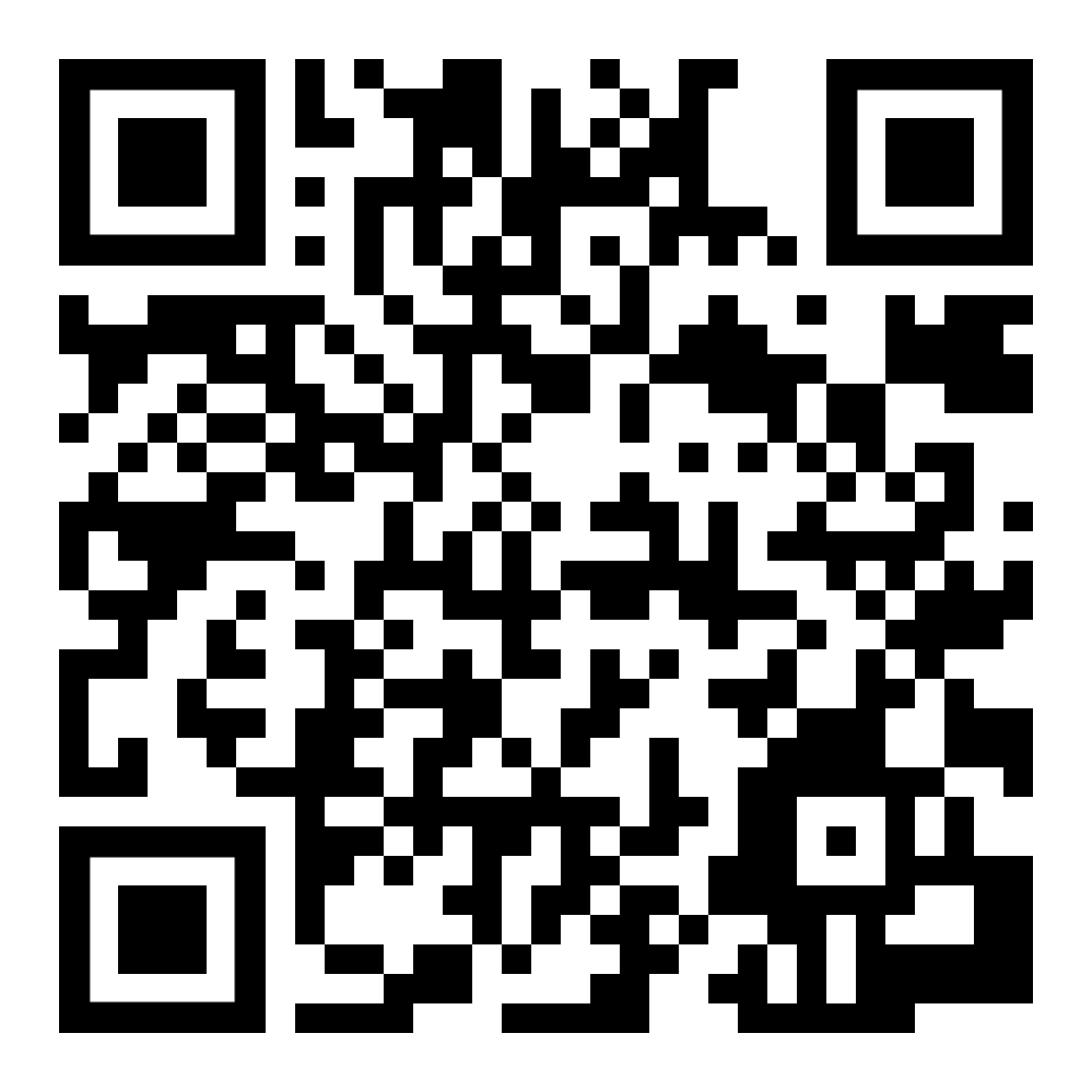 Step-by-step workshop repo andreferences can be here:
STEP I
How to generate your own ESLint plugin and rule using Yeoman

Install Yeoman
and Eslint Generator 
Init Plugin
Init Rule
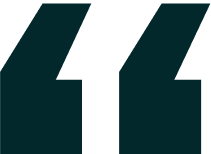 You can also init empty project using ESLint
> npm init> npm init @eslint/config> tsc --init // for TS
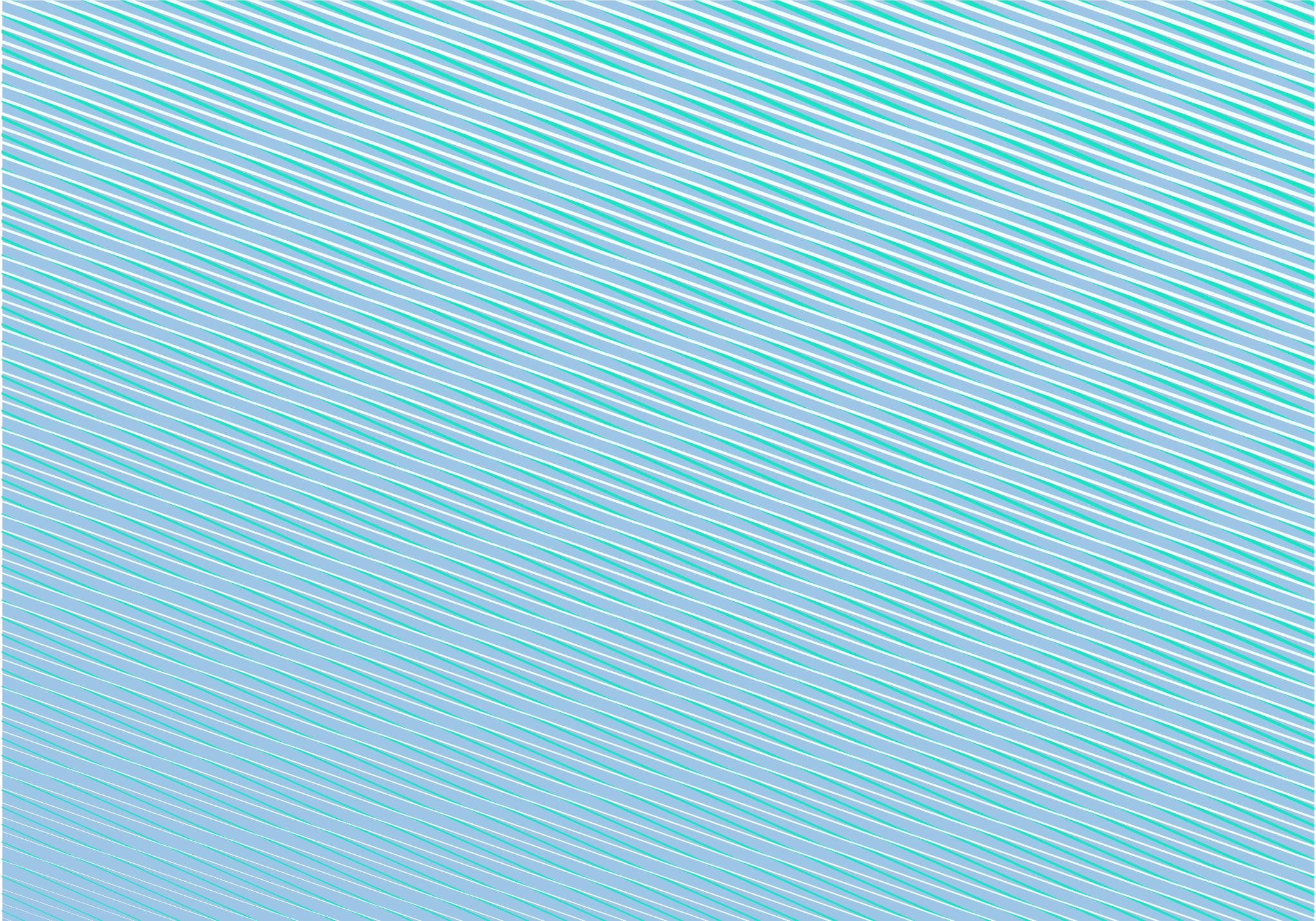 Init Plugin using yo command
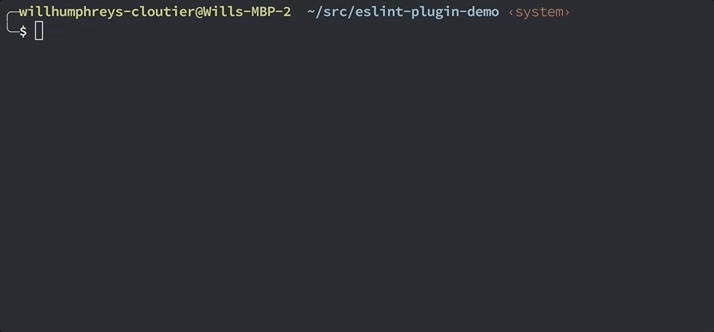 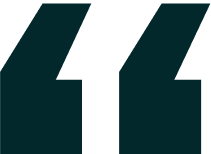 You can also init empty project using ESLint
> npm init> npm init @eslint/config> tsc --init // for TS
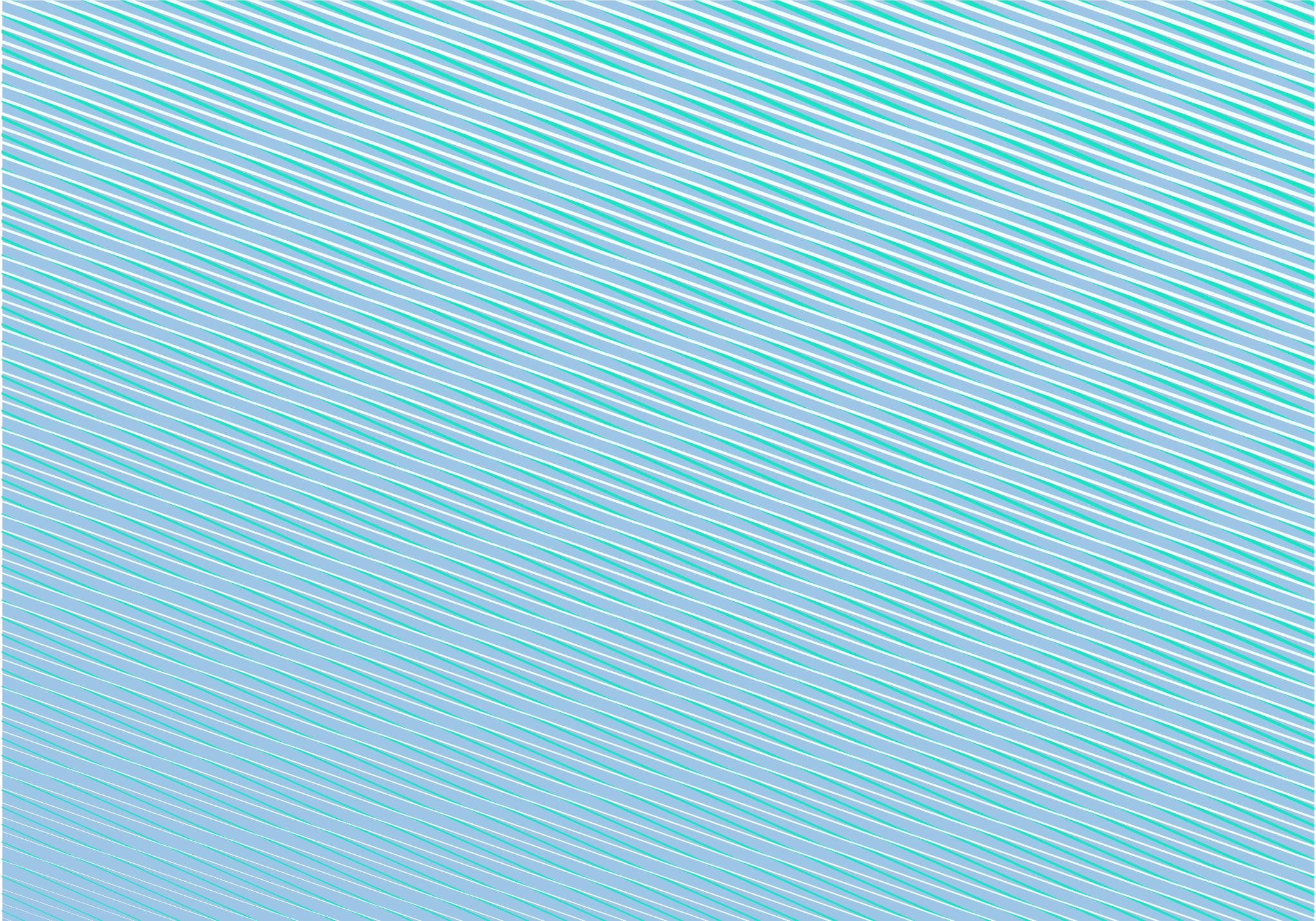 Init Rule using same yo command
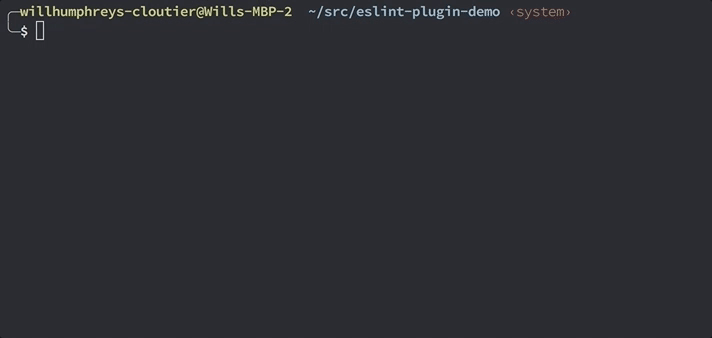 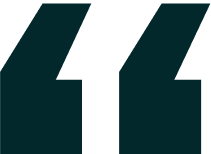 You can also init empty project using ESLint
> npm init> npm init @eslint/config> tsc --init // for TS
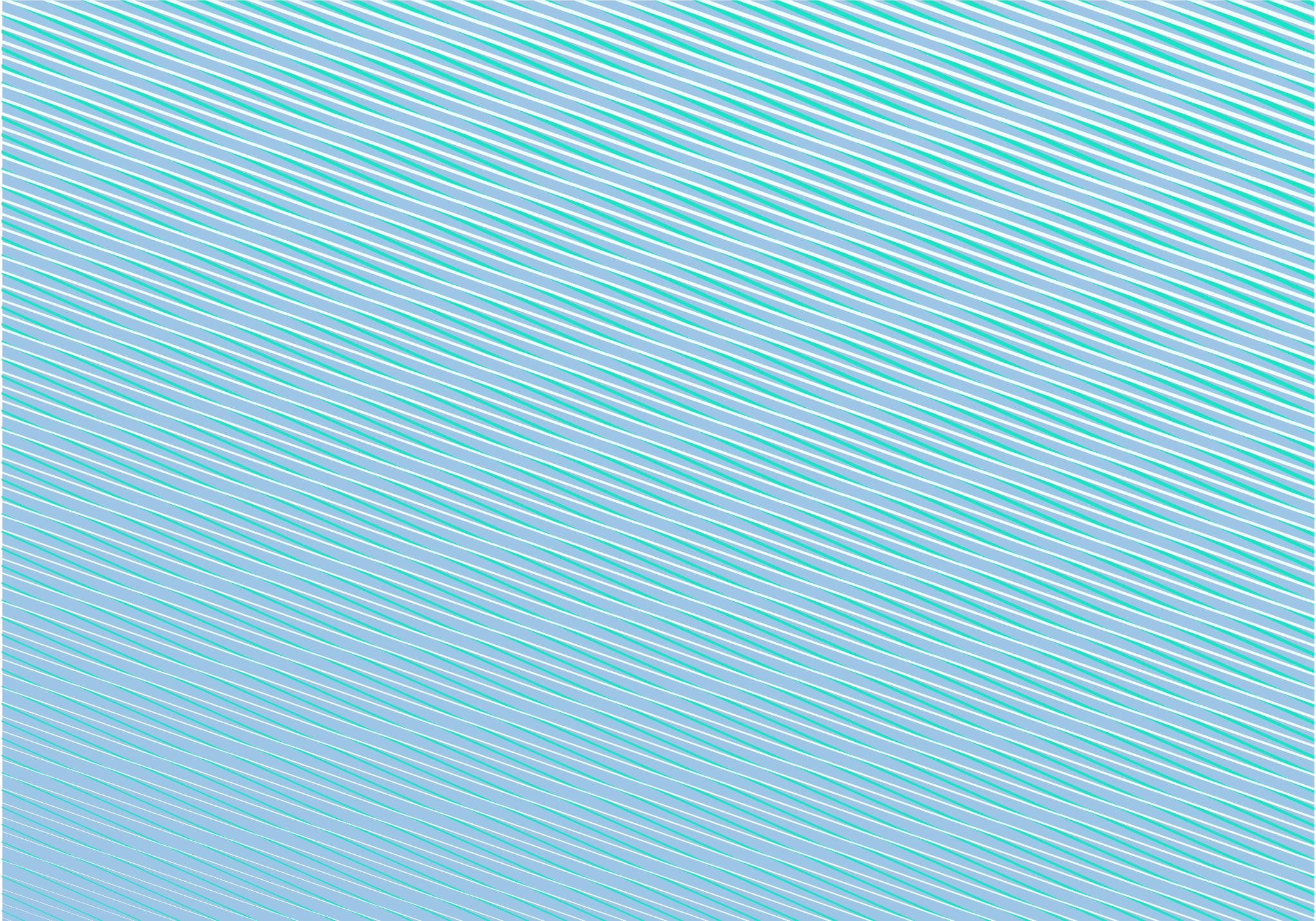 docs/rules/<rule-name>.md This is a Markdown file that documents your rule. You should definitely fill this out before submitting your plugin/rule to help.

lib/rules/<rule-name>.js This is where we’ll write the logic to implement the rule.

tests/lib/rules/<rule-name>.js This is a scaffold of a test suite with an example of a test of some invalid code.
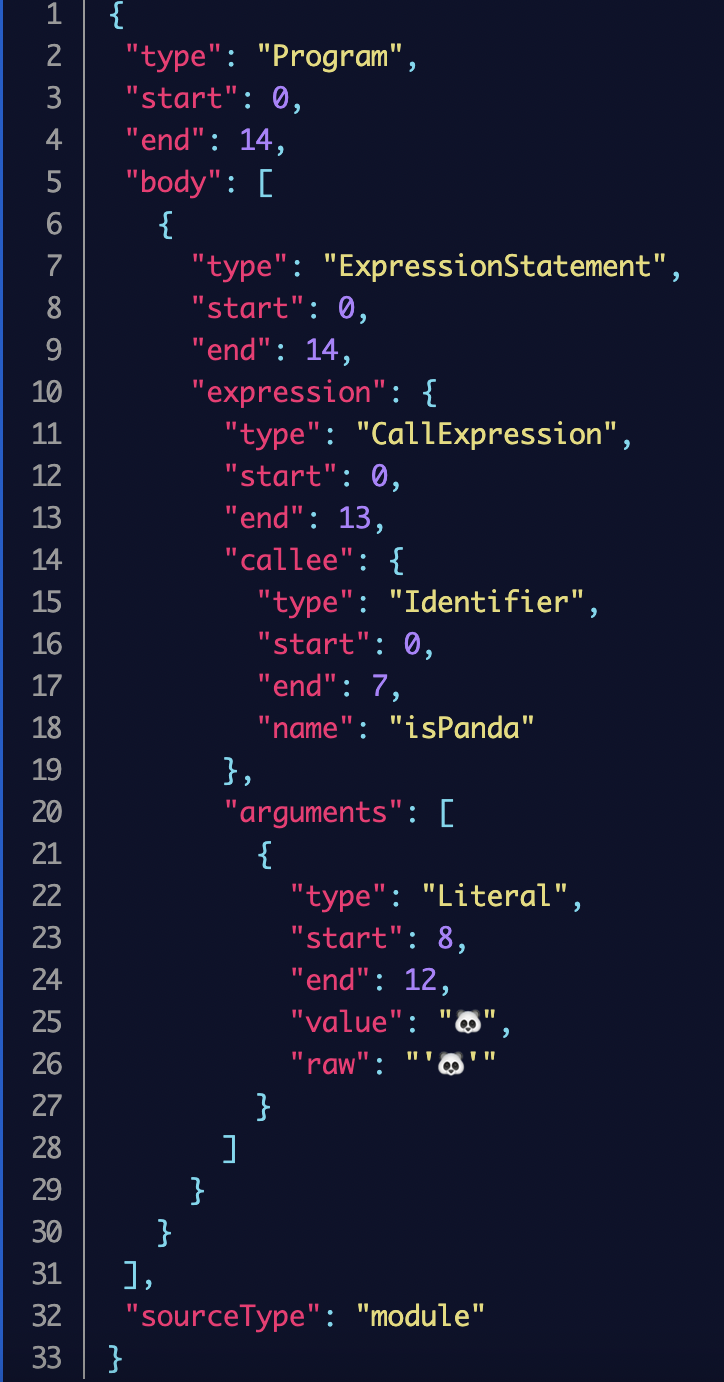 Let’s talk about AST first:
Abstract Syntax Tree or AST
is a tree representations of code(JSON fine too)
When a compiler transforms some code there are fundamentally the following steps: Code input,  Lexical Analysis, Syntax Analysis, Code Generation
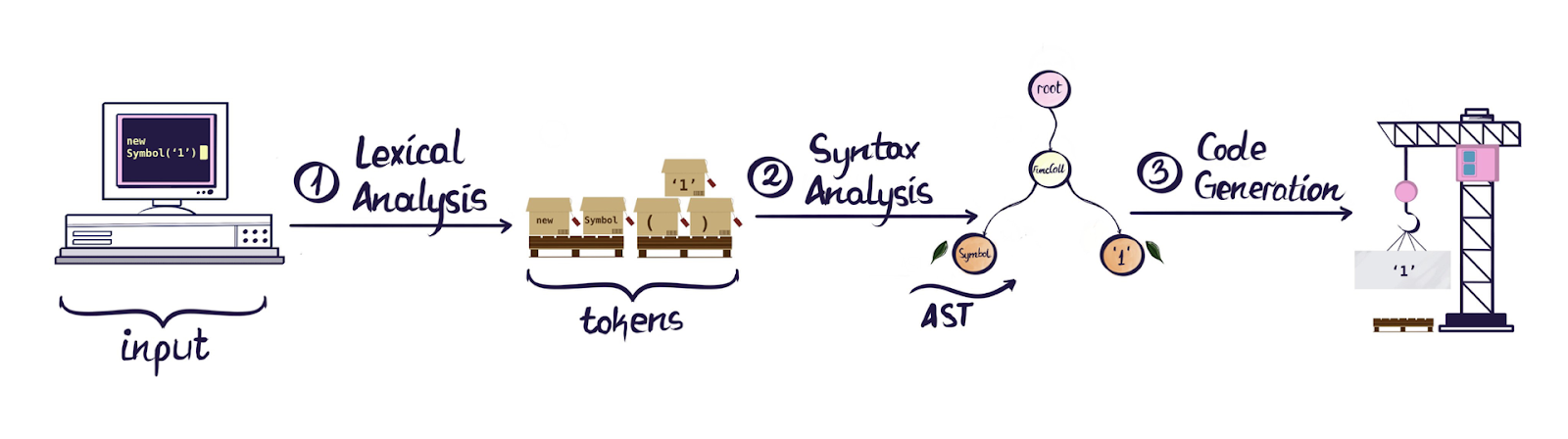 When a compiler transforms some code there are fundamentally the following steps: Code input,  Lexical Analysis, Syntax Analysis, Code Generation
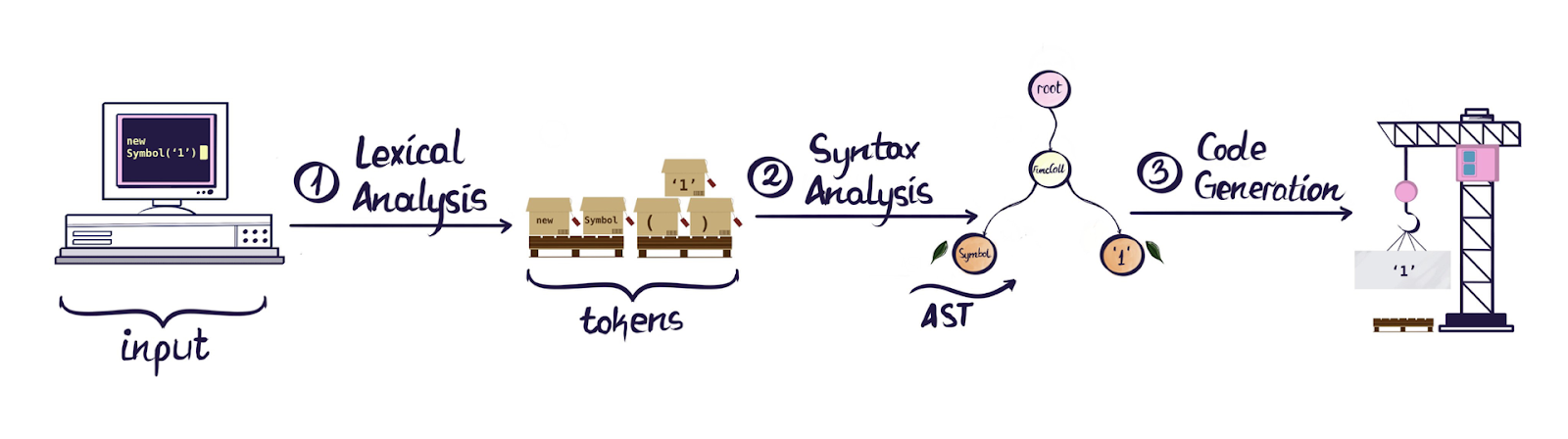 When a compiler transforms some code there are fundamentally the following steps: Code input,  Lexical Analysis, Syntax Analysis, Code Generation
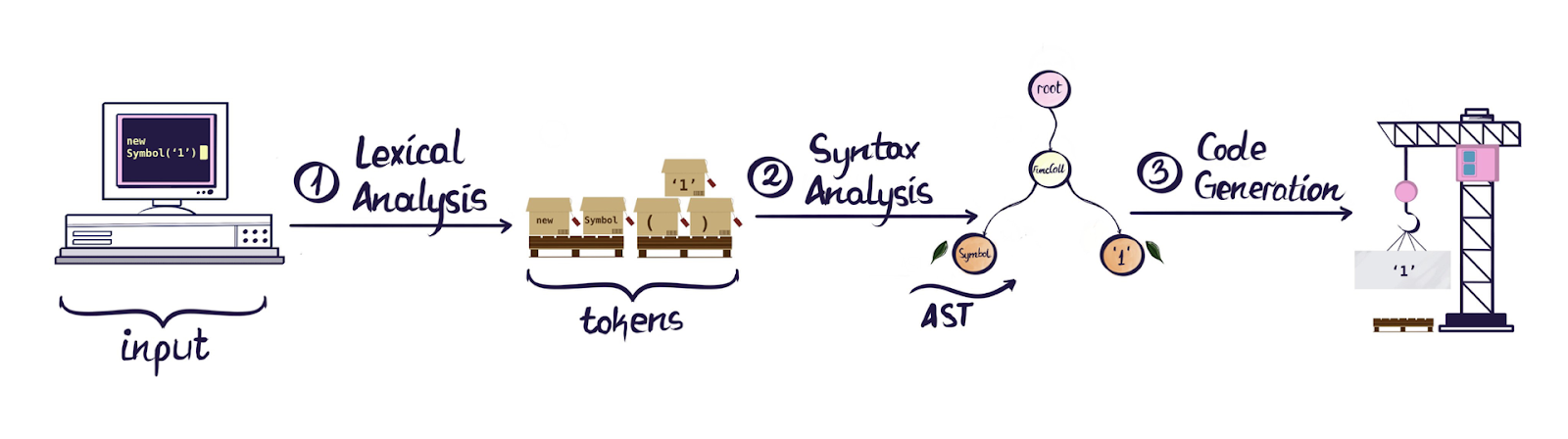 When a compiler transforms some code there are fundamentally the following steps: Code input,  Lexical Analysis, Syntax Analysis, Code Generation
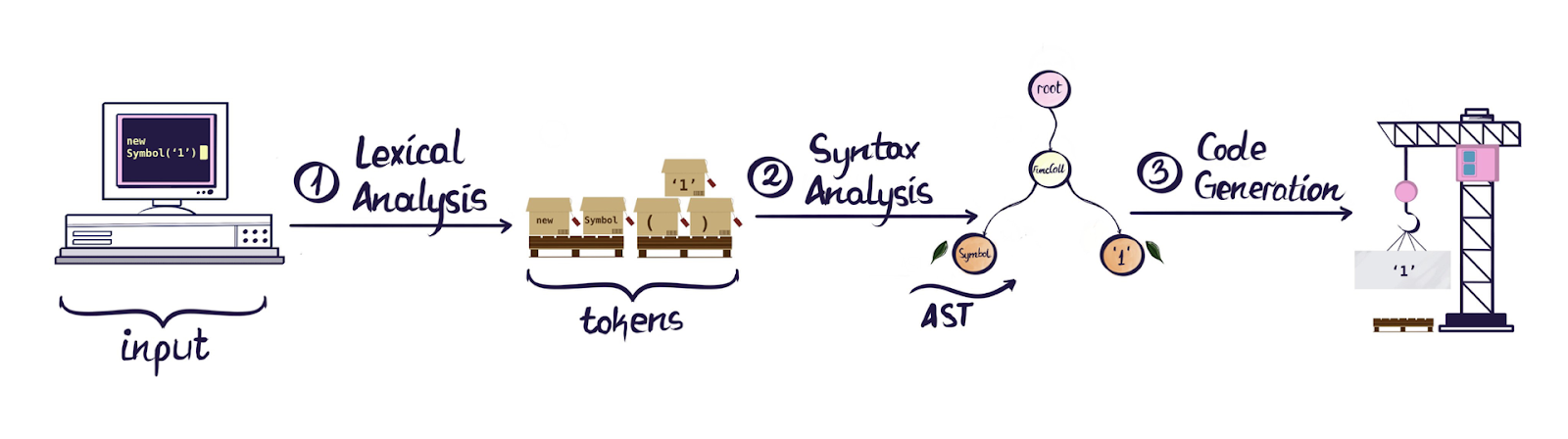 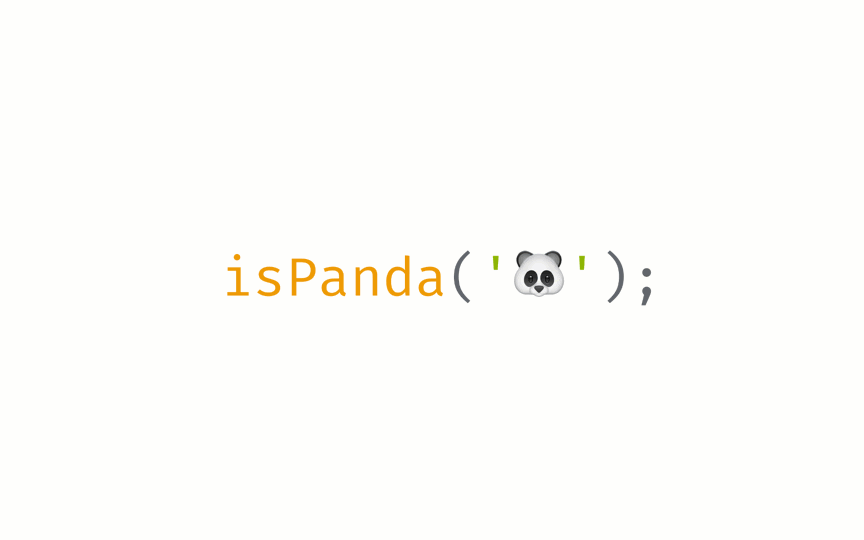 Lexical Analysis: code that you wrote is going to be converted into a set of tokens describing the different parts of your code.
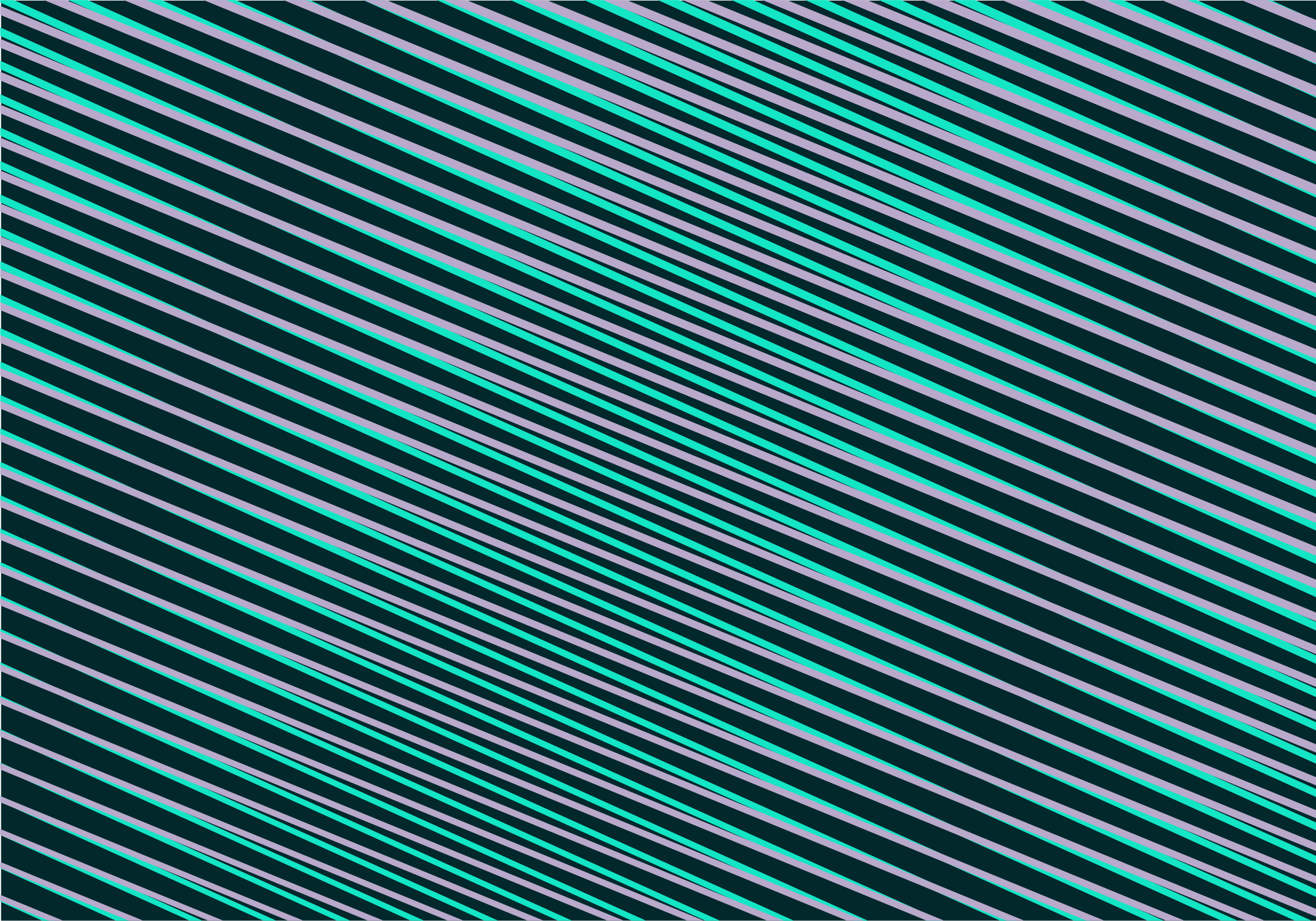 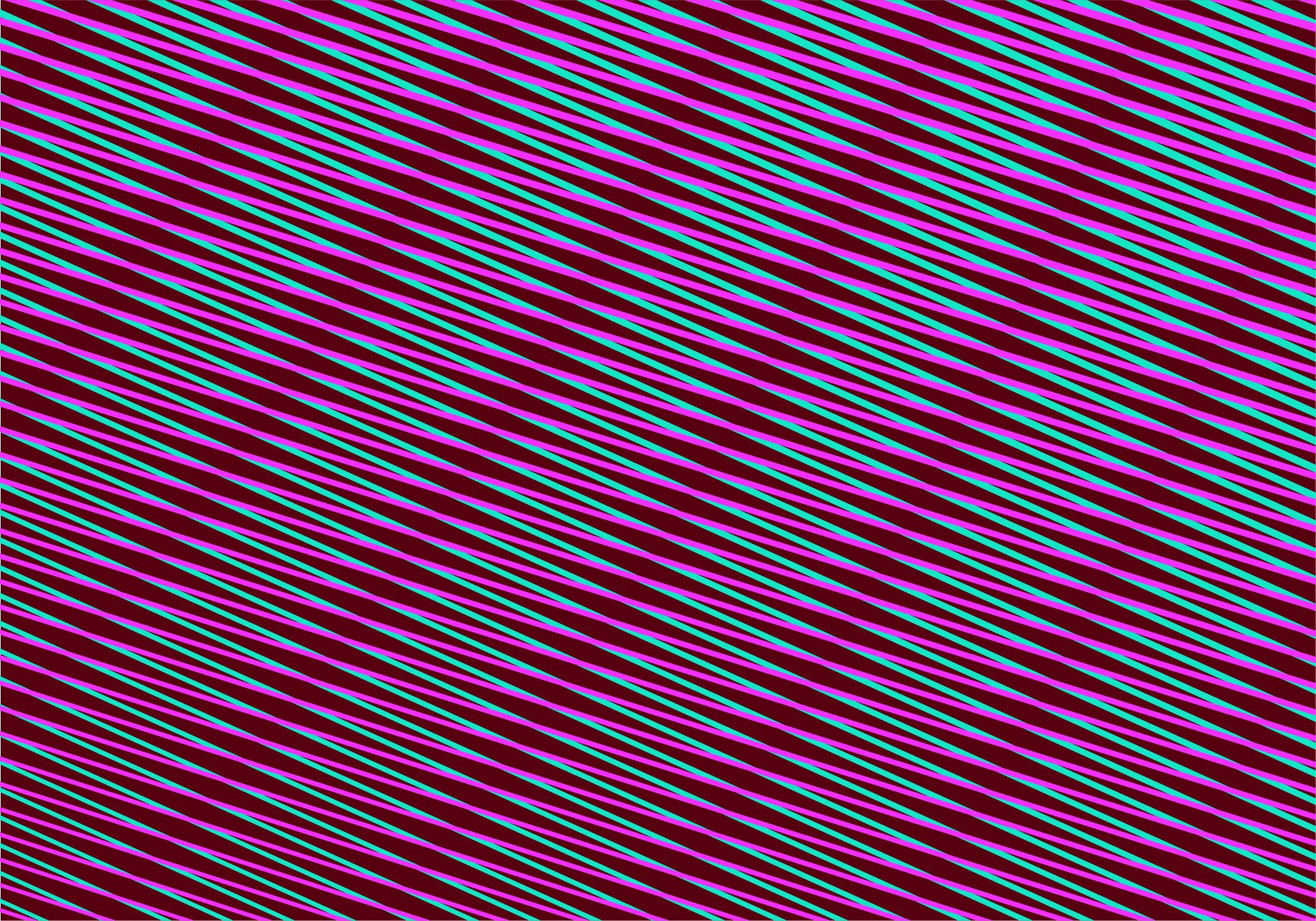 Syntax Analysis:  converts our tokens into a tree that represents the actual structure of the code.
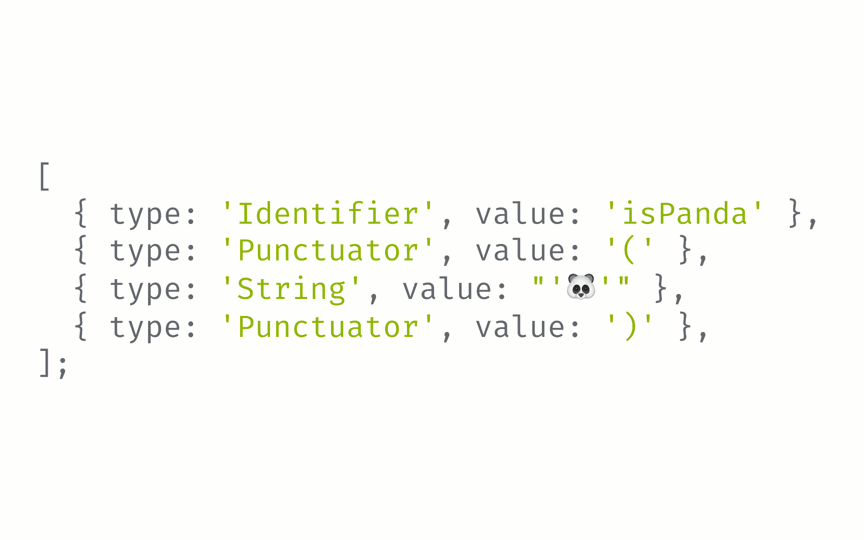 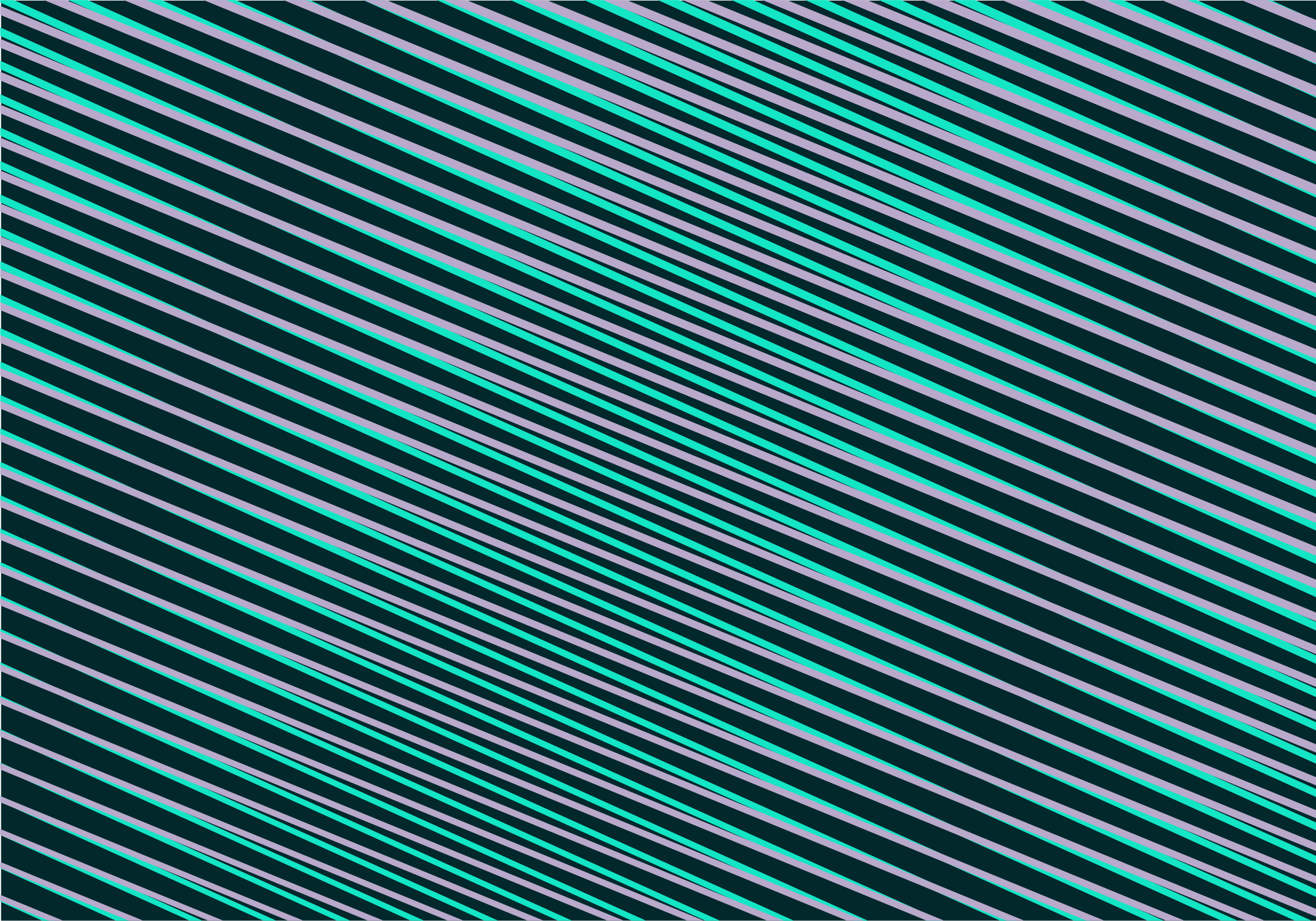 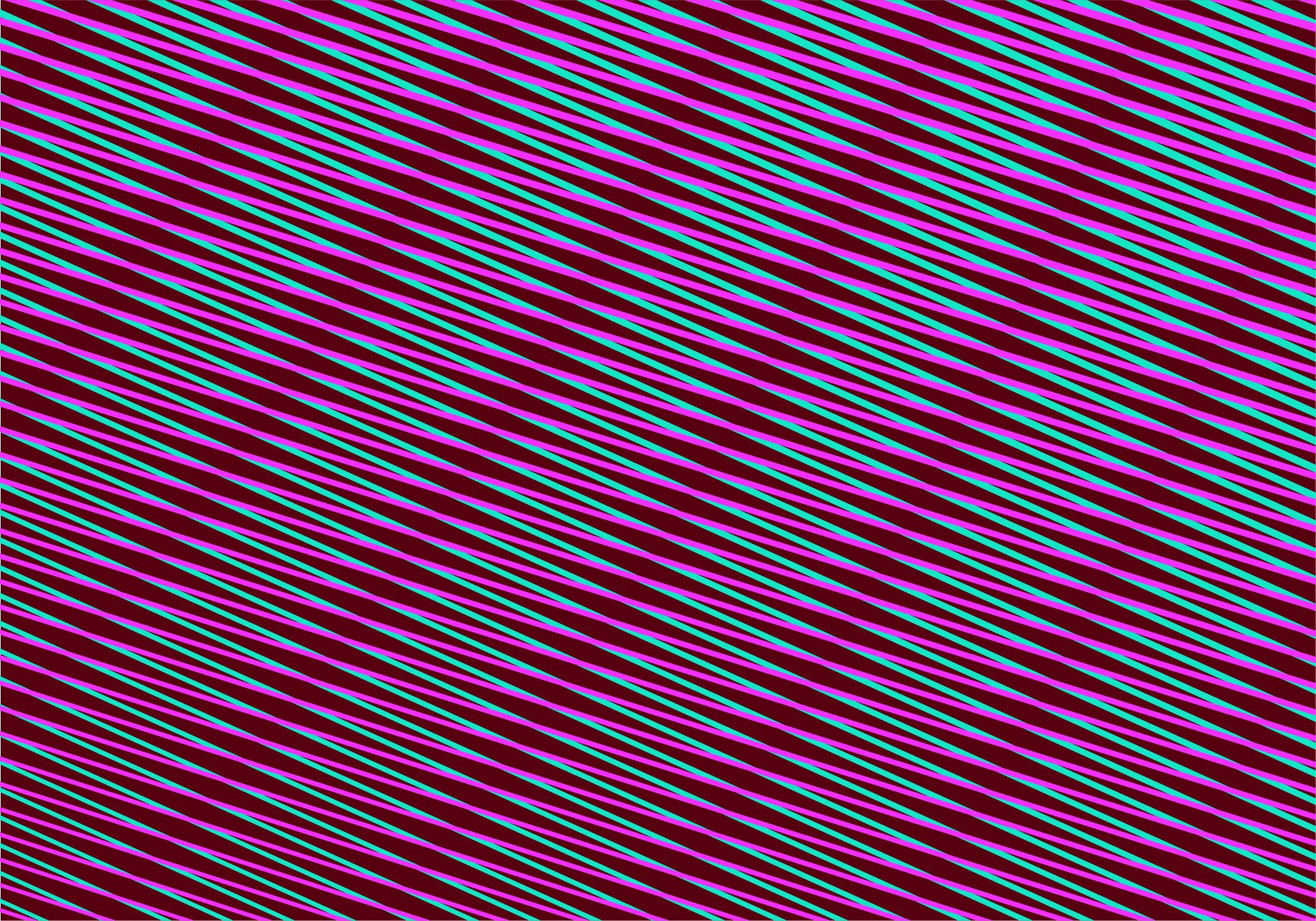 STEP II
How to parse syntax tree with AST Explorer and ESQuery

Paste you snippet into astexplorer.net
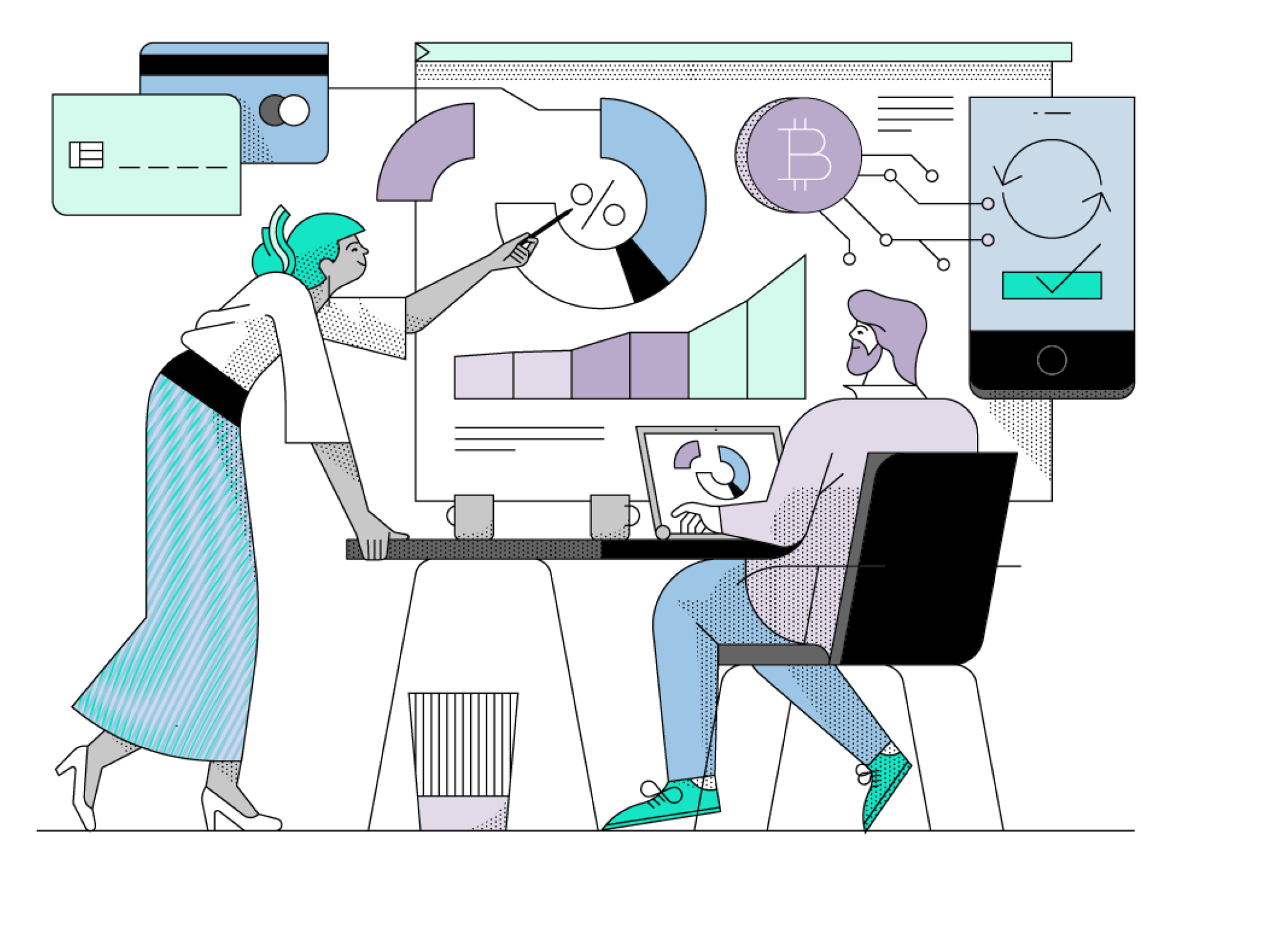 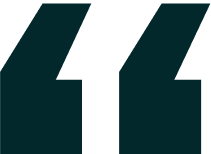 AST Explorer settings used:> Parser: @babel/eslint-parser-7.13.14
> Transformer: ESLint v8-8.9.0
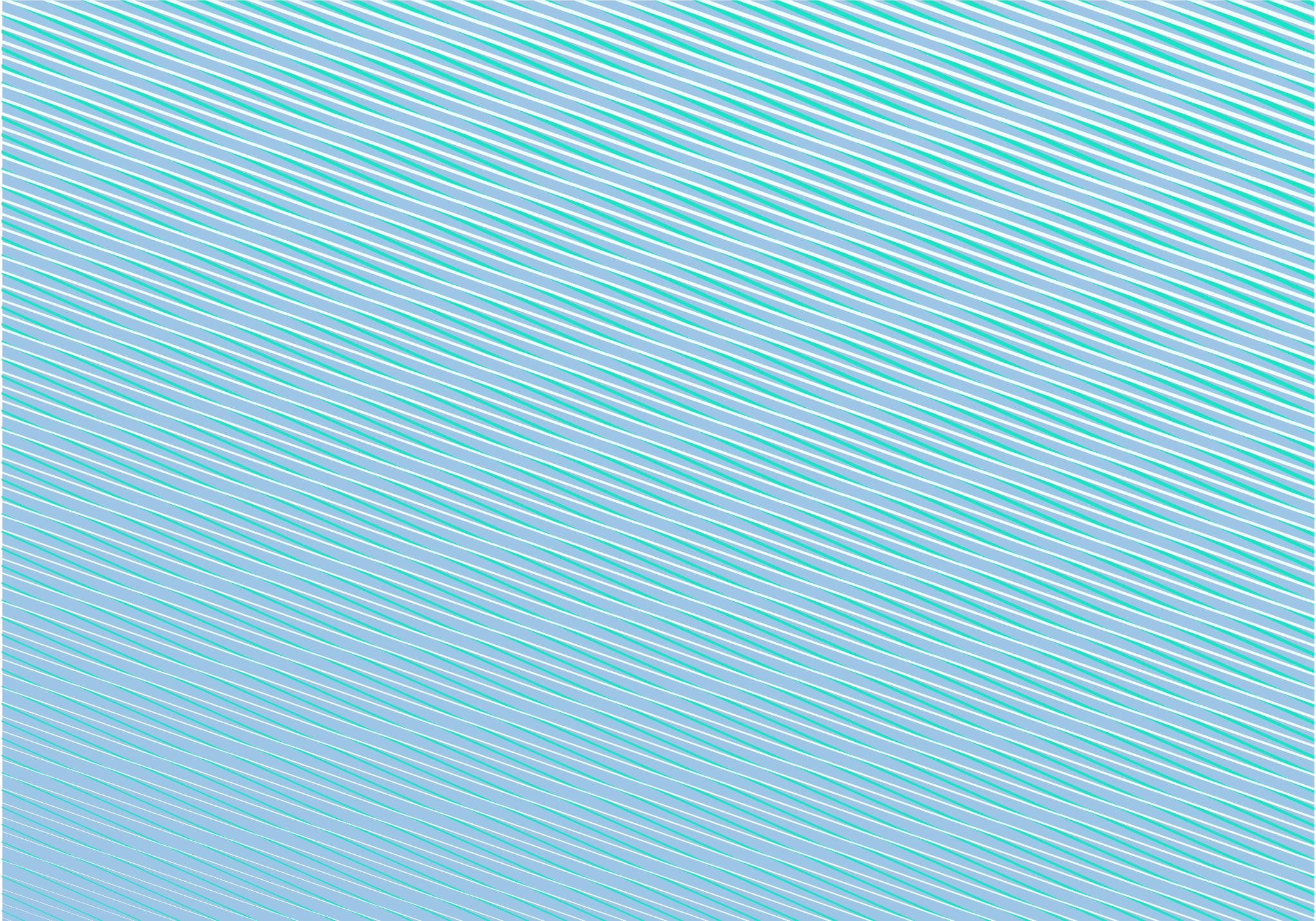 STEP II
How to parse syntax tree with AST Explorer and ESQuery

Paste you snippet into astexplorer.net
Explore your AST!
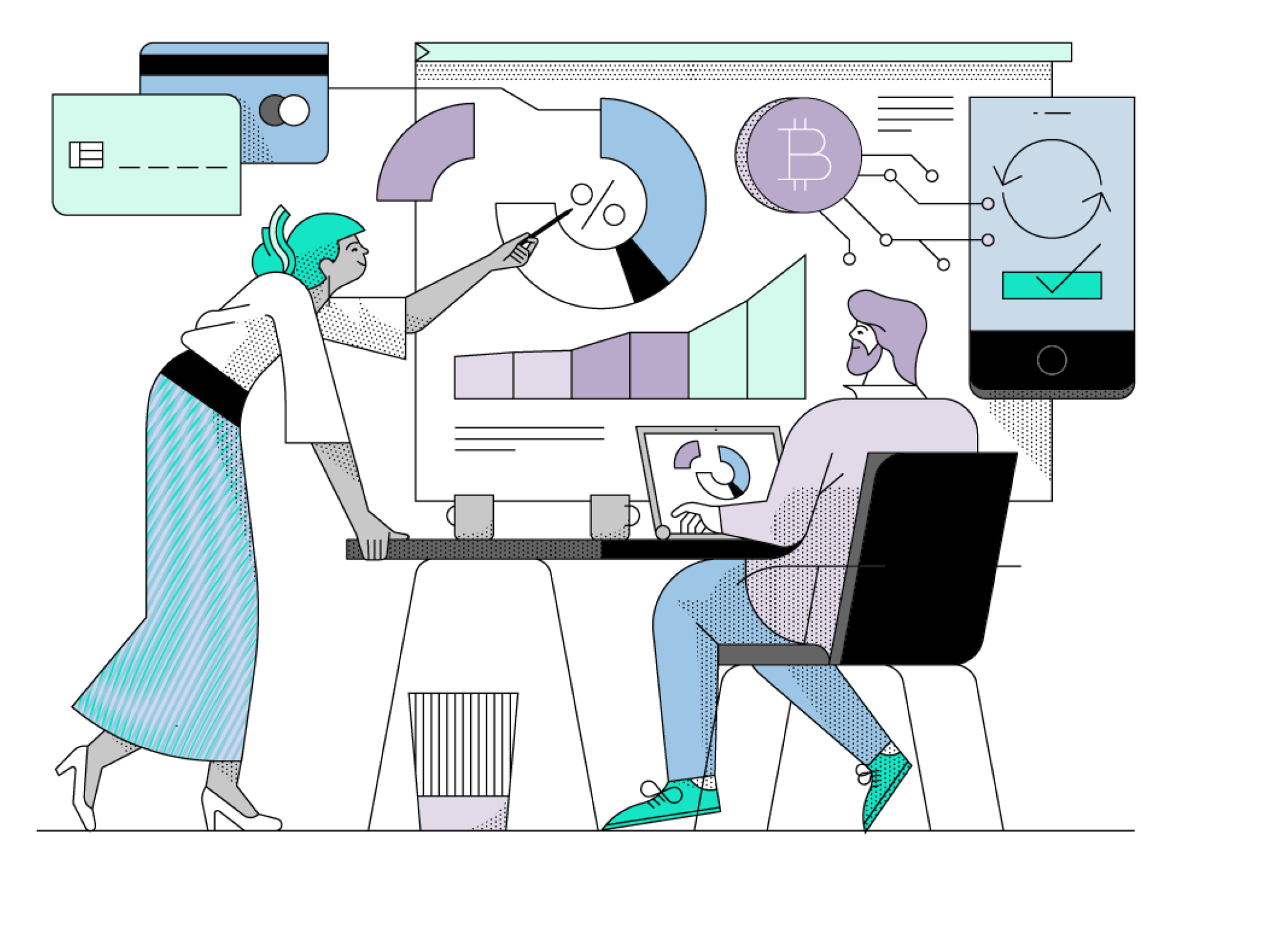 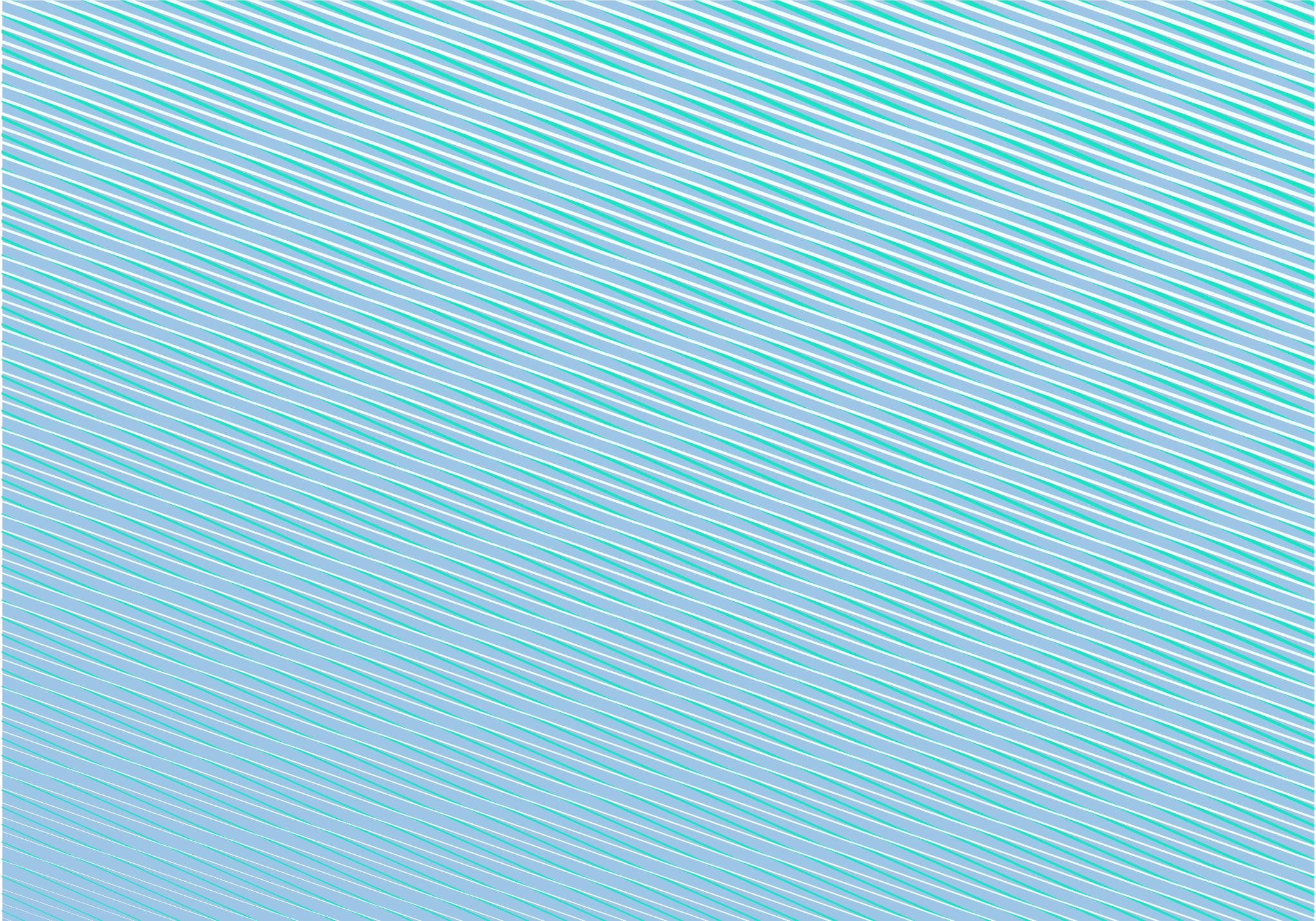 STEP II
How to parse syntax tree with AST Explorer and ESQuery

Paste you snippet into astexplorer.net
Explore your AST!
Configure Parser and Transformer (TS supported too!)
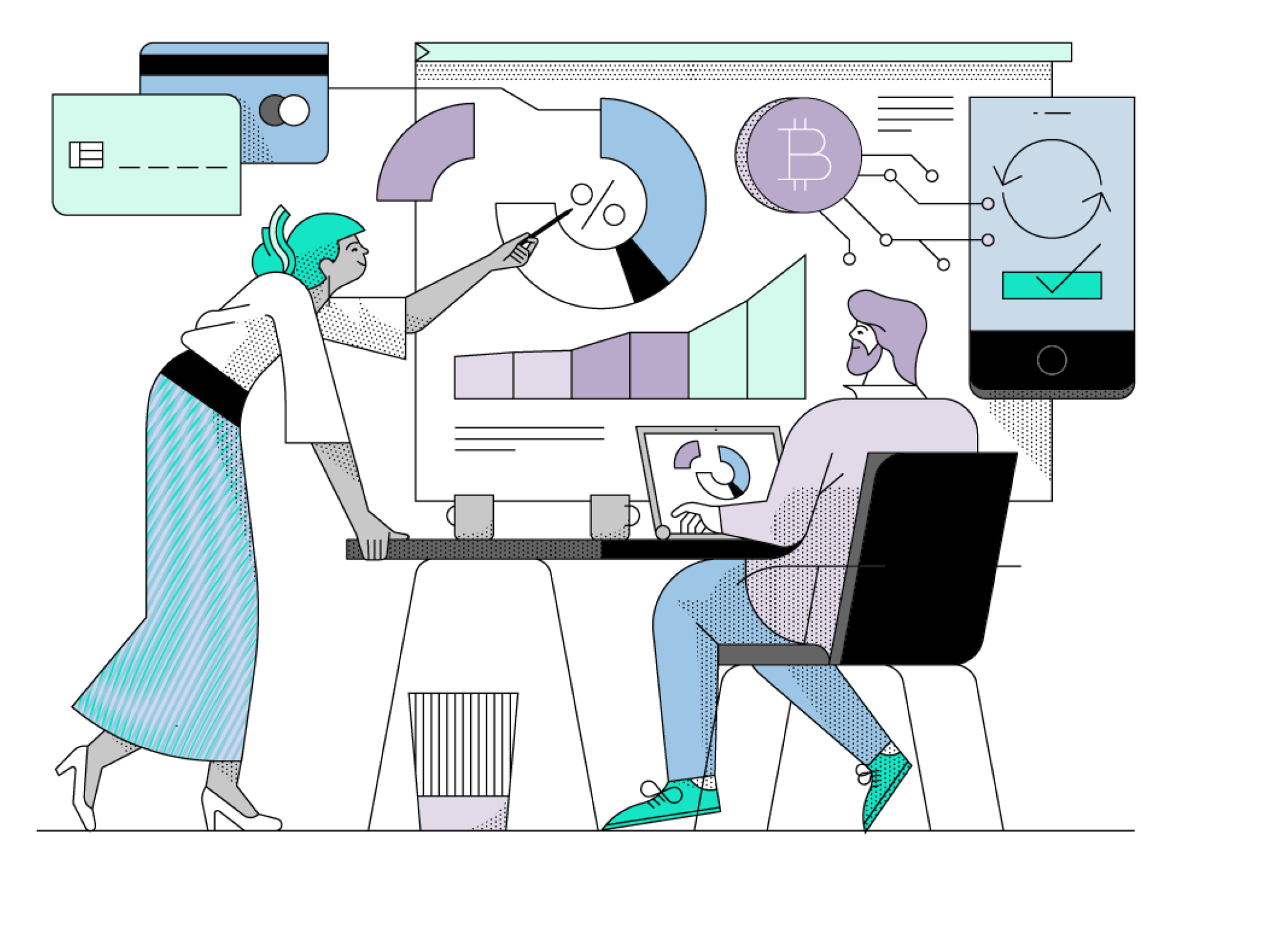 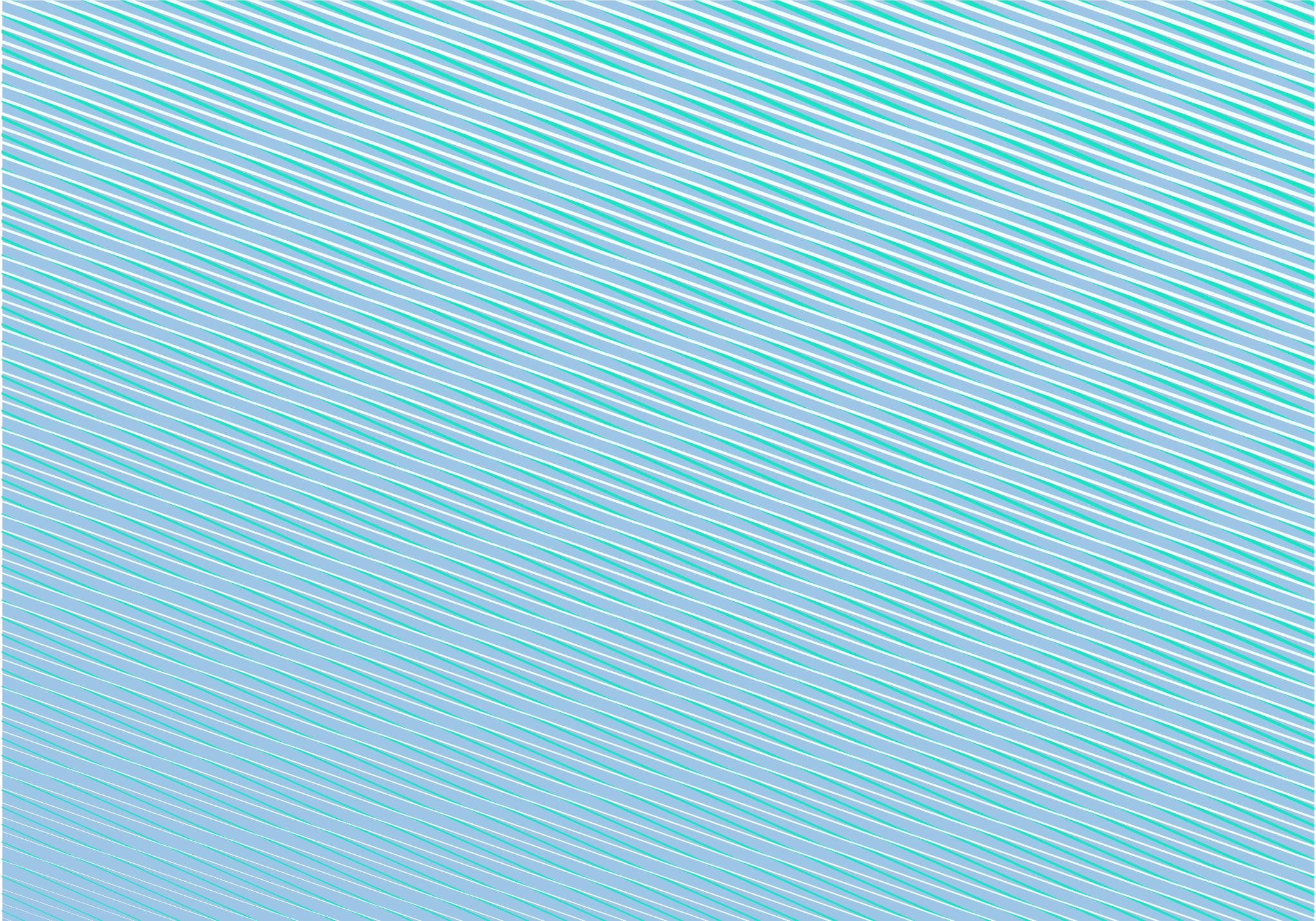 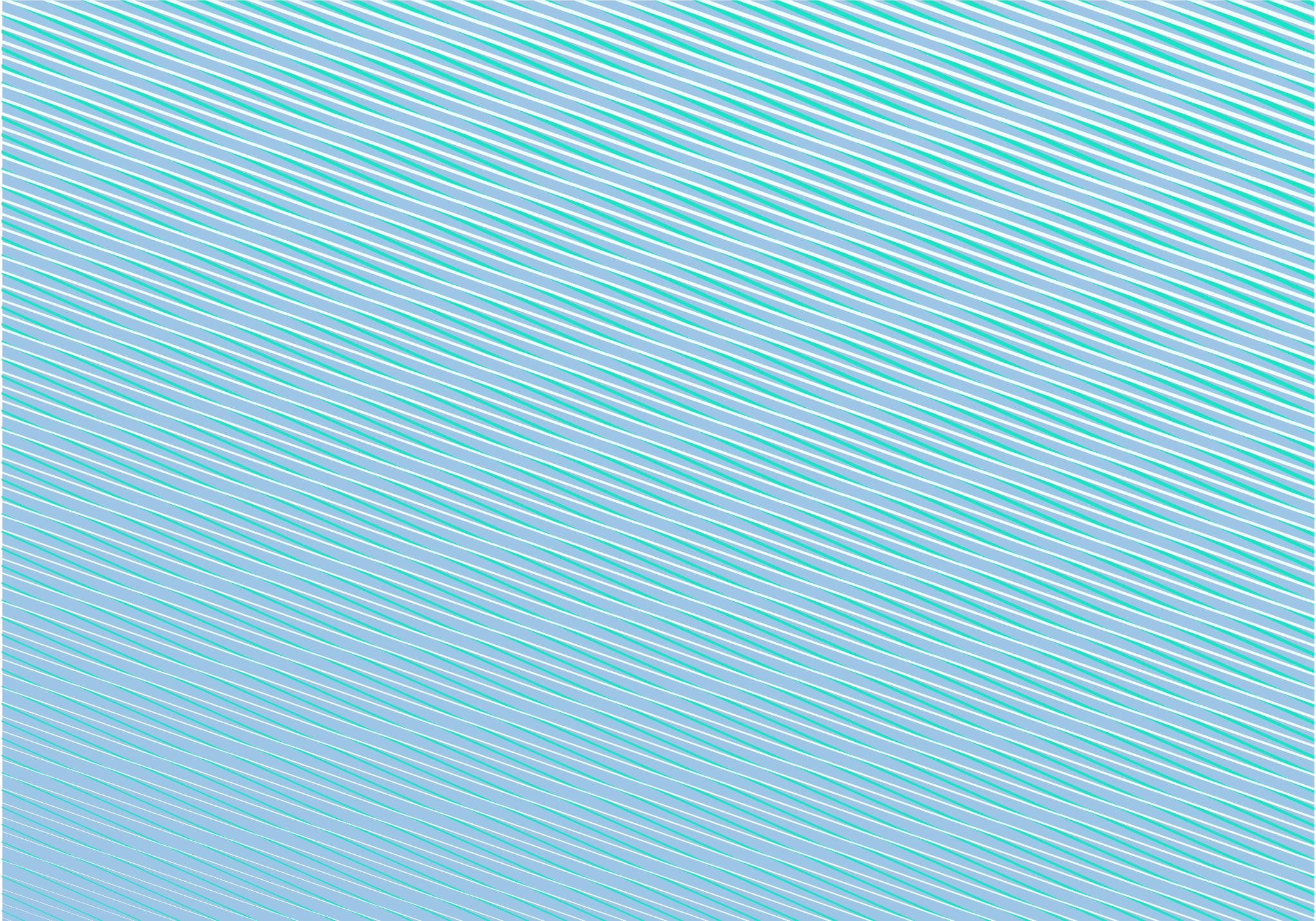 STEP II
How to parse syntax tree with AST Explorer and ESQuery

Paste you snippet into astexplorer.net
Explore your AST!
Configure Parser and Transformer (TS supported too!)
Find your Entry Point using AST Explorer + esquery for debug
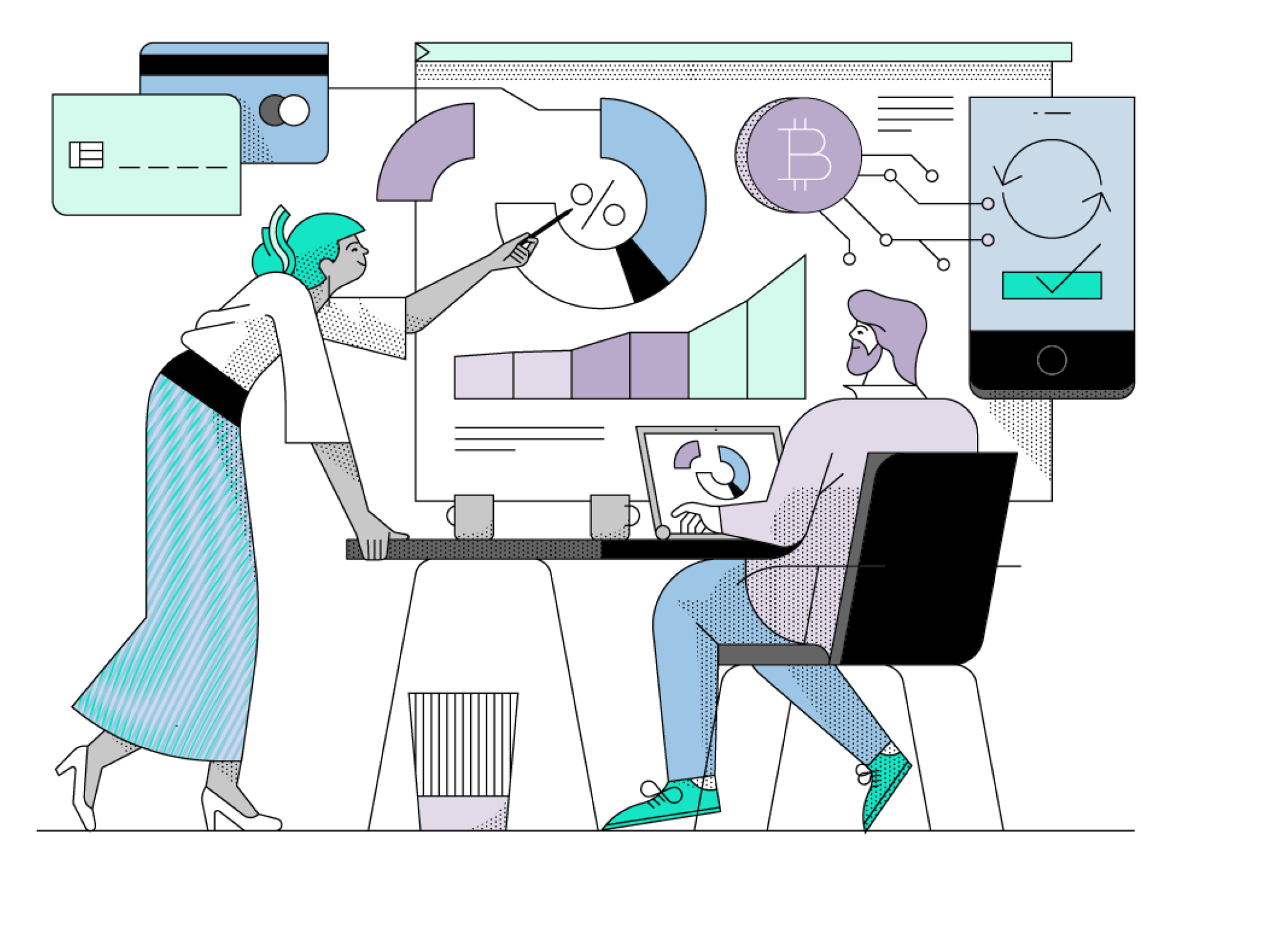 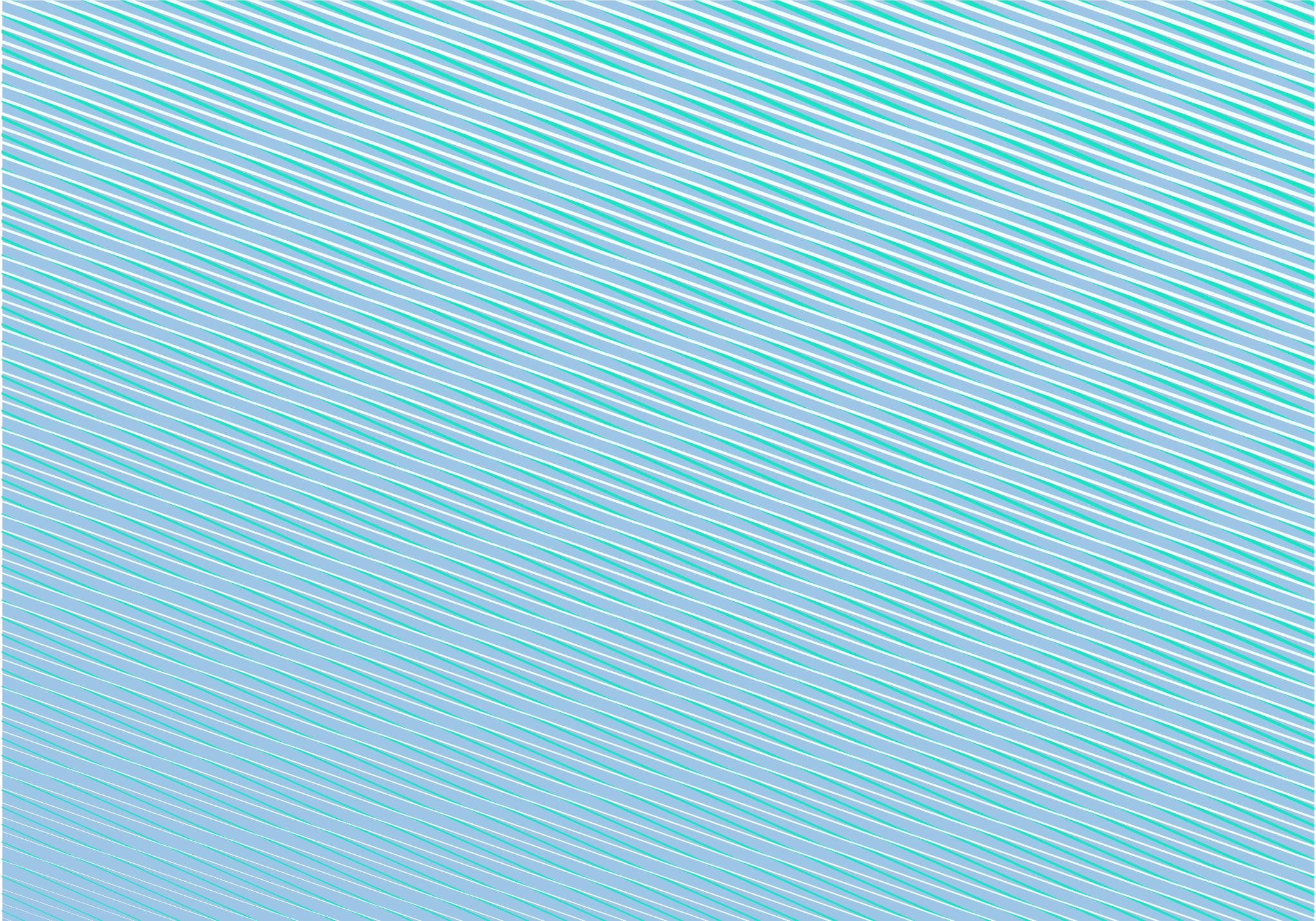 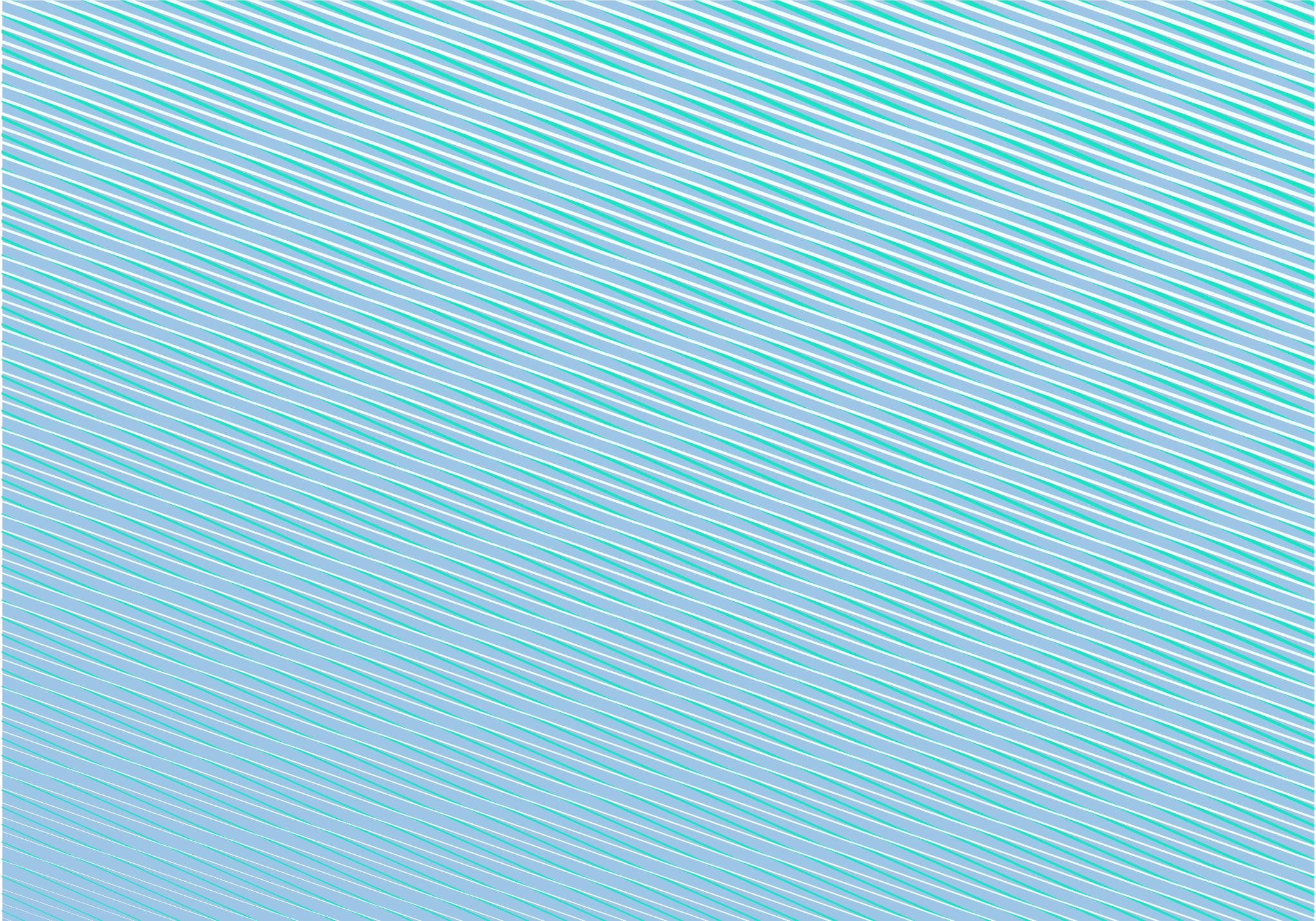 STEP II
How to parse syntax tree with AST Explorer and ESQuery

Paste you snippet into astexplorer.net
Explore your AST!
Configure Parser and Transformer (TS supported too!)
Find your Entry Point using AST Explorer + esquery for debug
Write your rule which will report on negative cases and won't be triggered on positive ones
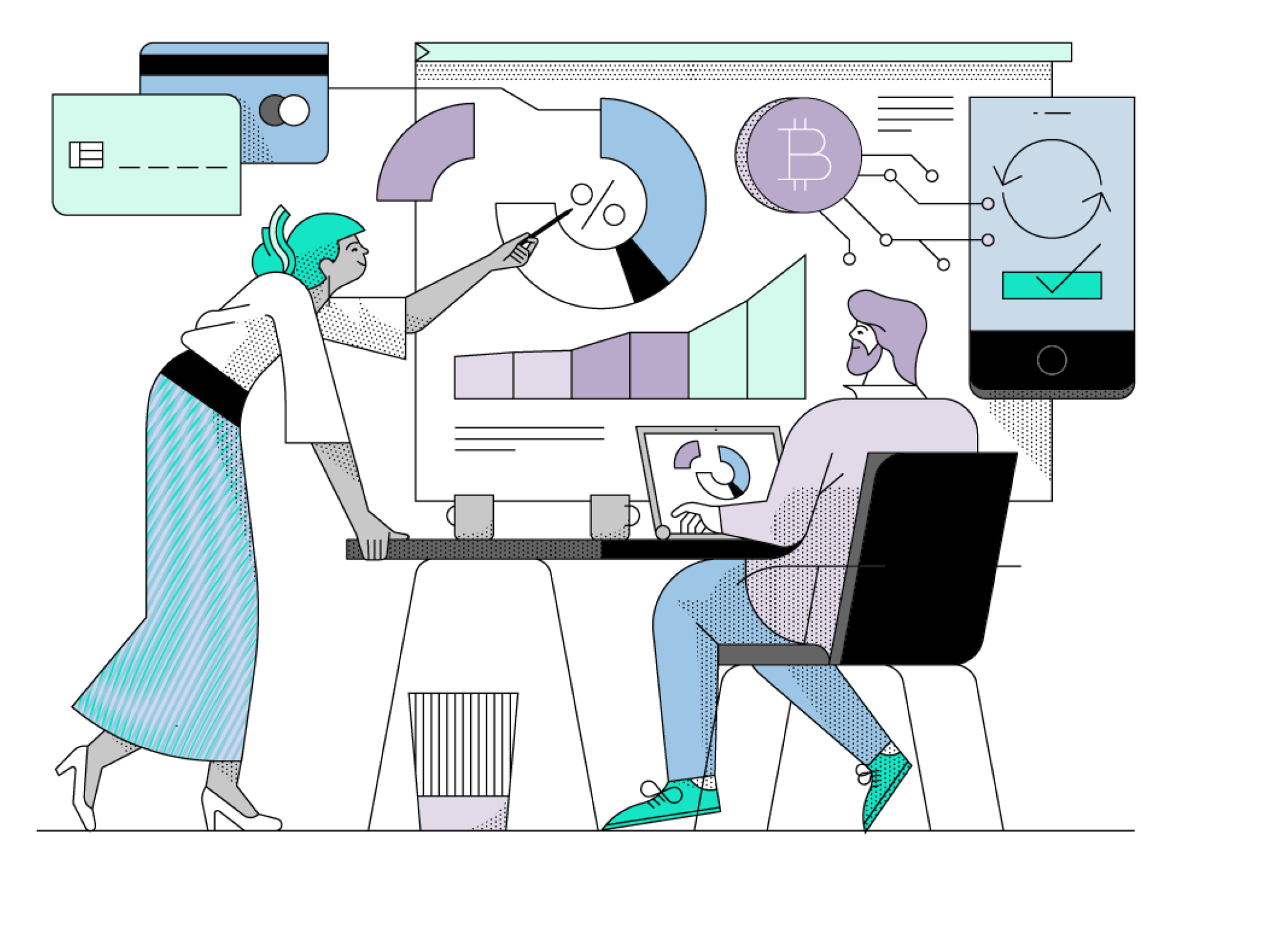 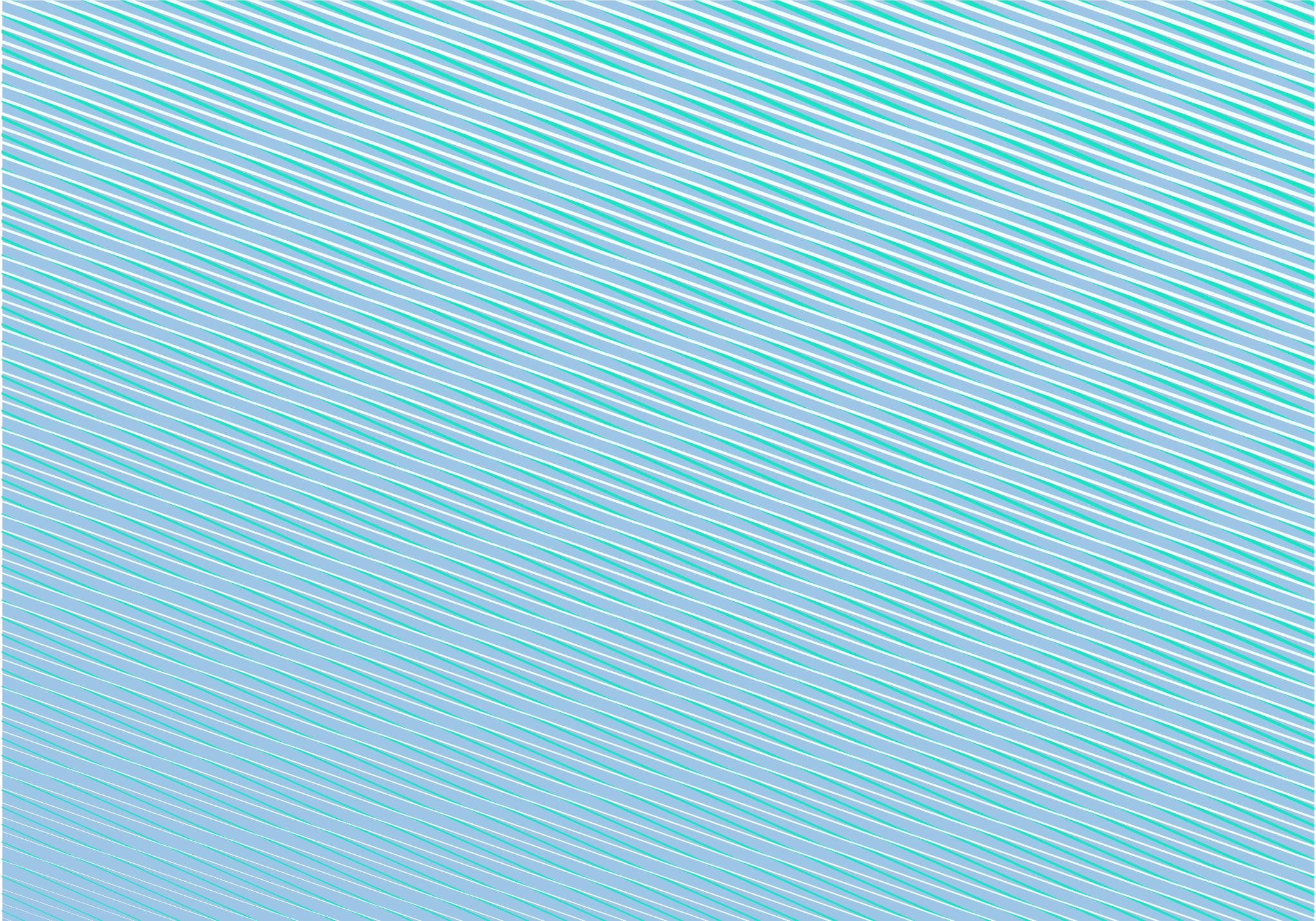 STEP II
How to parse syntax tree with AST Explorer and ESQuery

Paste you snippet into astexplorer.net
Explore your AST!
Configure Parser and Transformer (TS supported too!)
Find your Entry Point using AST Explorer + esquery for debug
Write your rule which will report on negative cases and won't be triggered on positive ones
Add more tests and re-run (TDD)
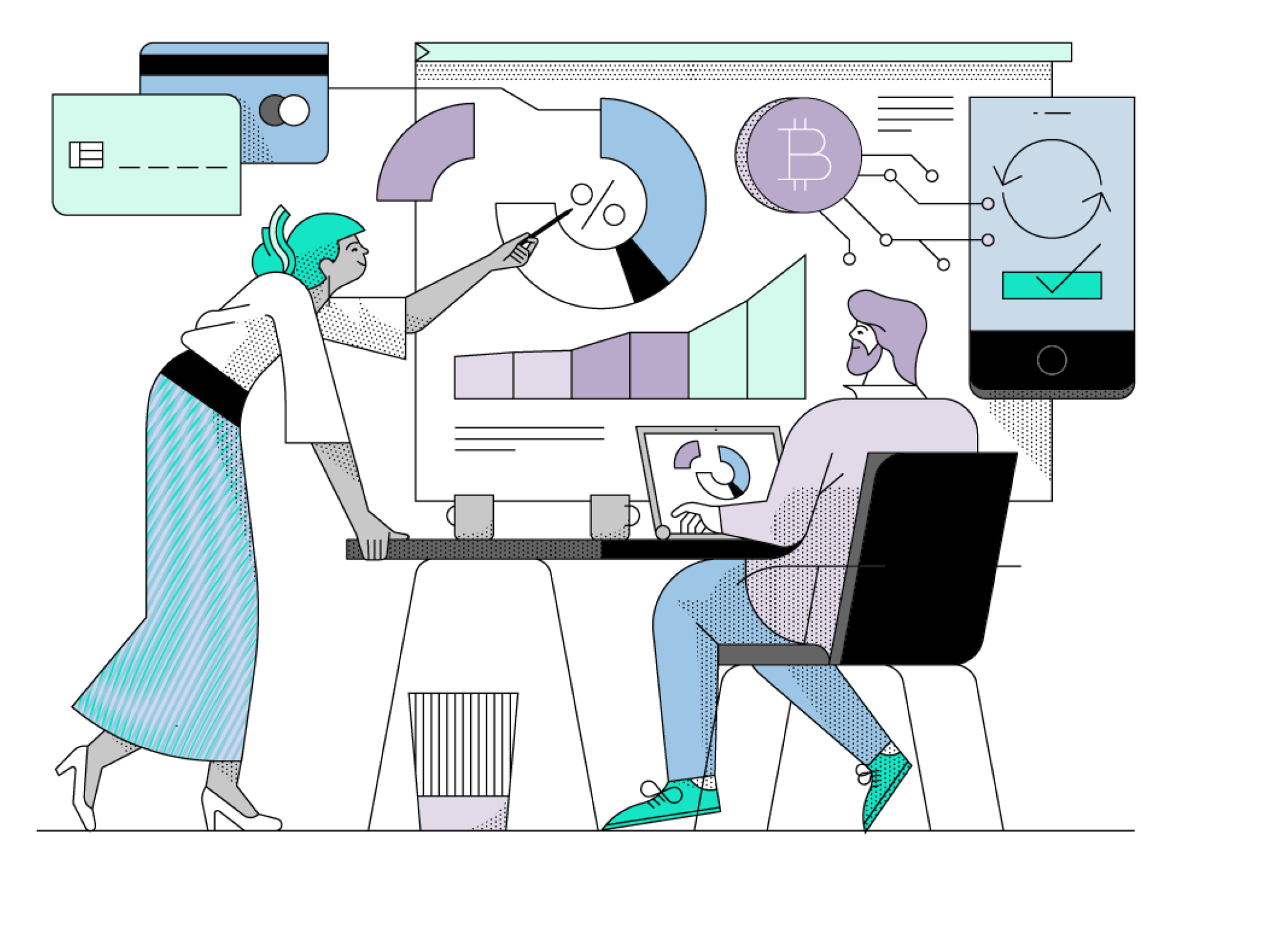 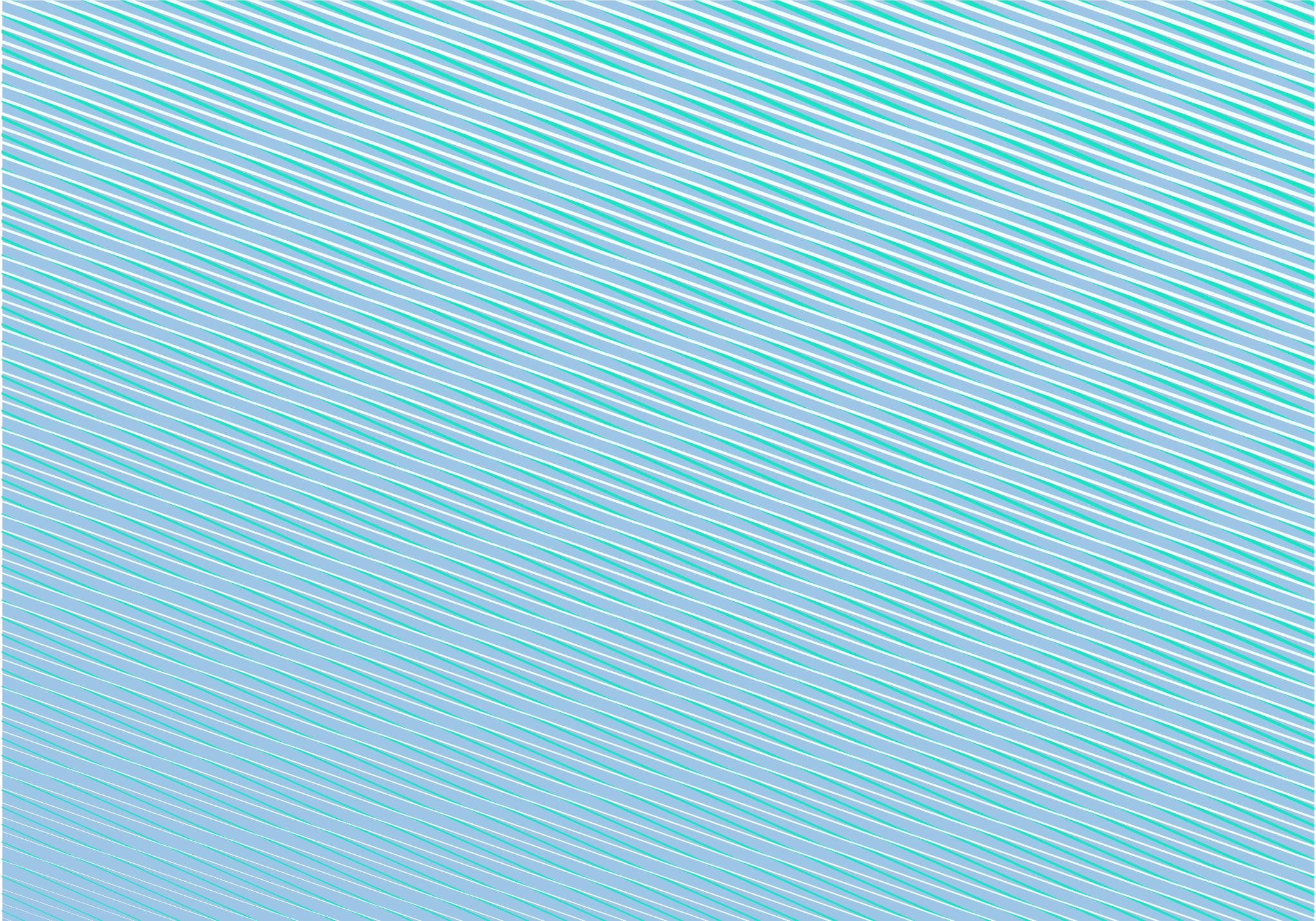 SWITCH TO AST EXPLORER HERE
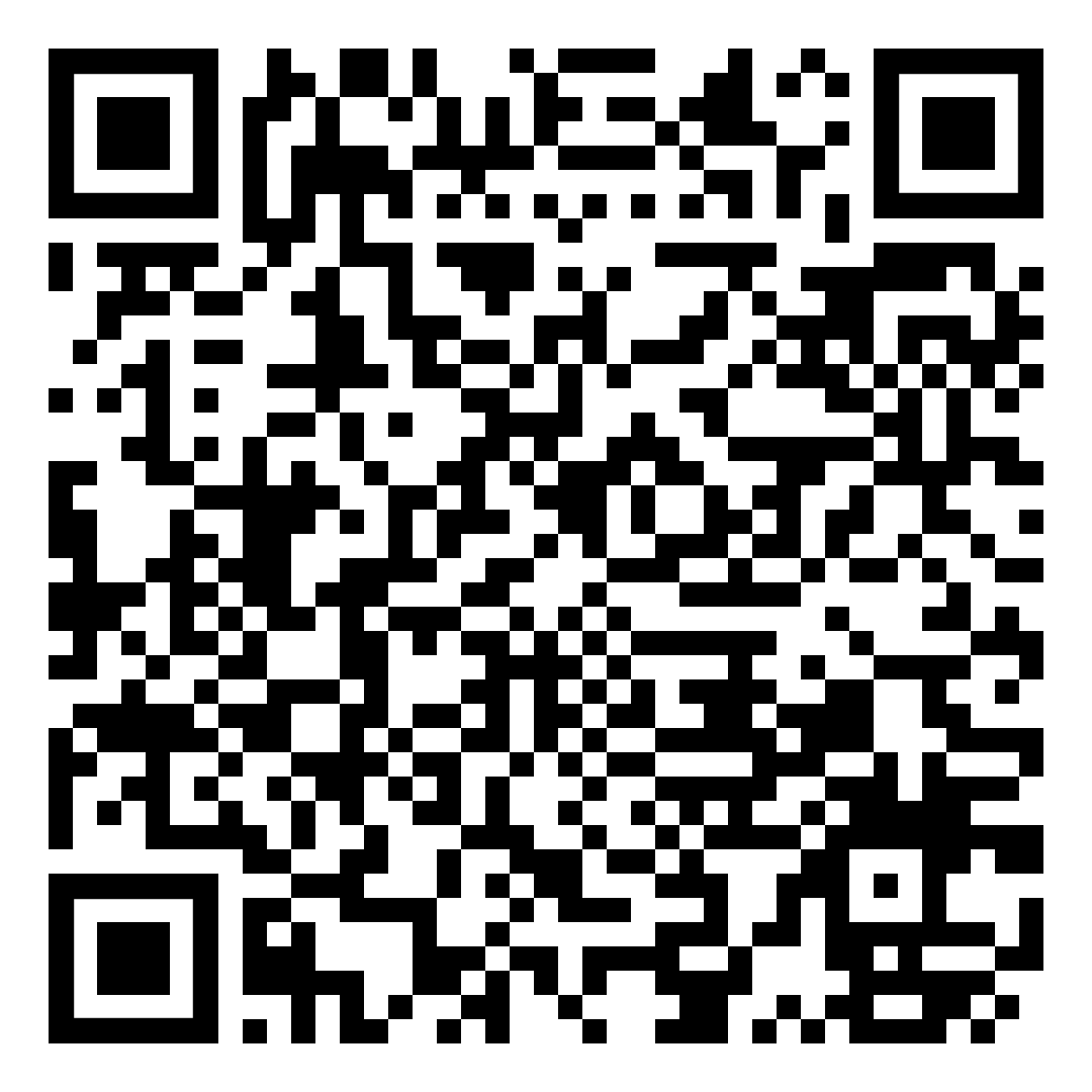 AST Explorer snippet for this talk can be found here:
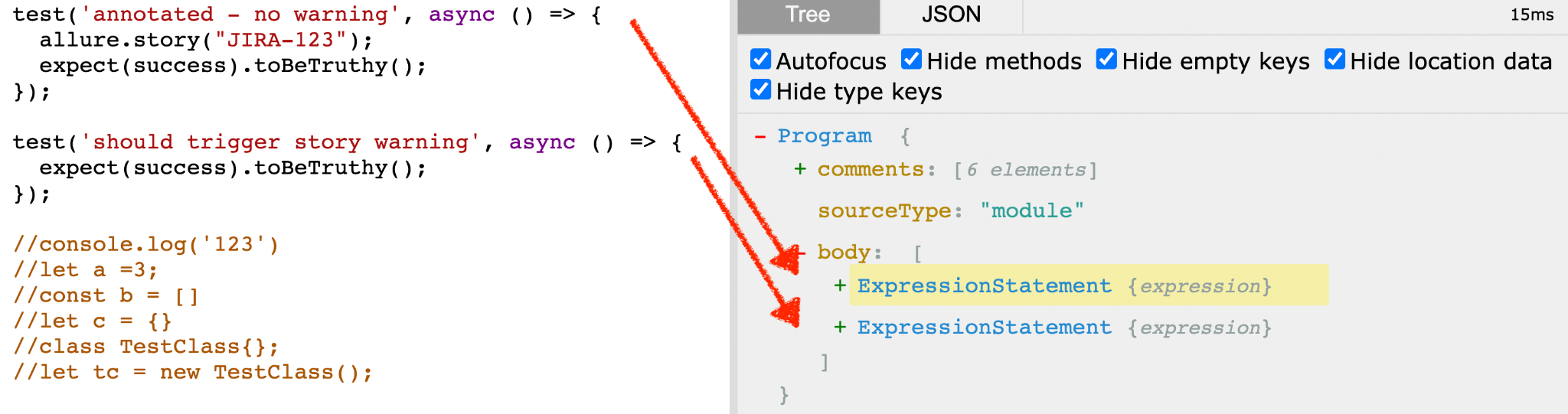 Every test is actually an ExpressionStatement
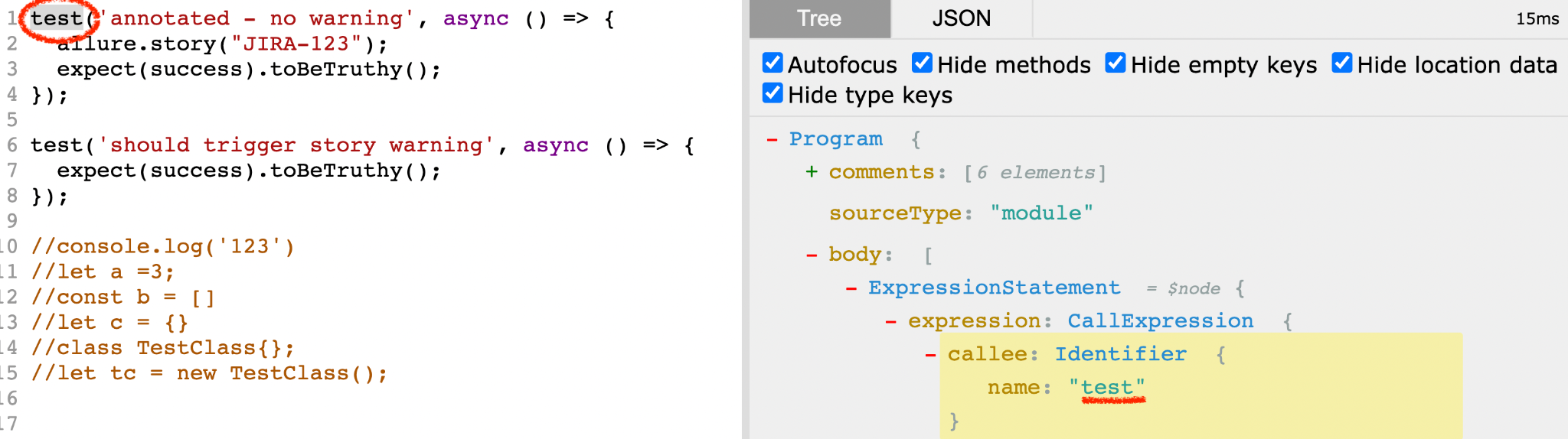 Our test call is CallExpressions with Identifier ‘test’

So full path to our test will be something like 
Program > body > ExpressionsStatement > expression > CallExpression
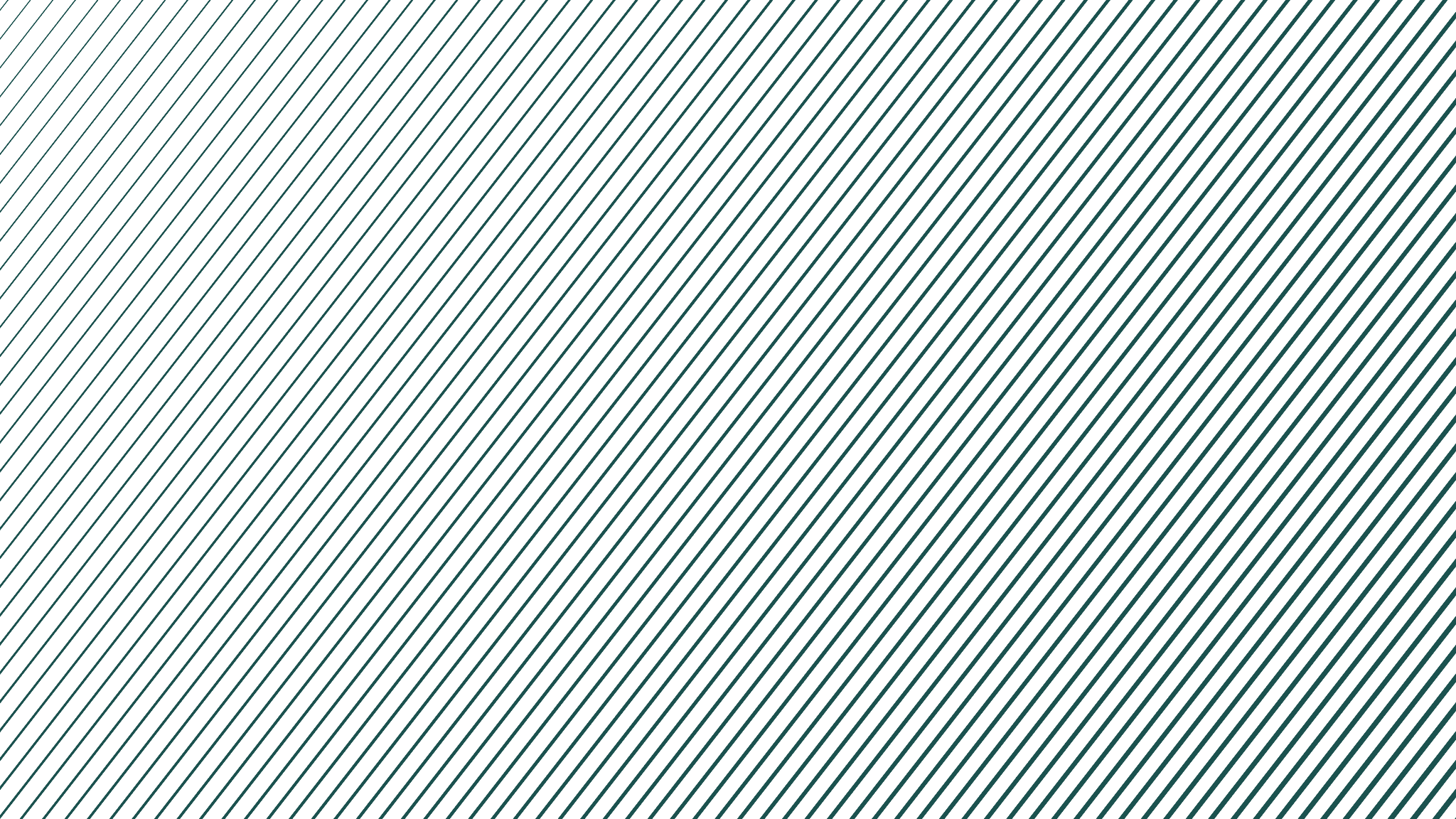 But we don’t need to parse from the Program Root!
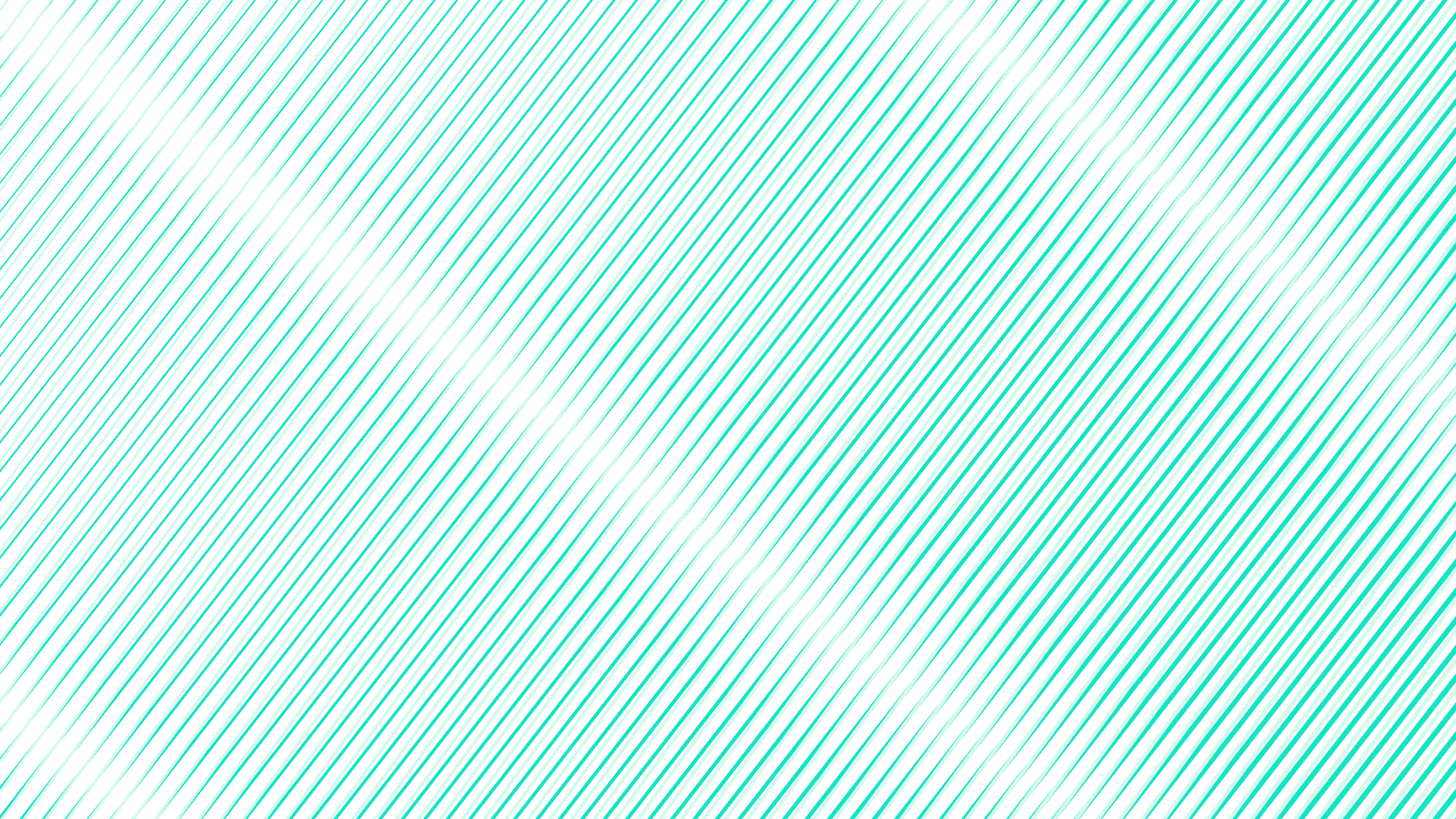 We can use ESQuery  library for querying the AST output for patterns of syntax using a CSS style selector system. It’s very helpful for narrowing down or debugging the search for target node.
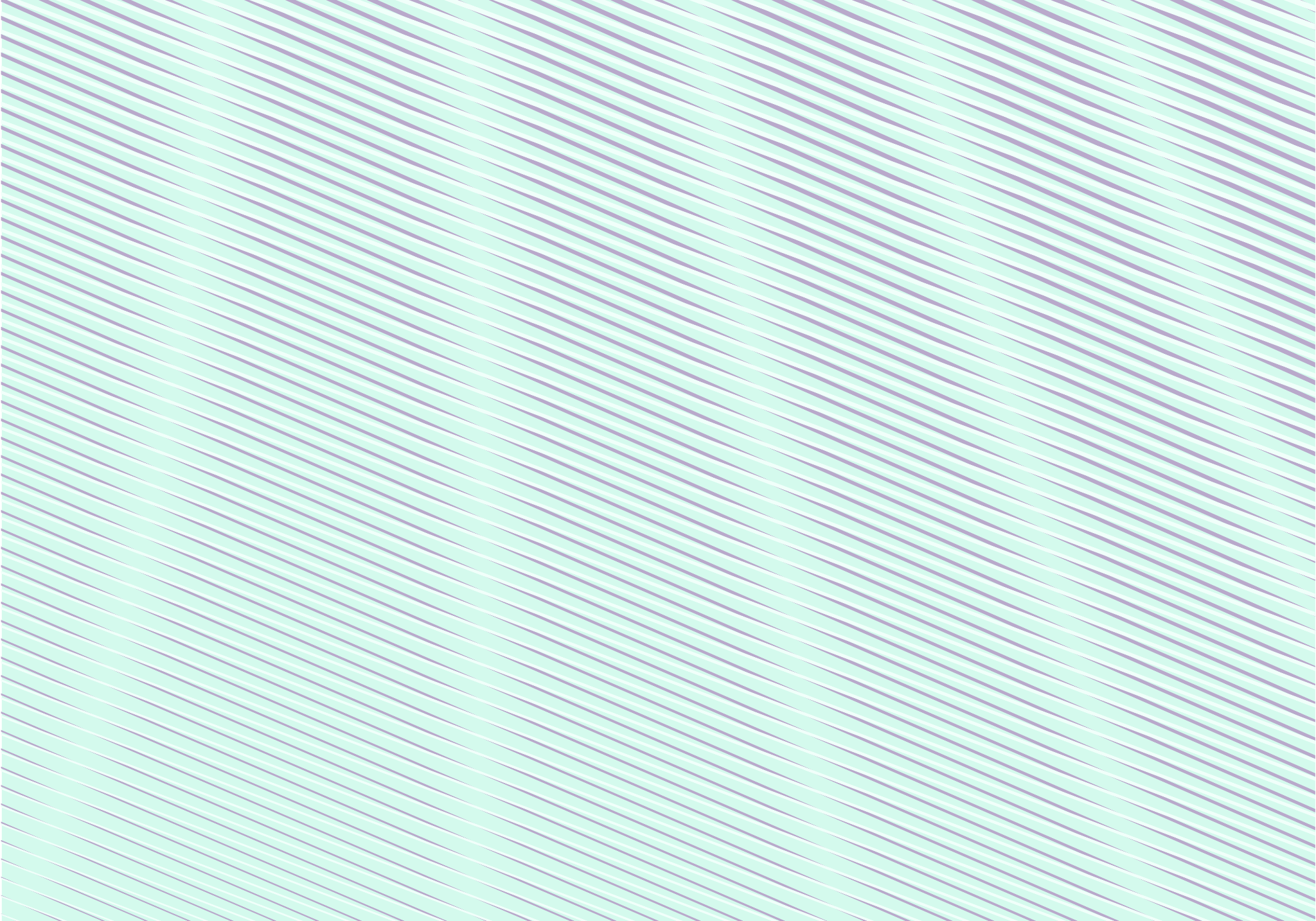 ESQuery selectors are like JQuery* ones but for AST
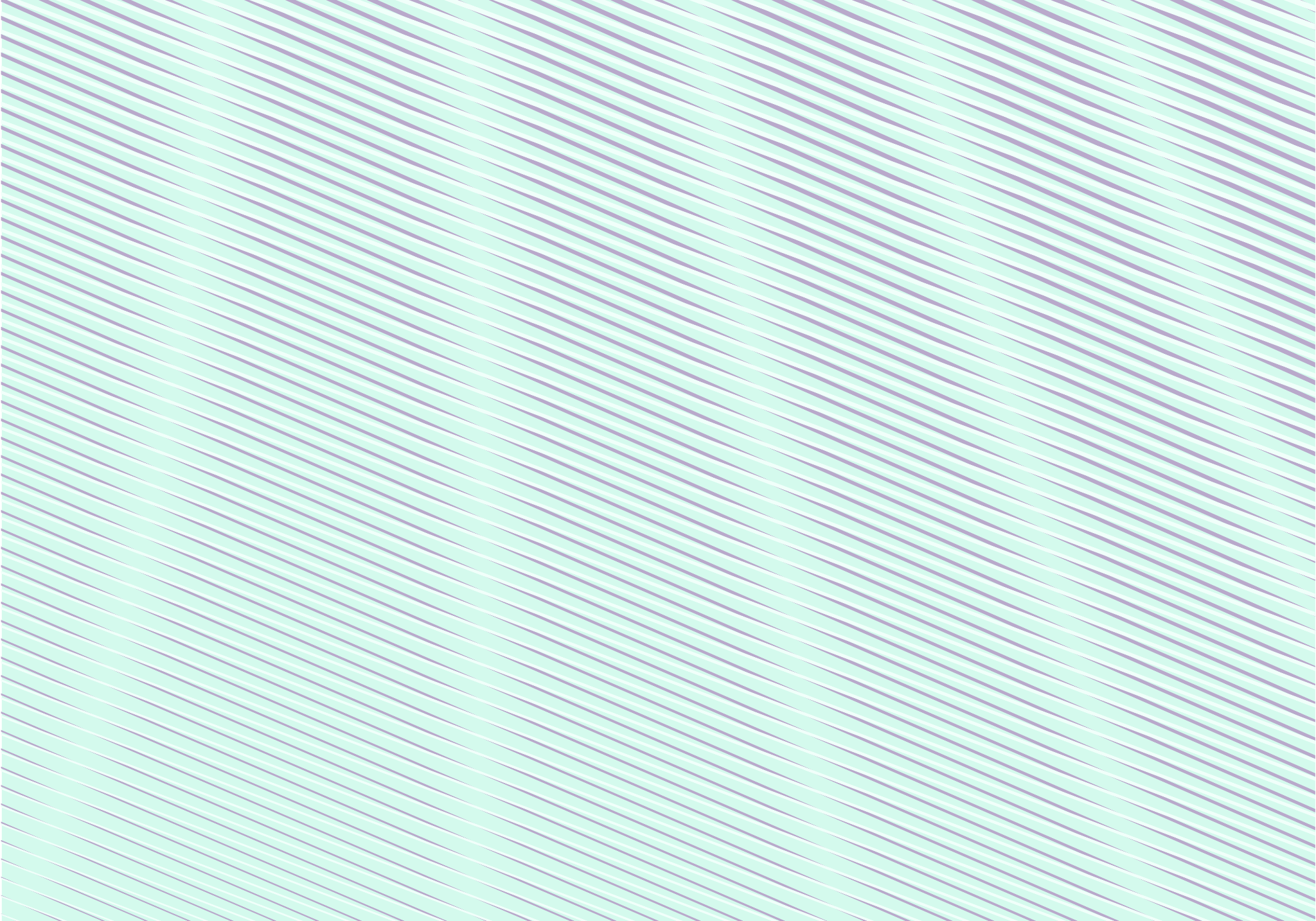 *XPath also looks quite the same
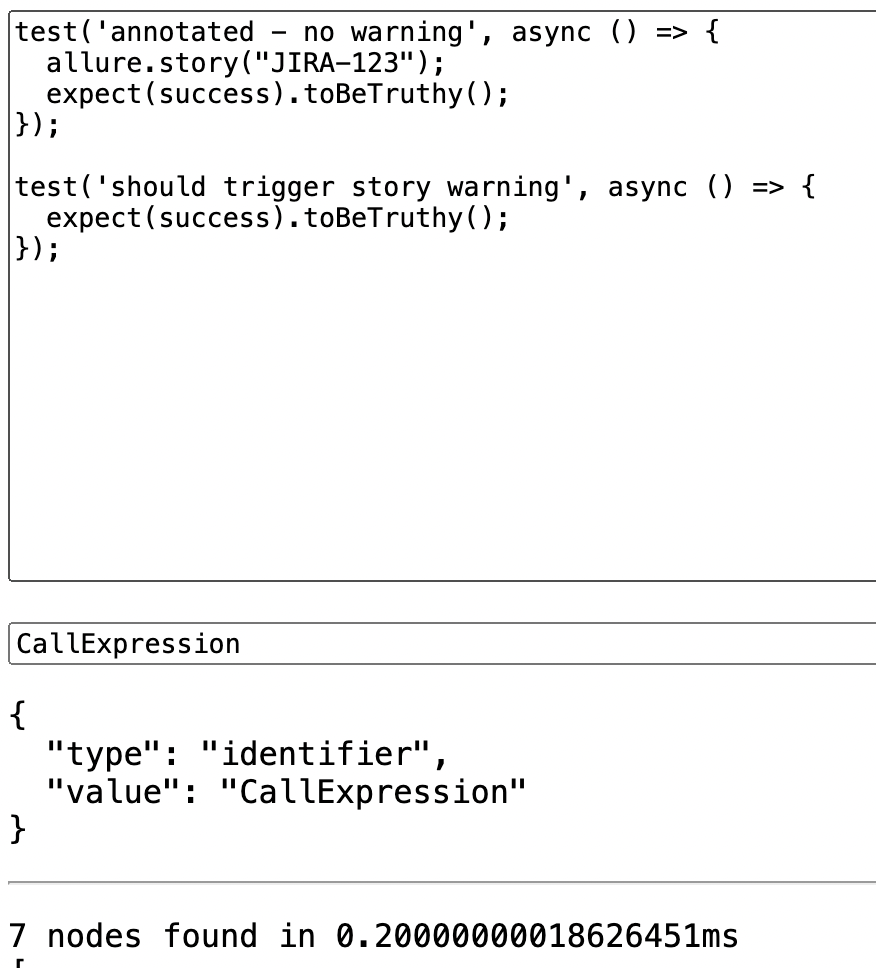 Let’s query all CallExpressions










7 results > 2 tests
 We need to narrow search down
We know for sure,
what our CallExpression is very specific from AST Explorer
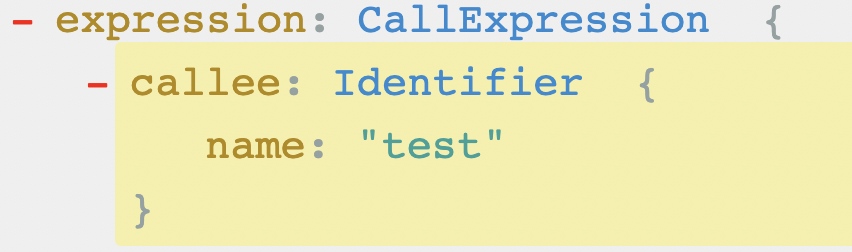 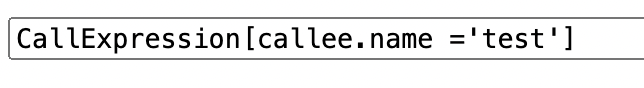 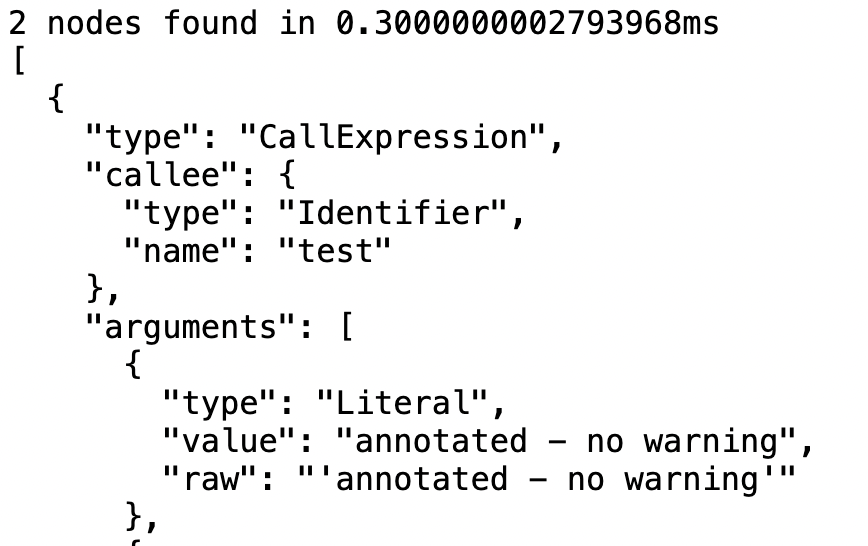 Let’s query all CallExpressions having Callee with name  ‘test’
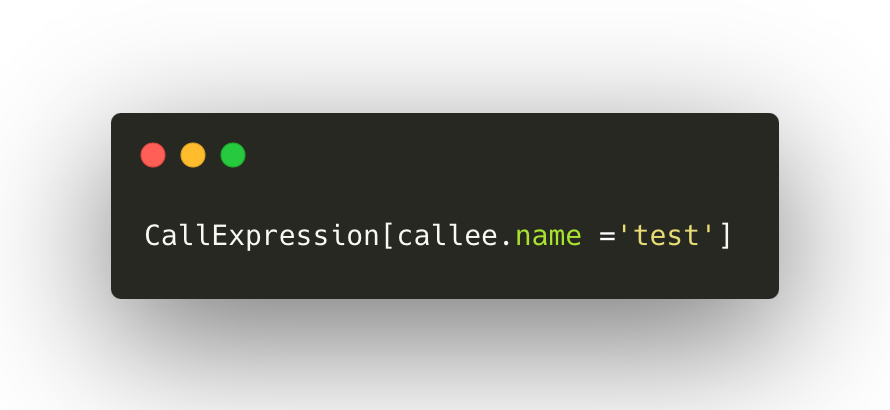 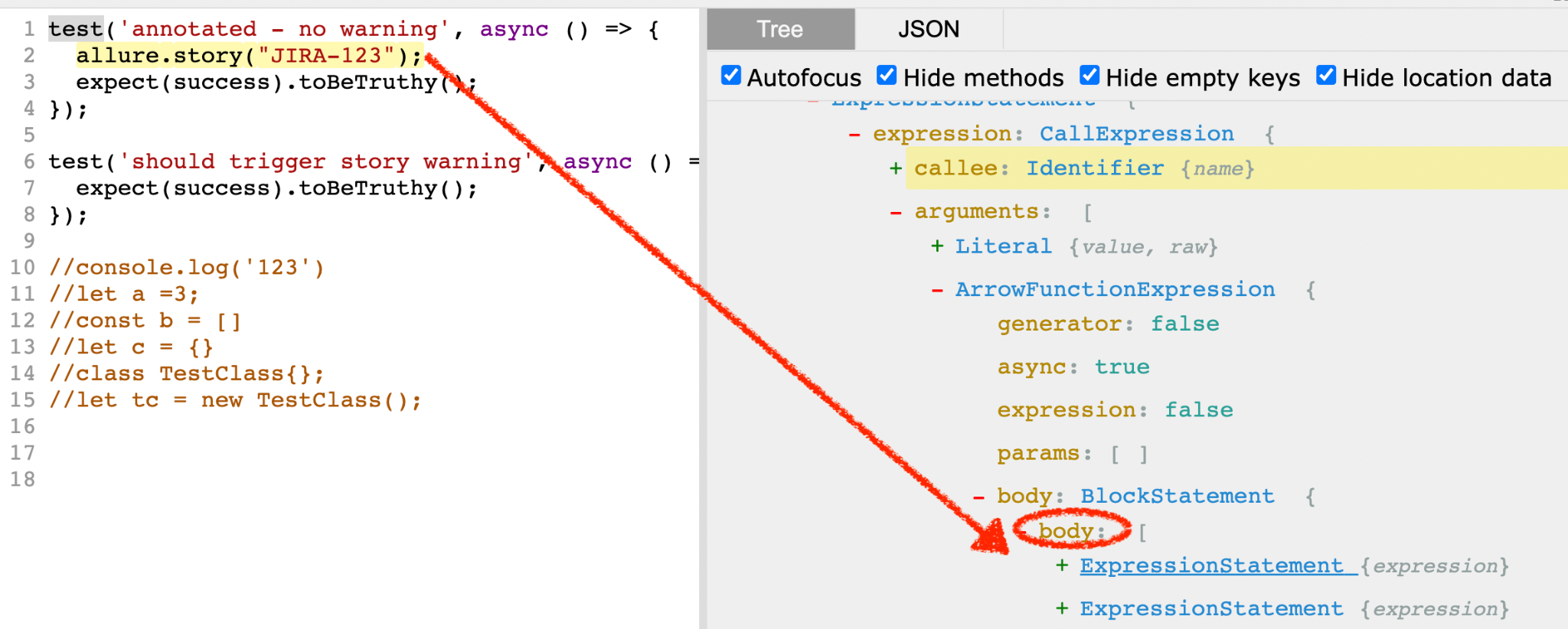 To be able to find annotations in test we need to reach for test body first:With AST Explorer it's not that hard to find out what test body lies underTestNode > arguments[1] > body > body
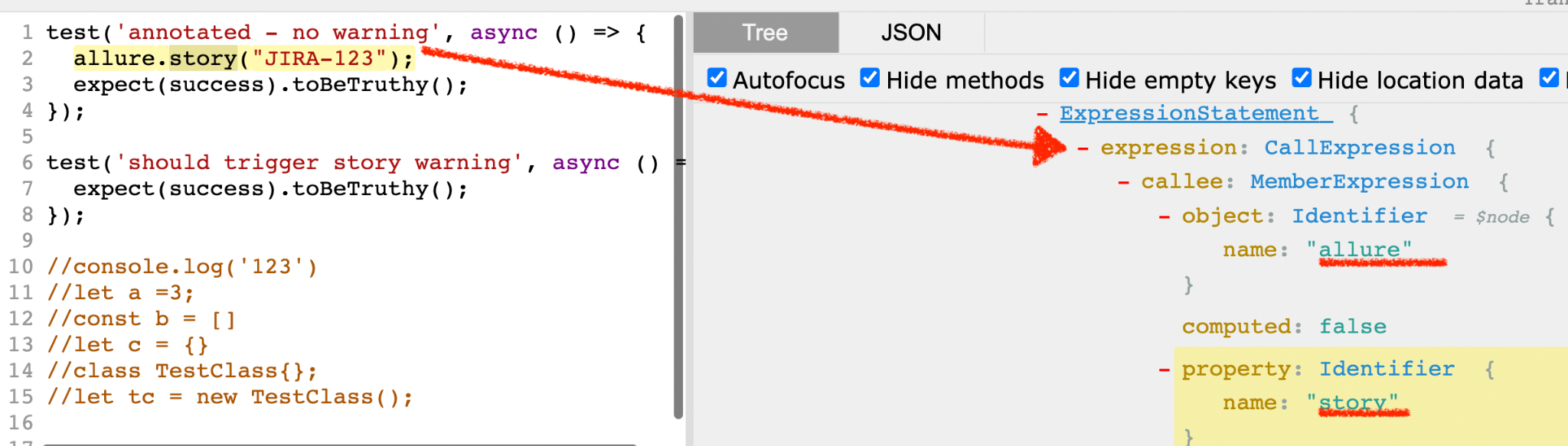 But what about our Allure story annotation in test?
It’s also a CallExpression with callee. But this callee contains object ‘alllure’ and property ‘story’.
All we need is to filter testBody to find Allure story annotations.
If resulting array is empty - we need to throw ESlint warning.
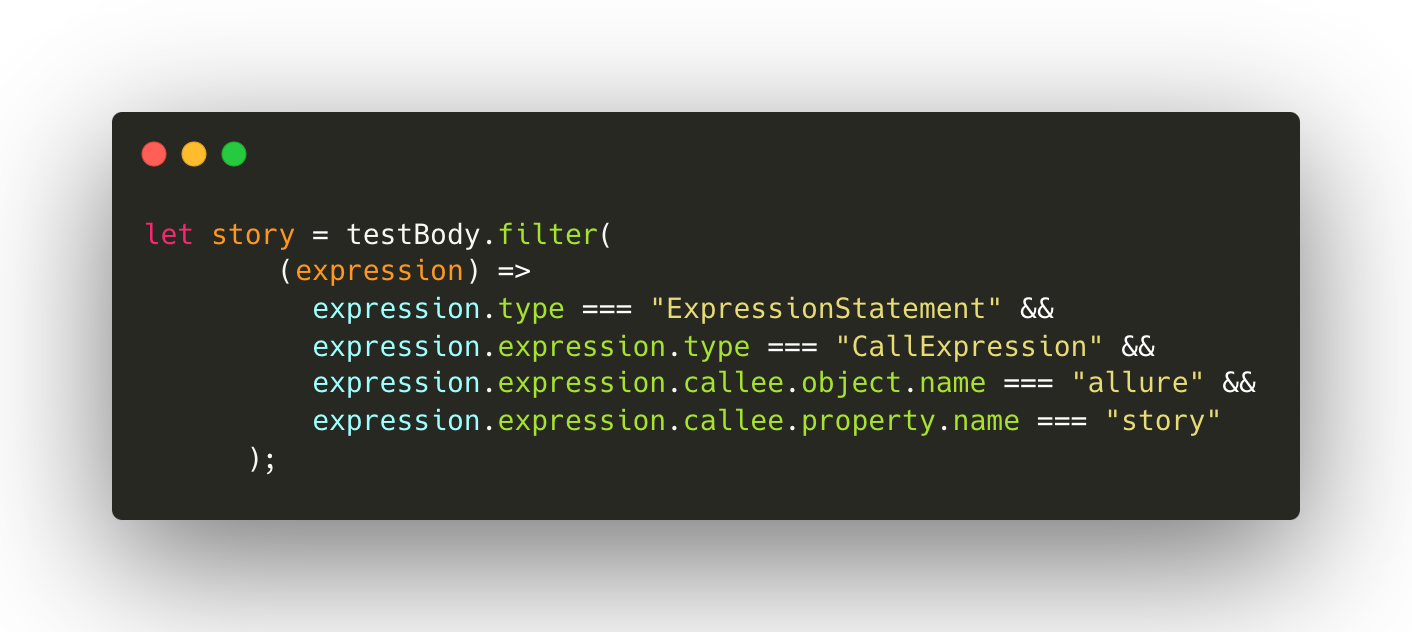 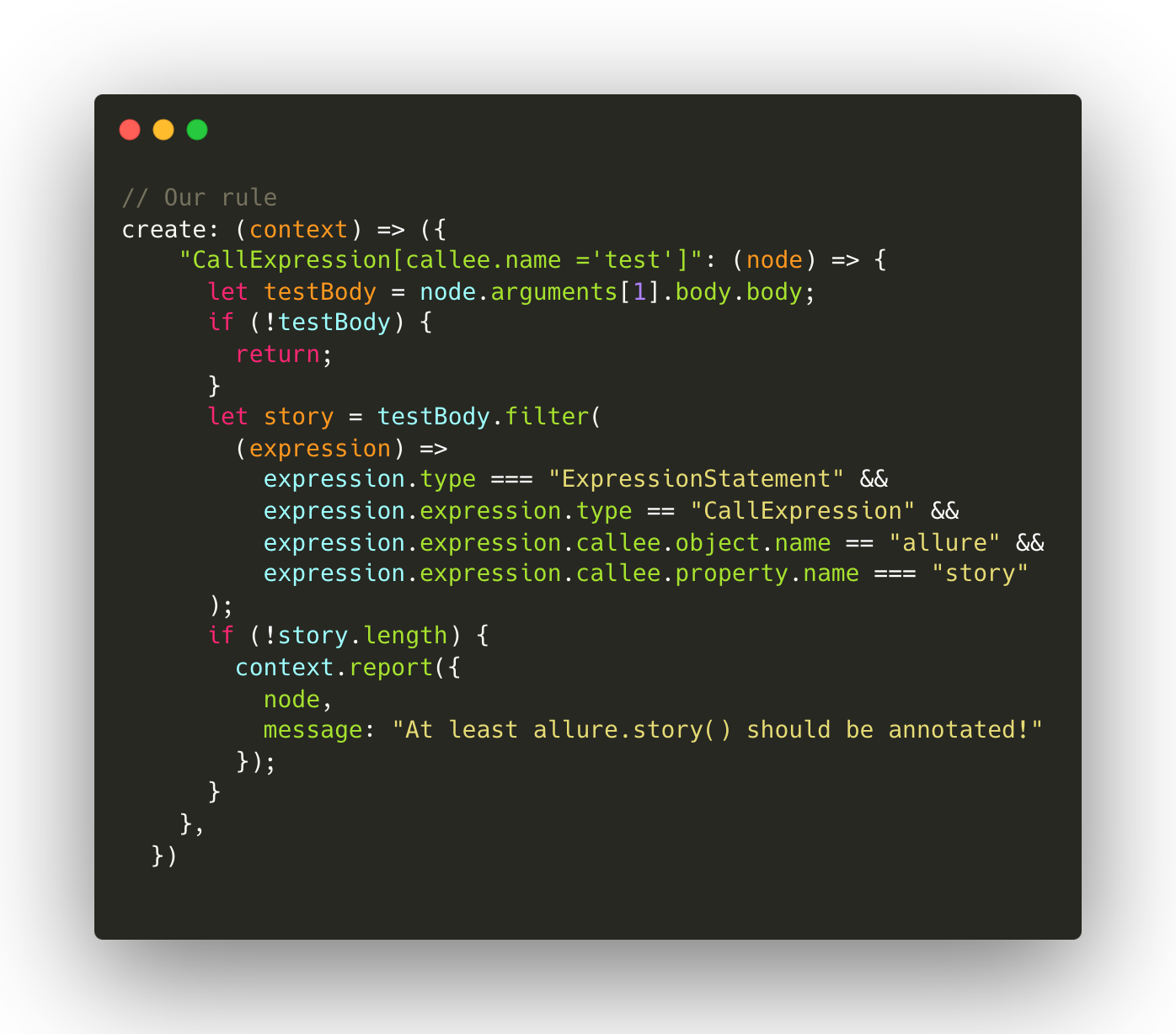 STEP III
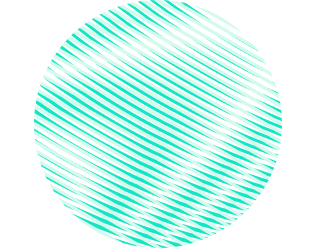 How to test and enable your new rule

Use pre-provisioned Mocha tests with npm test. You can also midnight-smoker to test before publish.
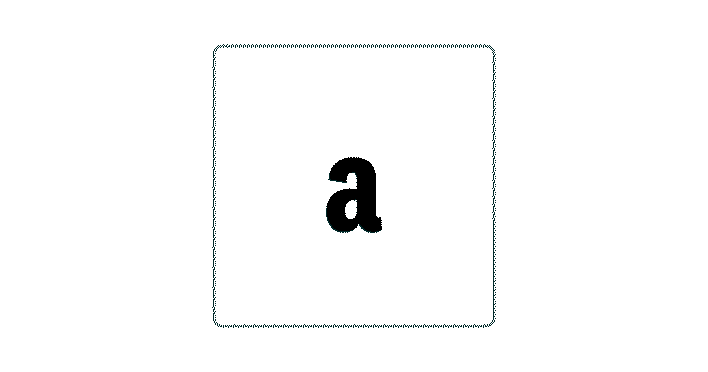 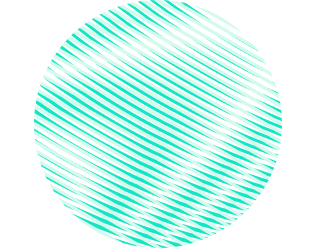 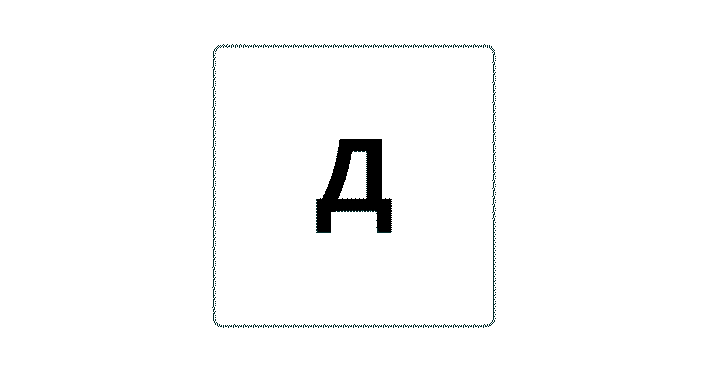 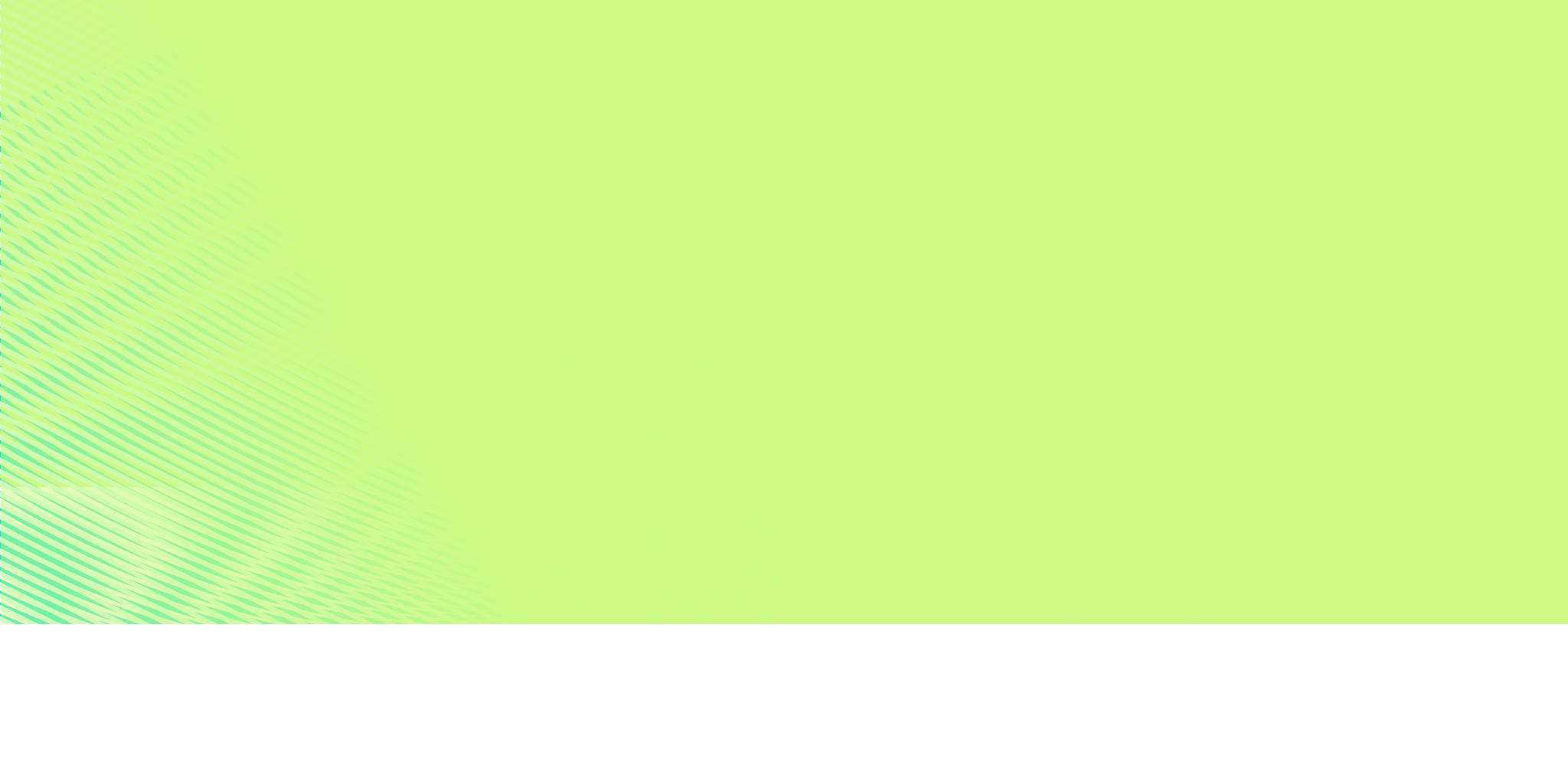 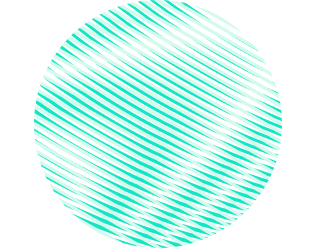 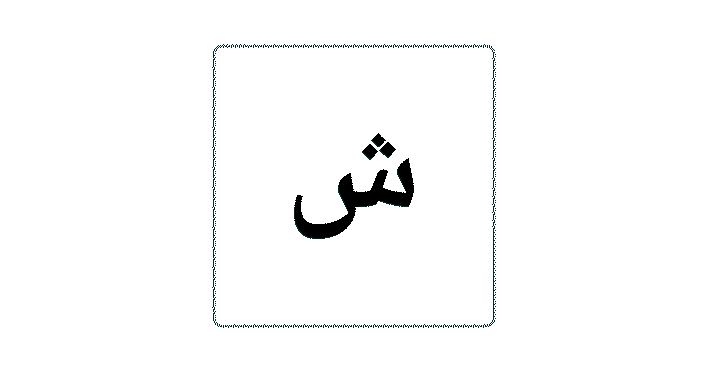 STEP III
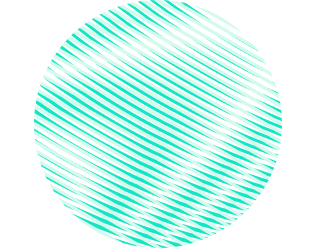 How to test and enable your new rule

Use pre-provisioned Mocha tests with npm test. You can also midnight-smoker to test before publish.
Store it in your repository and add "eslint-plugin-<plugin_name>": "file:/path/to/plugin" to your package.json
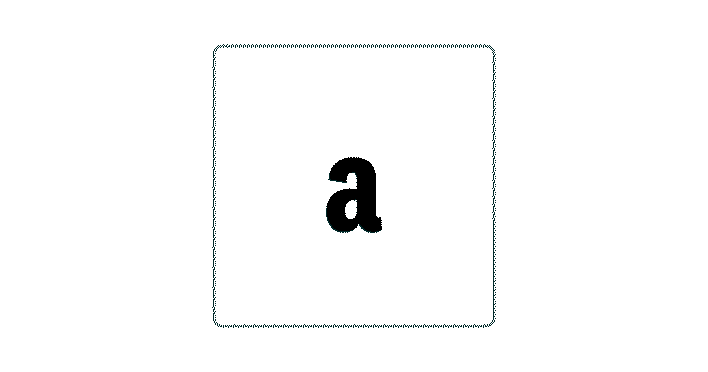 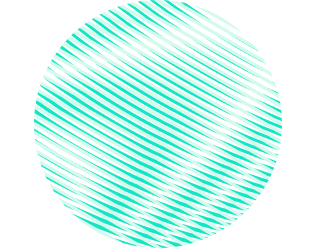 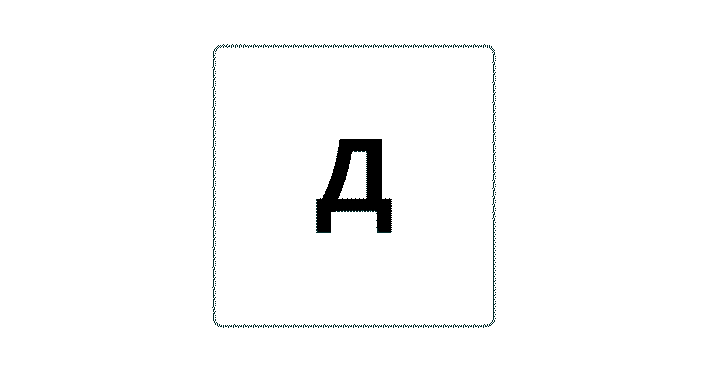 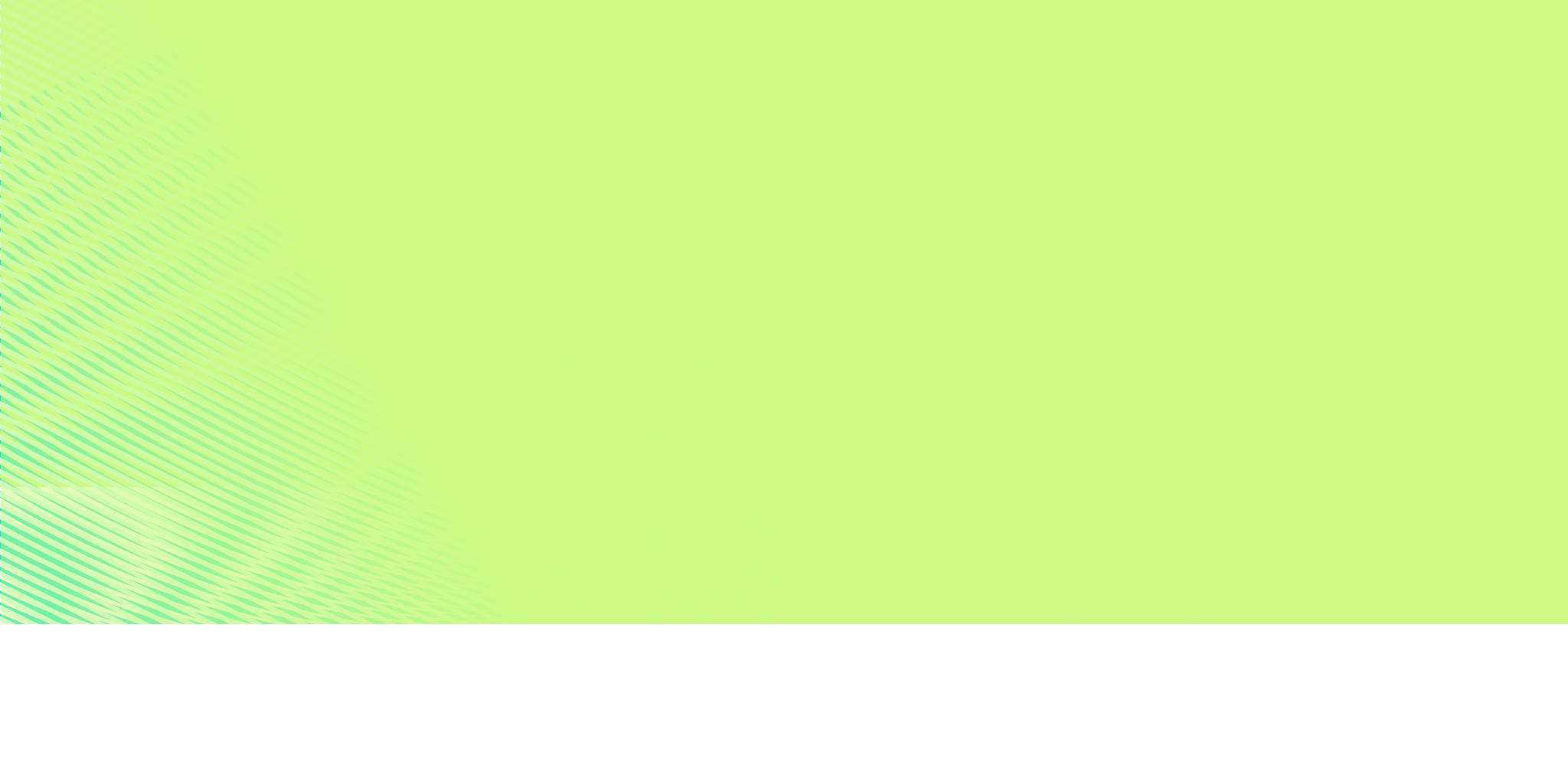 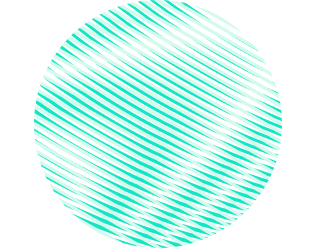 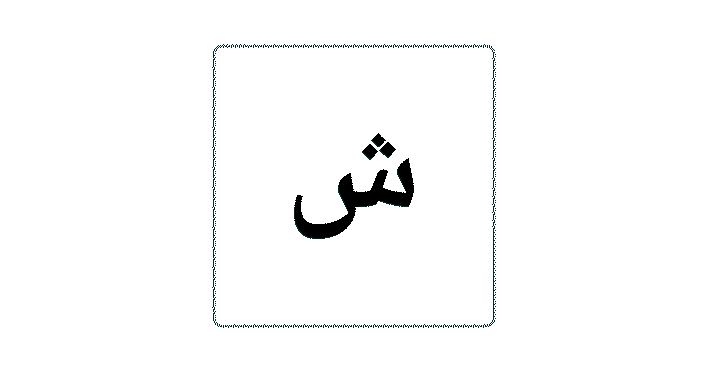 STEP III
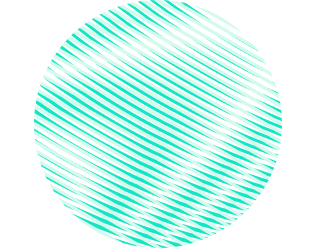 How to test and enable your new rule

Use pre-provisioned Mocha tests with npm test. You can also midnight-smoker to test before publish.
Store it in your repository and add "eslint-plugin-<plugin_name>": "file:/path/to/plugin" to your package.json
Use npm link
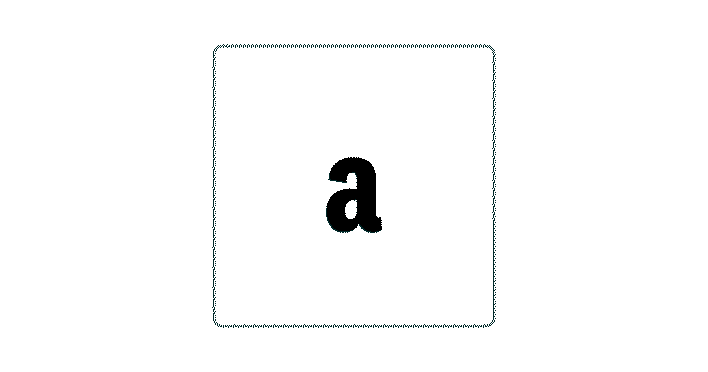 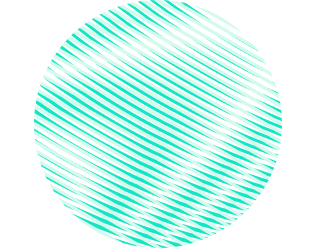 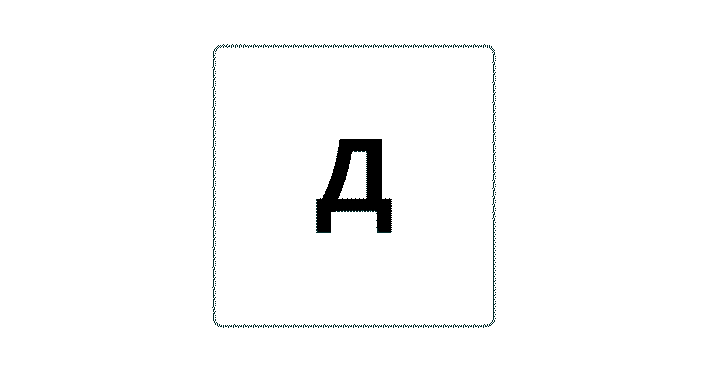 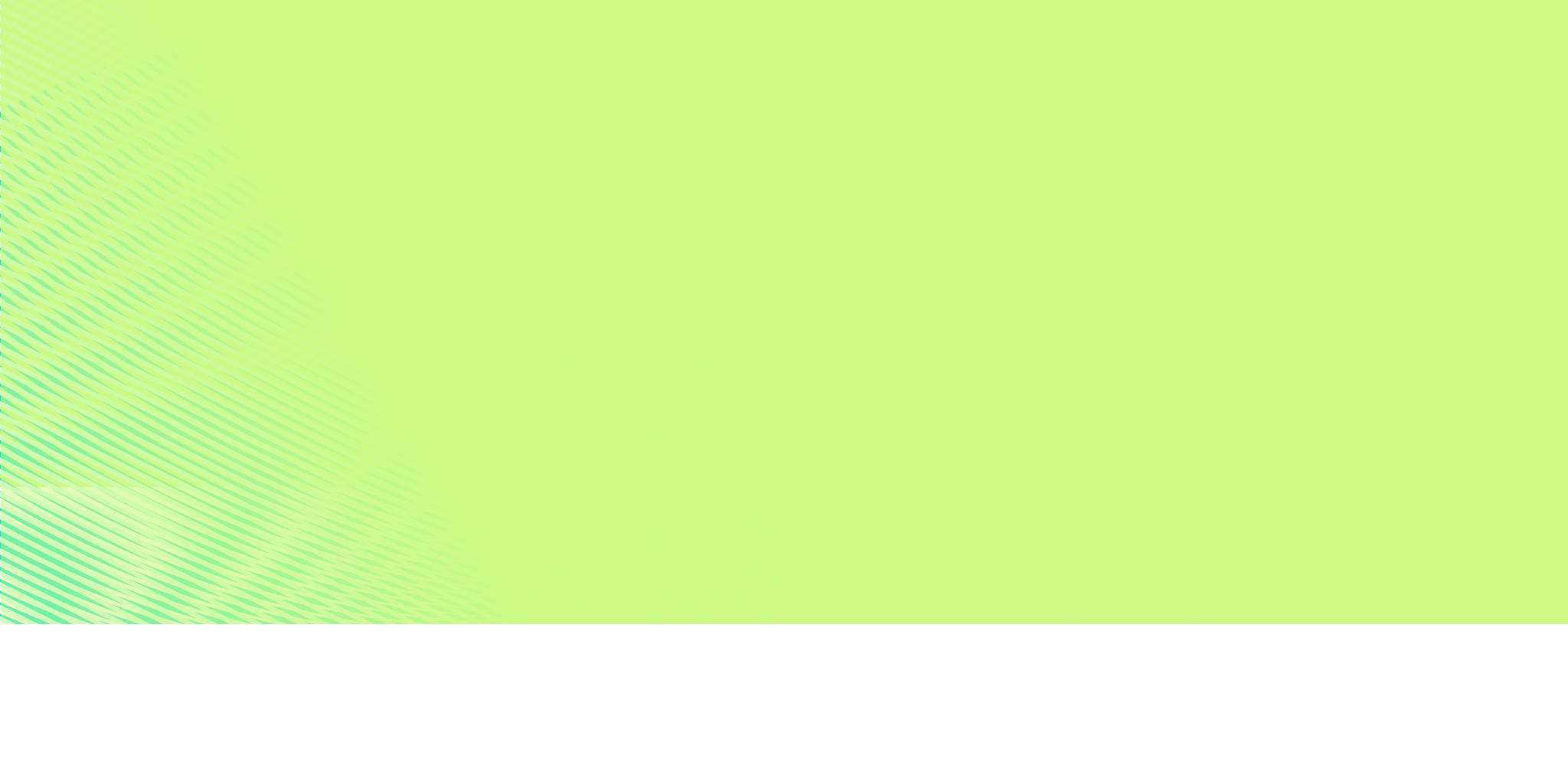 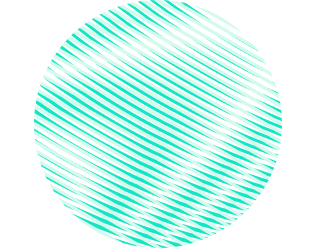 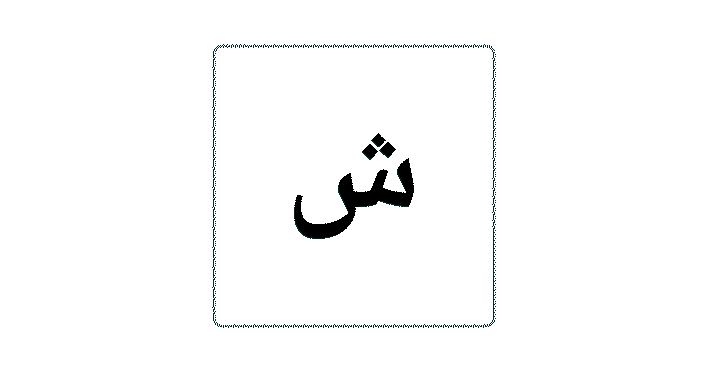 STEP III
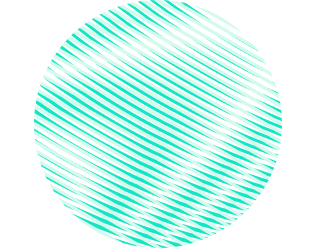 How to test and enable your new rule

Use pre-provisioned Mocha tests with npm test. You can also midnight-smoker to test before publish.
Store it in your repository and add "eslint-plugin-<plugin_name>": "file:/path/to/plugin" to your package.json
Use npm link
Publish it to an npm registry and simply add the plugin name to your package.json
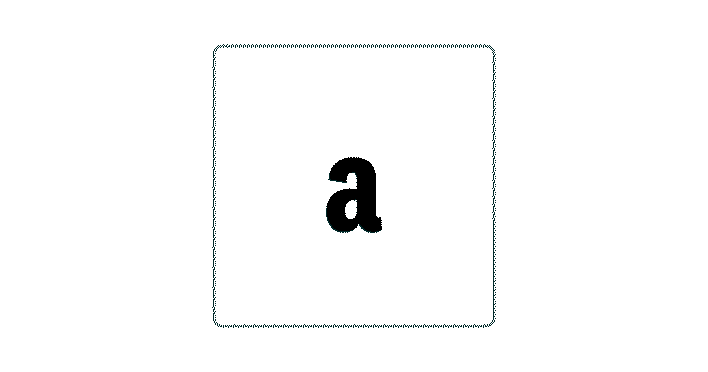 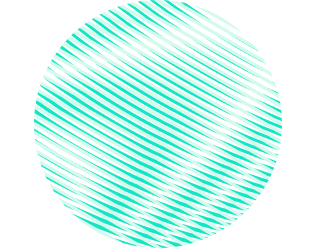 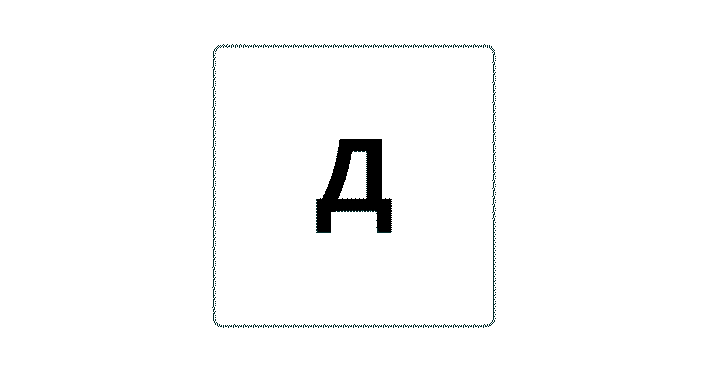 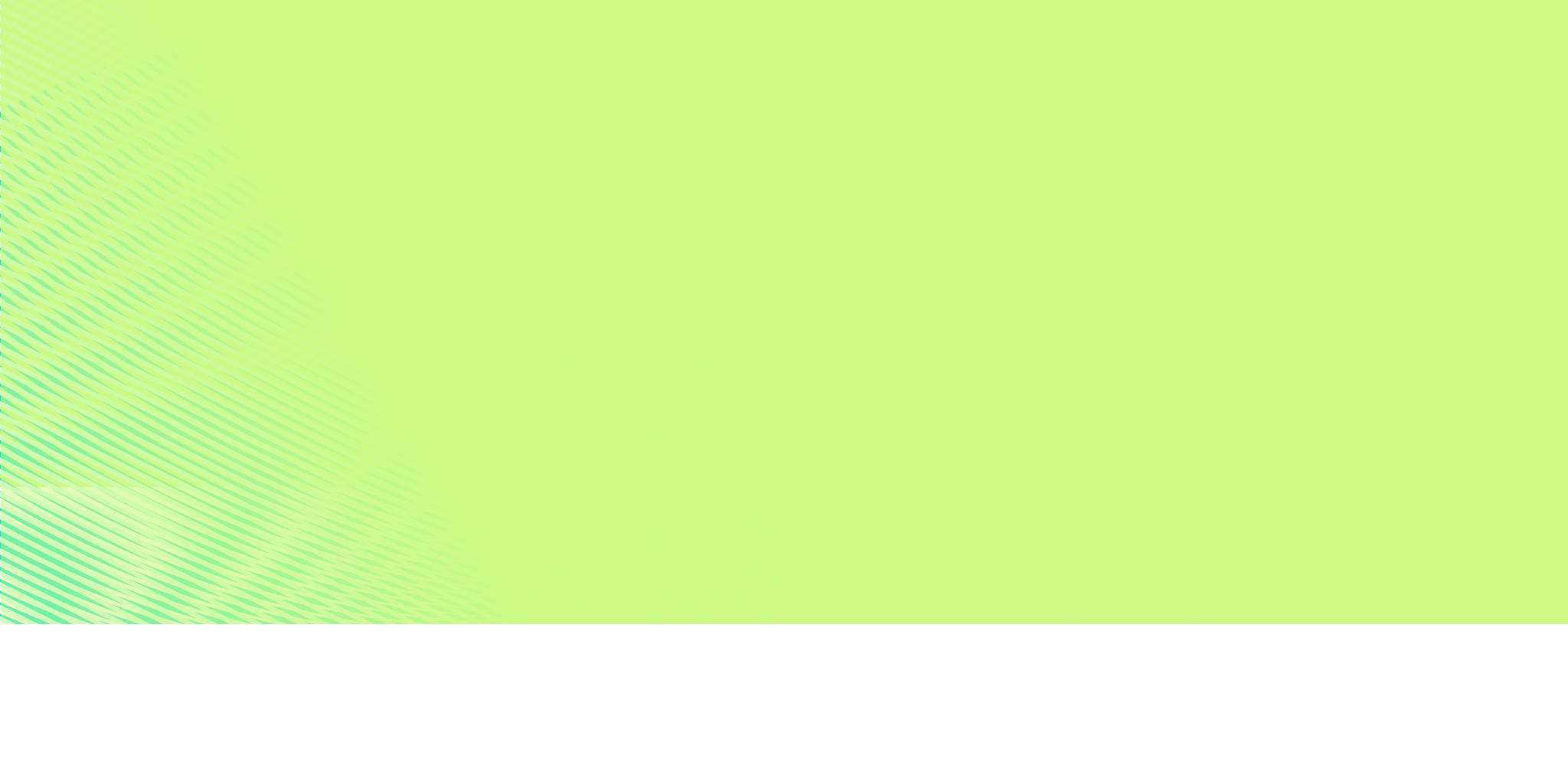 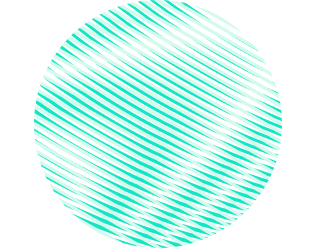 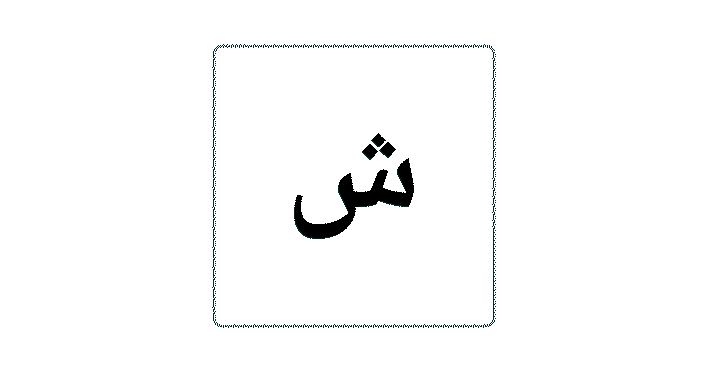 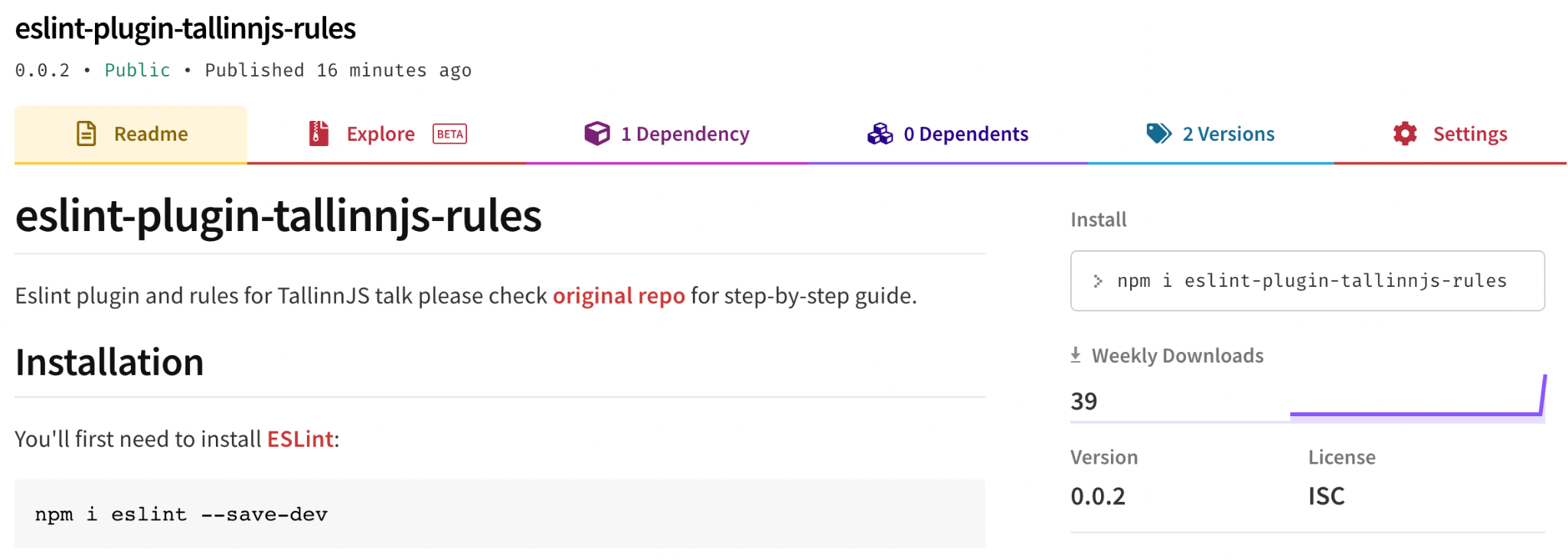 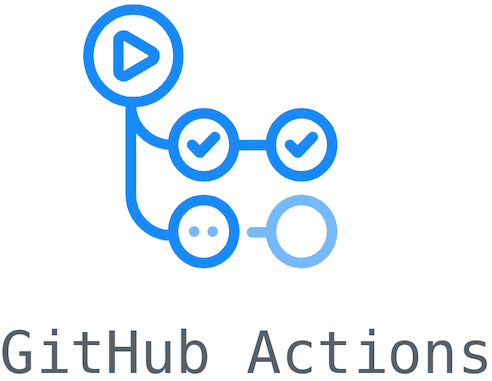 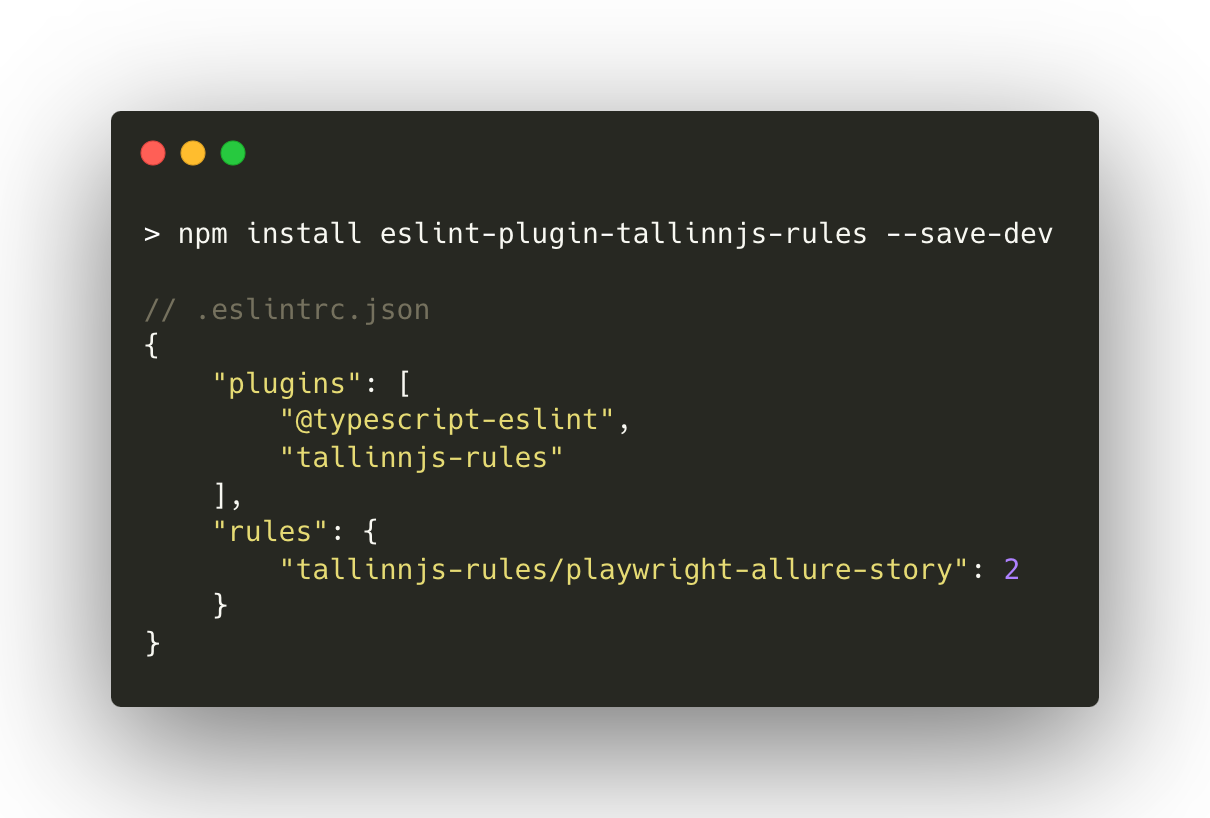 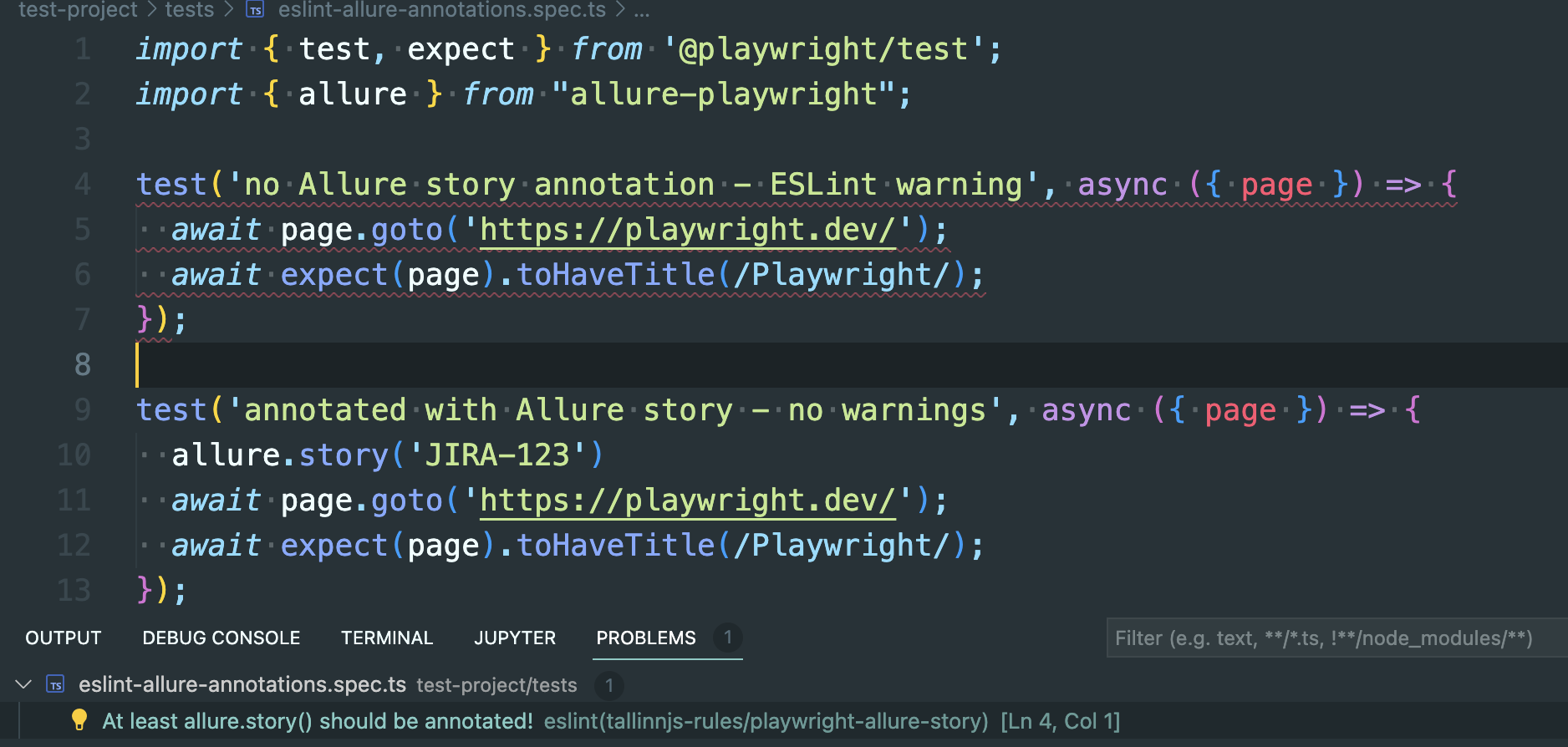 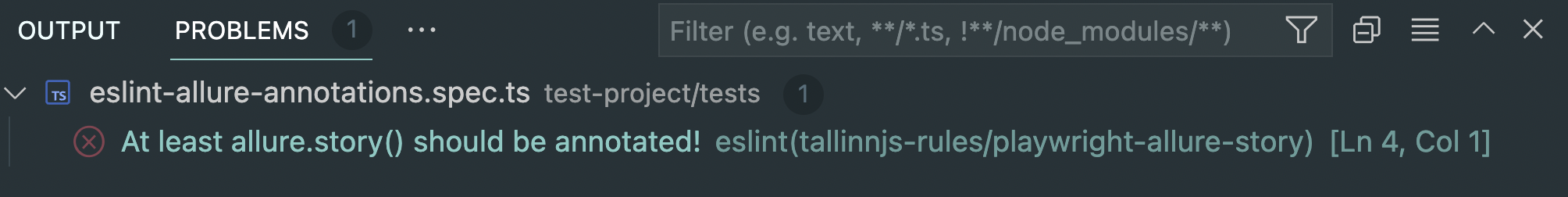 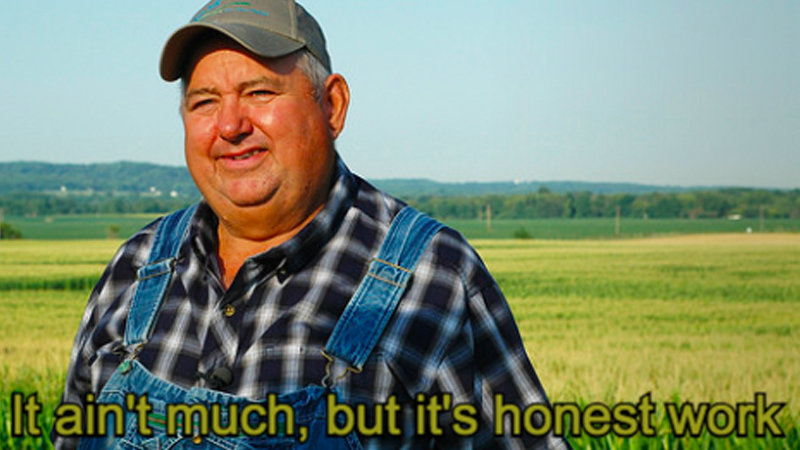 The results
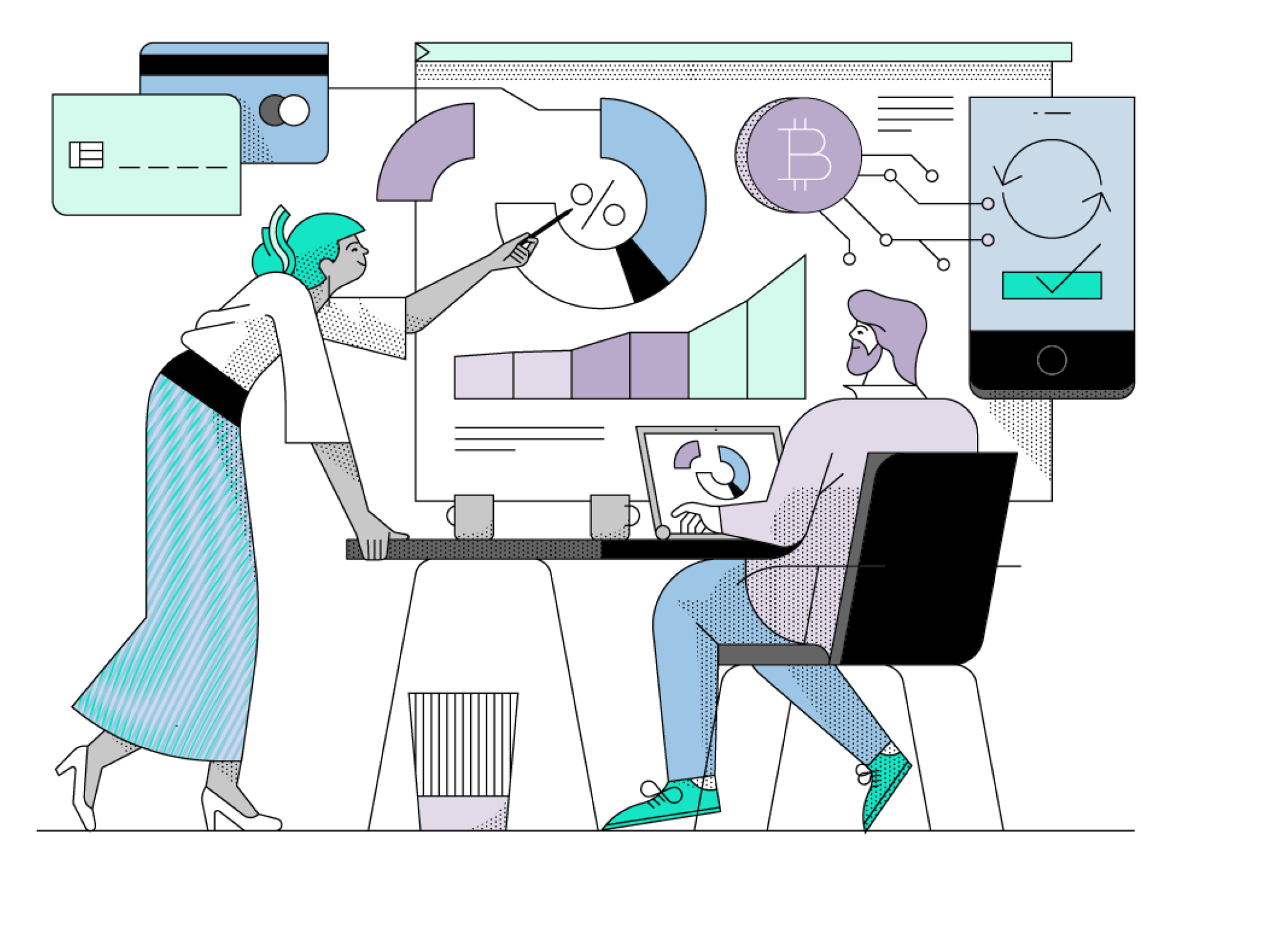 Not annotated tests - visible
Both QE and Devs contributing to test annotations
Less routine tasks for QE = more testing and automation

Additionally:
Fixers can be easily added
Rule can even block PR for CI/CD
Easy to add Cypress support
or other rules
Thank you for your time and attention! 

Questions? ention!


Veriff Code-Style
ESLint config and plugins
Prettier config
Stylelint config
Supports: JS/TS, React, Jest + (React) Testing Library
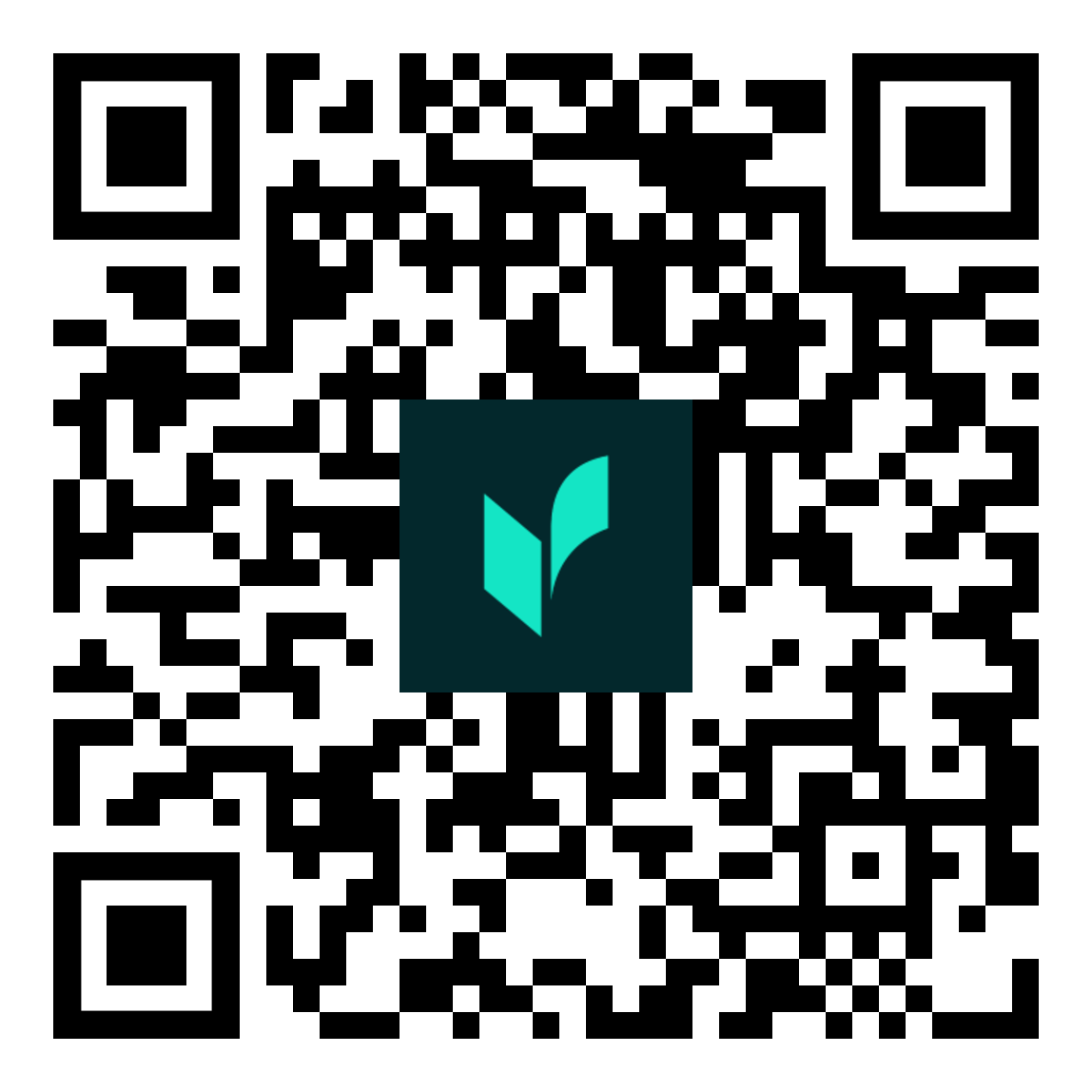 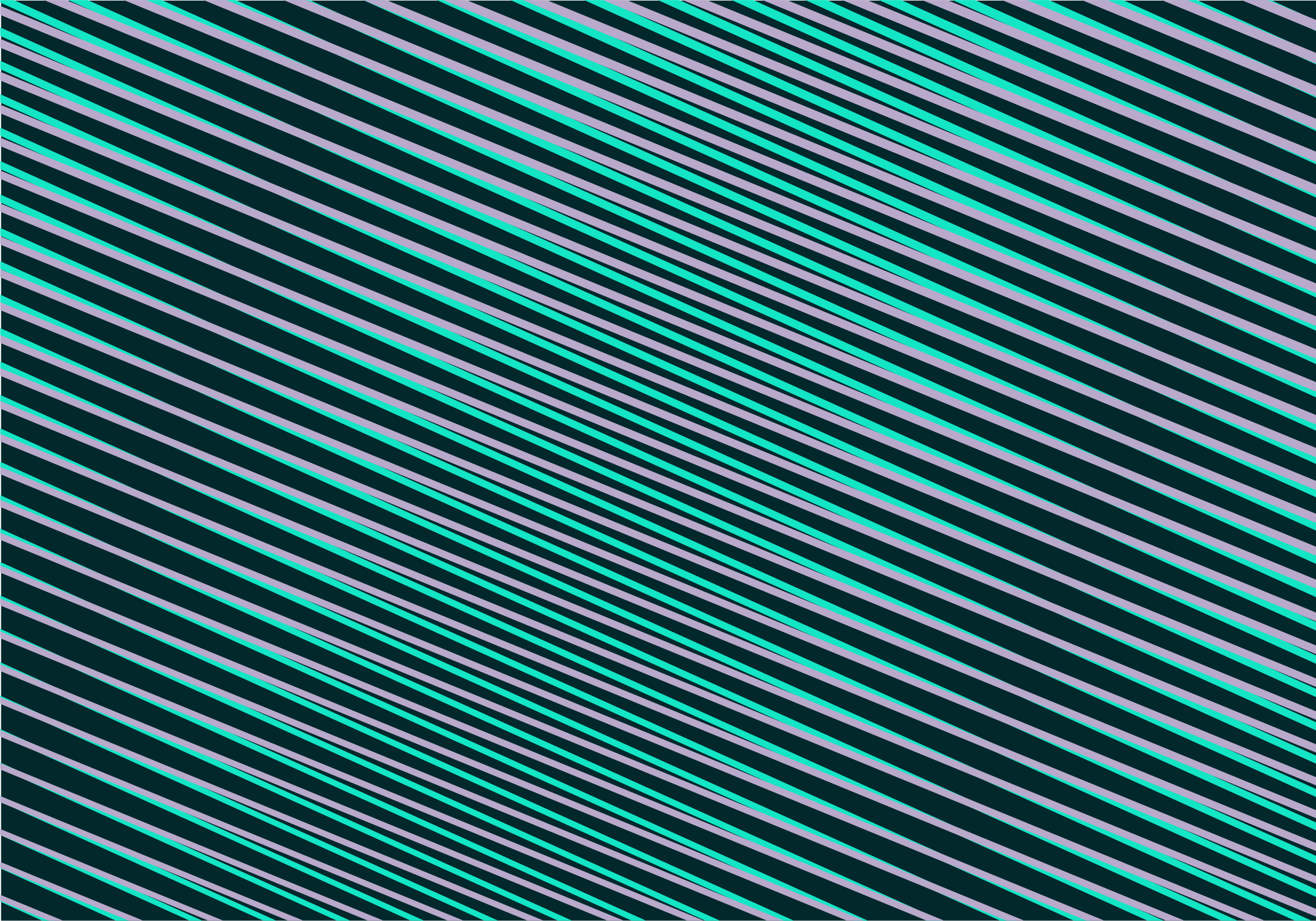 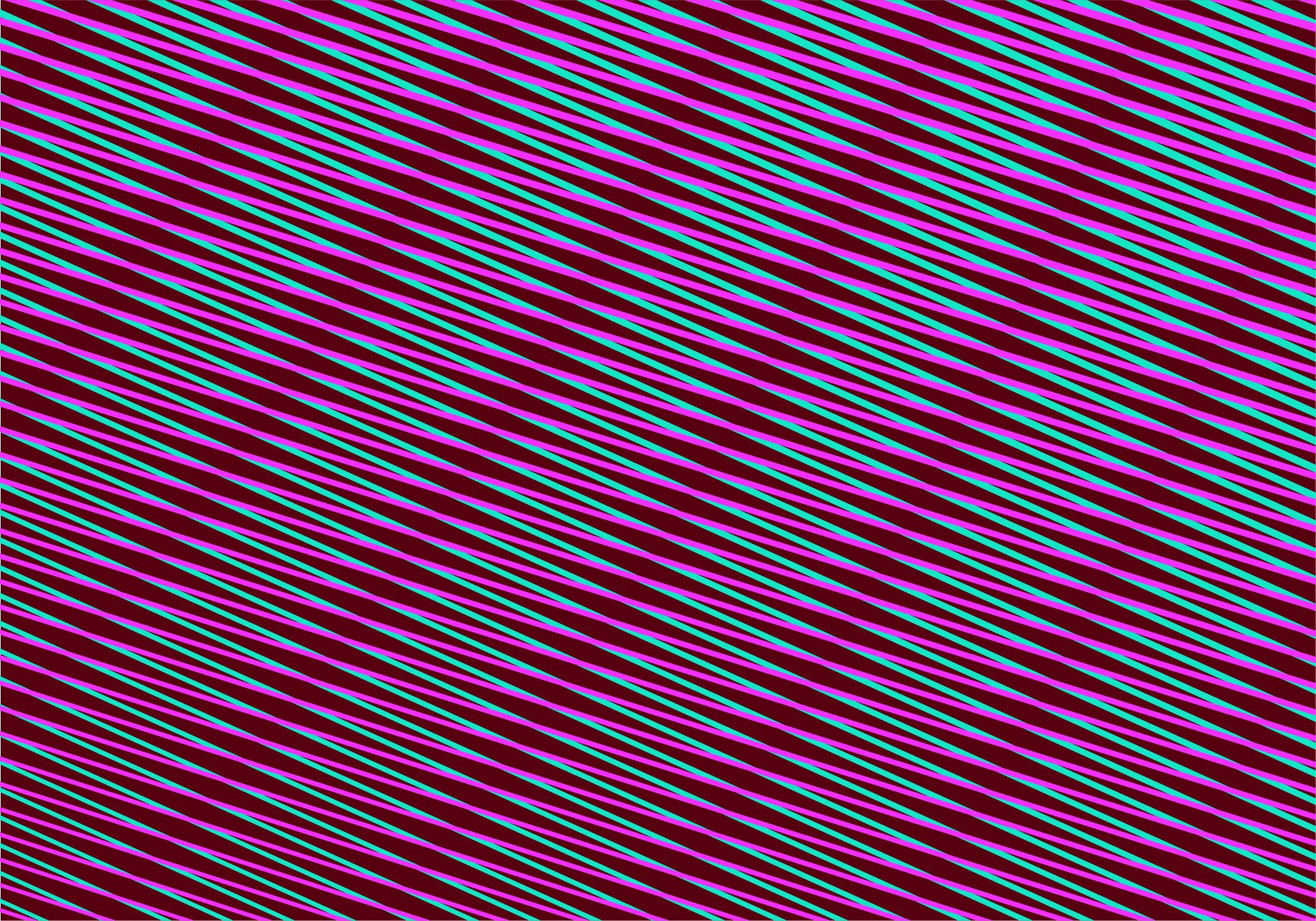 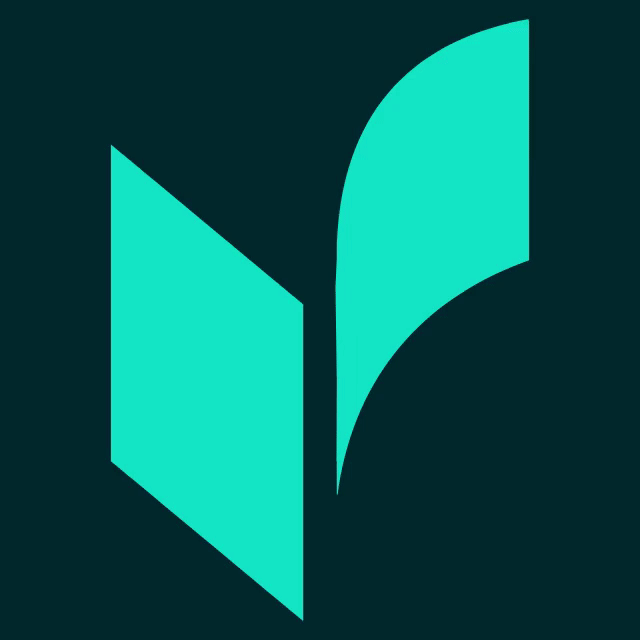 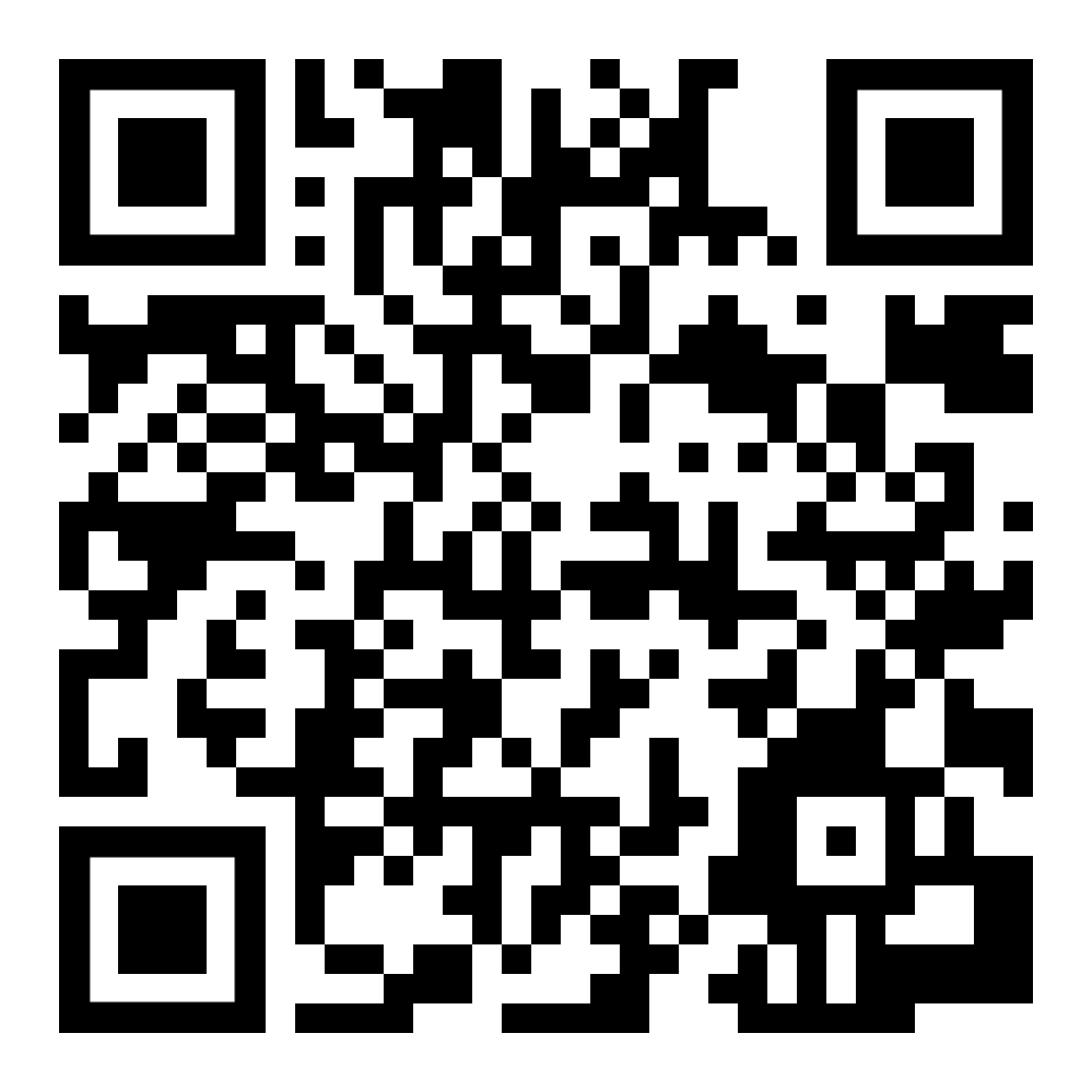 Step-by-step workshop repo andreferences can be here: